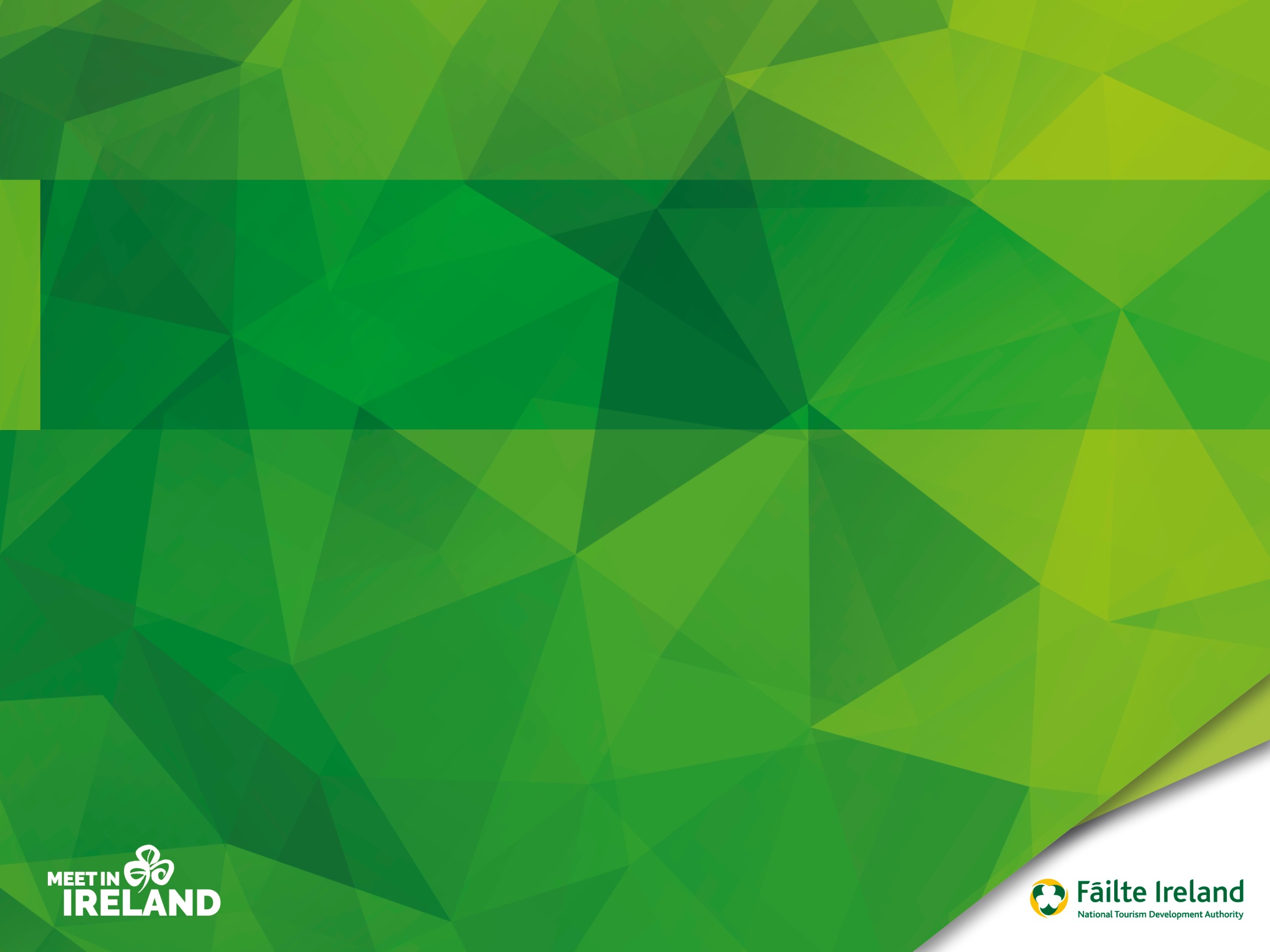 Best Practice for Preparing & Operating Fam Trips & Site Inspections
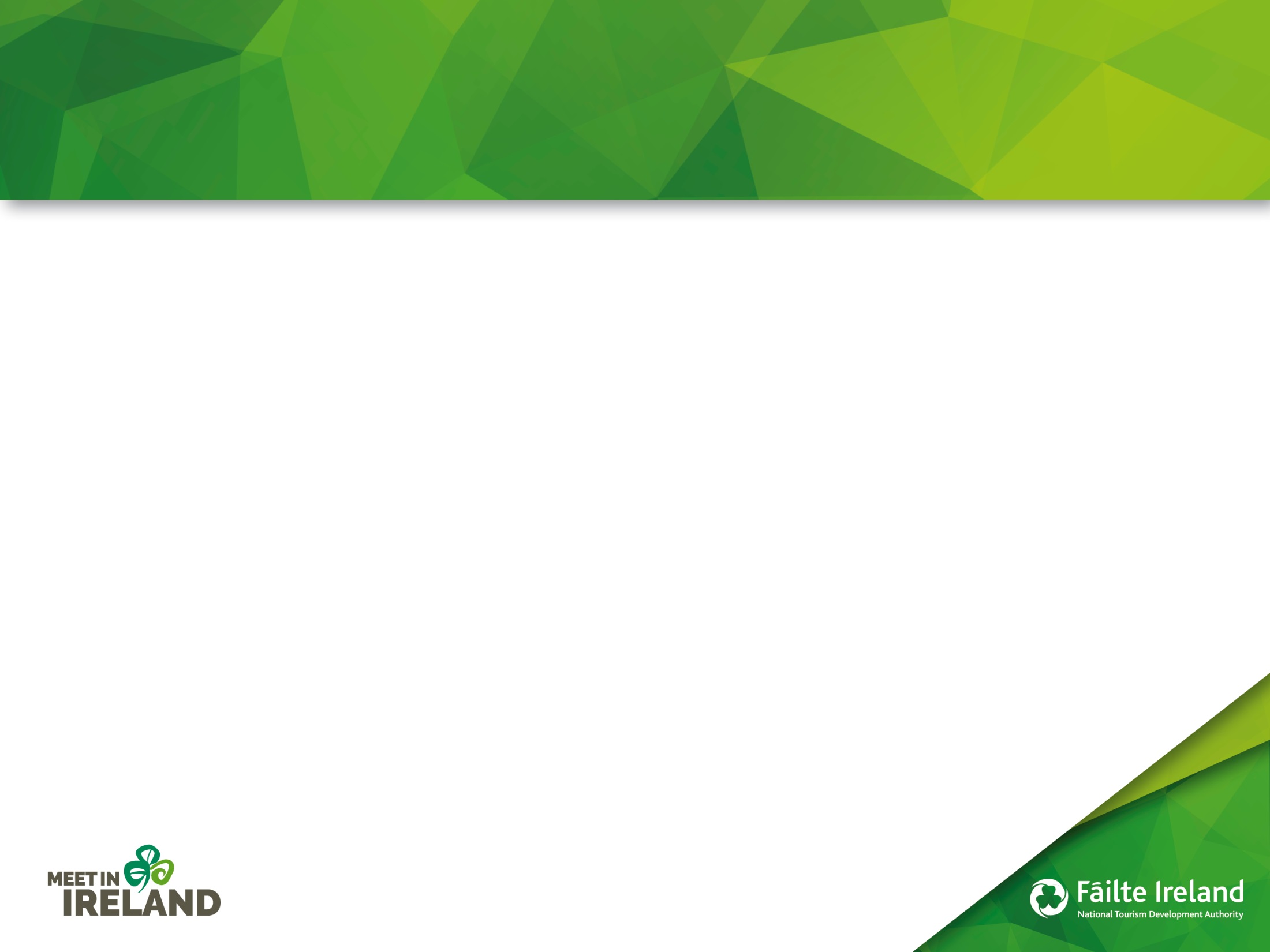 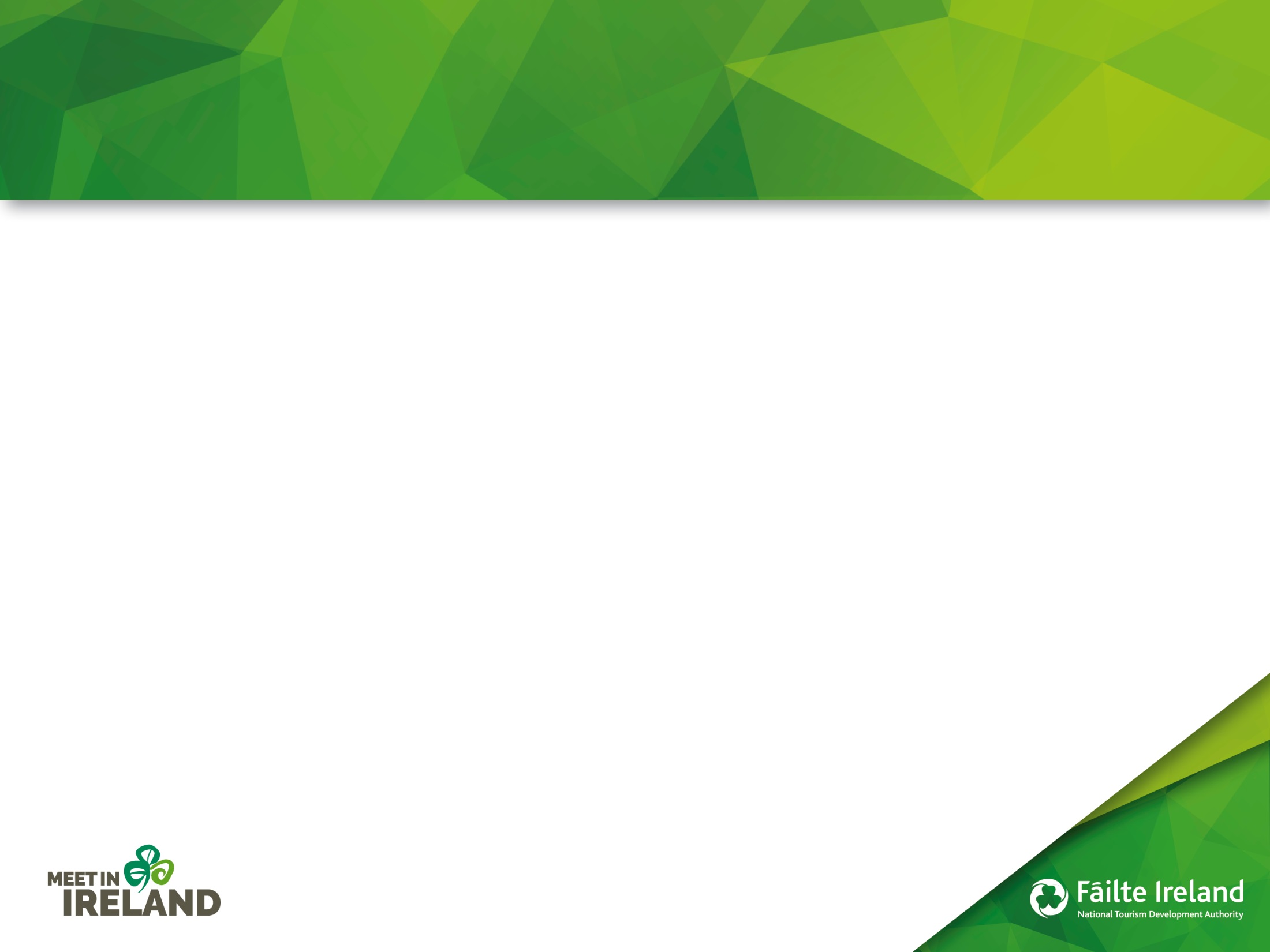 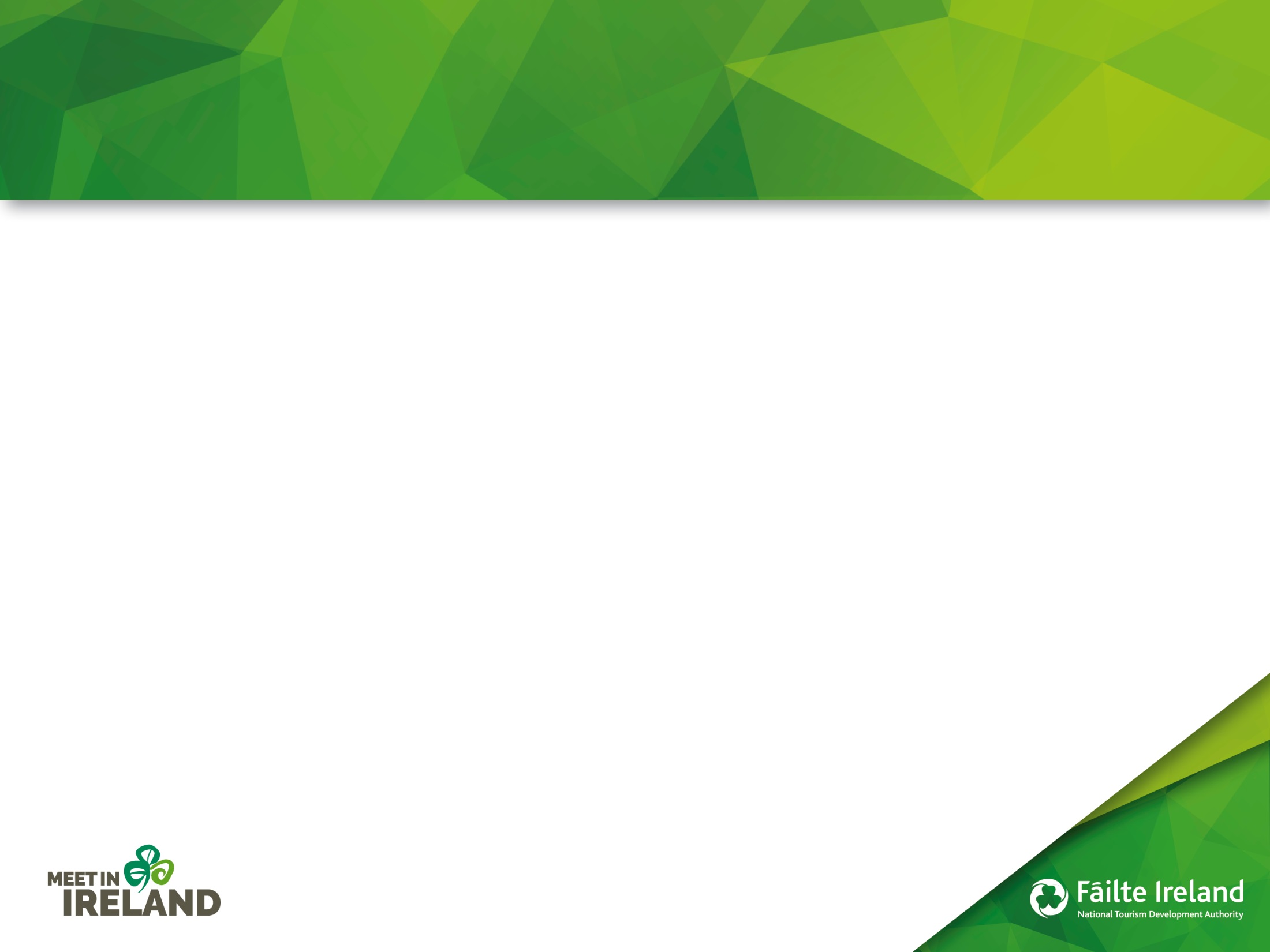 CHOICE & MOTIVATION
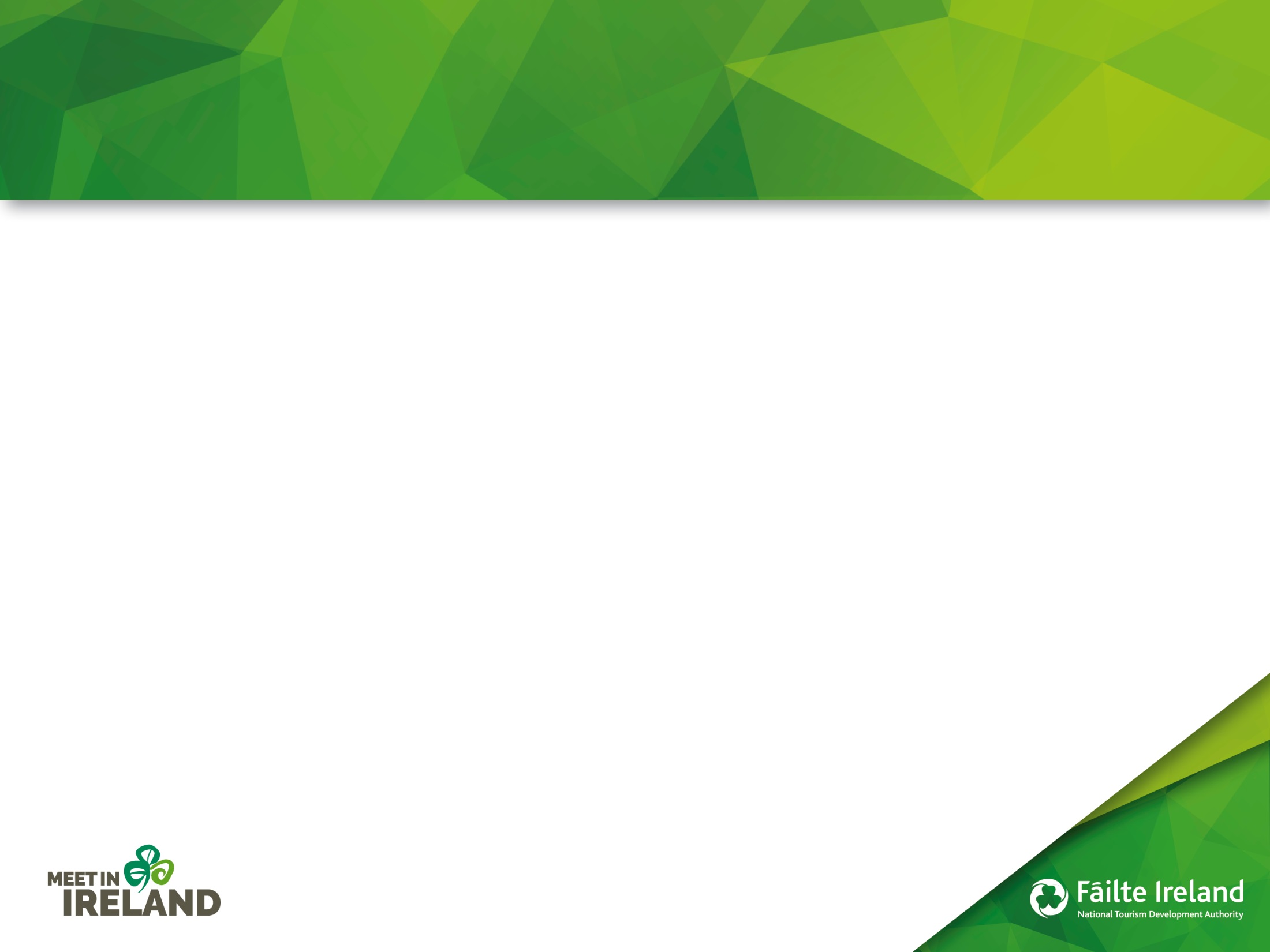 HOW DO YOU INFLUENCE THIS CHOICE?
Advertising
Print - newspaper, magazine, targeted journals
Radio, TV, Film
Online & Social Media
Direct Sales
Exhibitions
Experiences
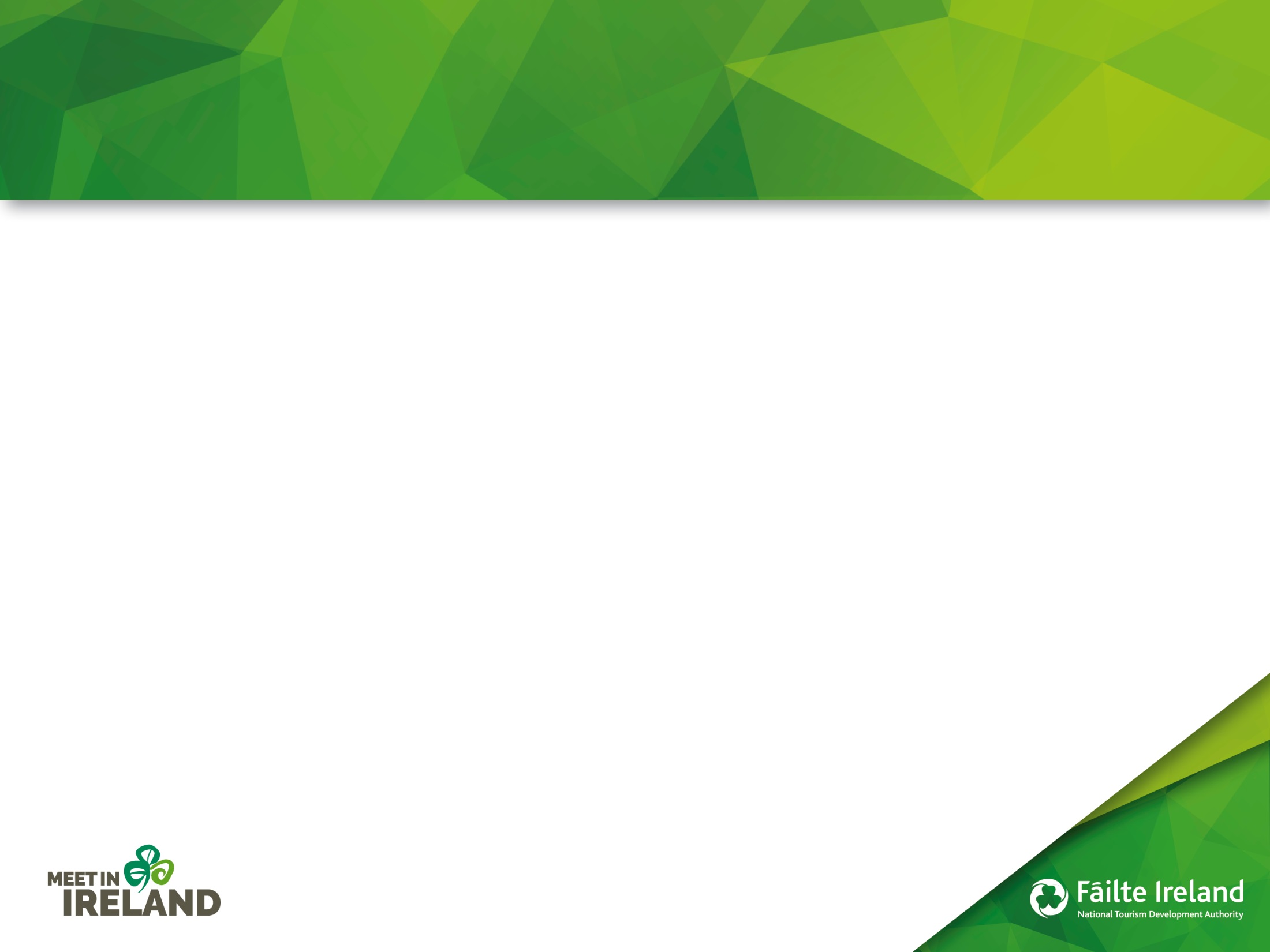 What is the single most important factor in any or all of these channels?
THE CORRECT AUDIENCE
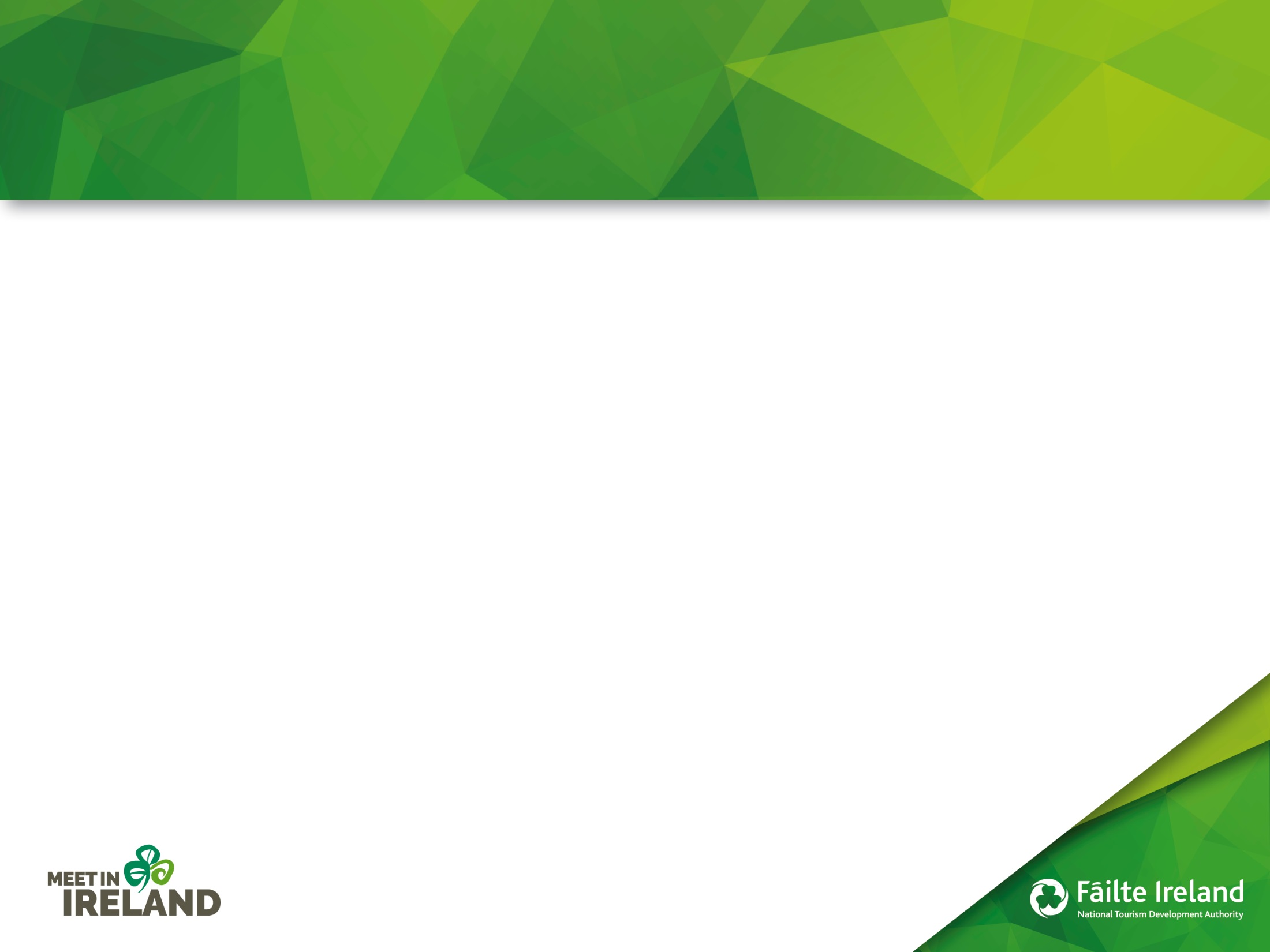 What is the single most effective way of converting this audience
EXPERIENCING THE PRODUCT/SERVICE
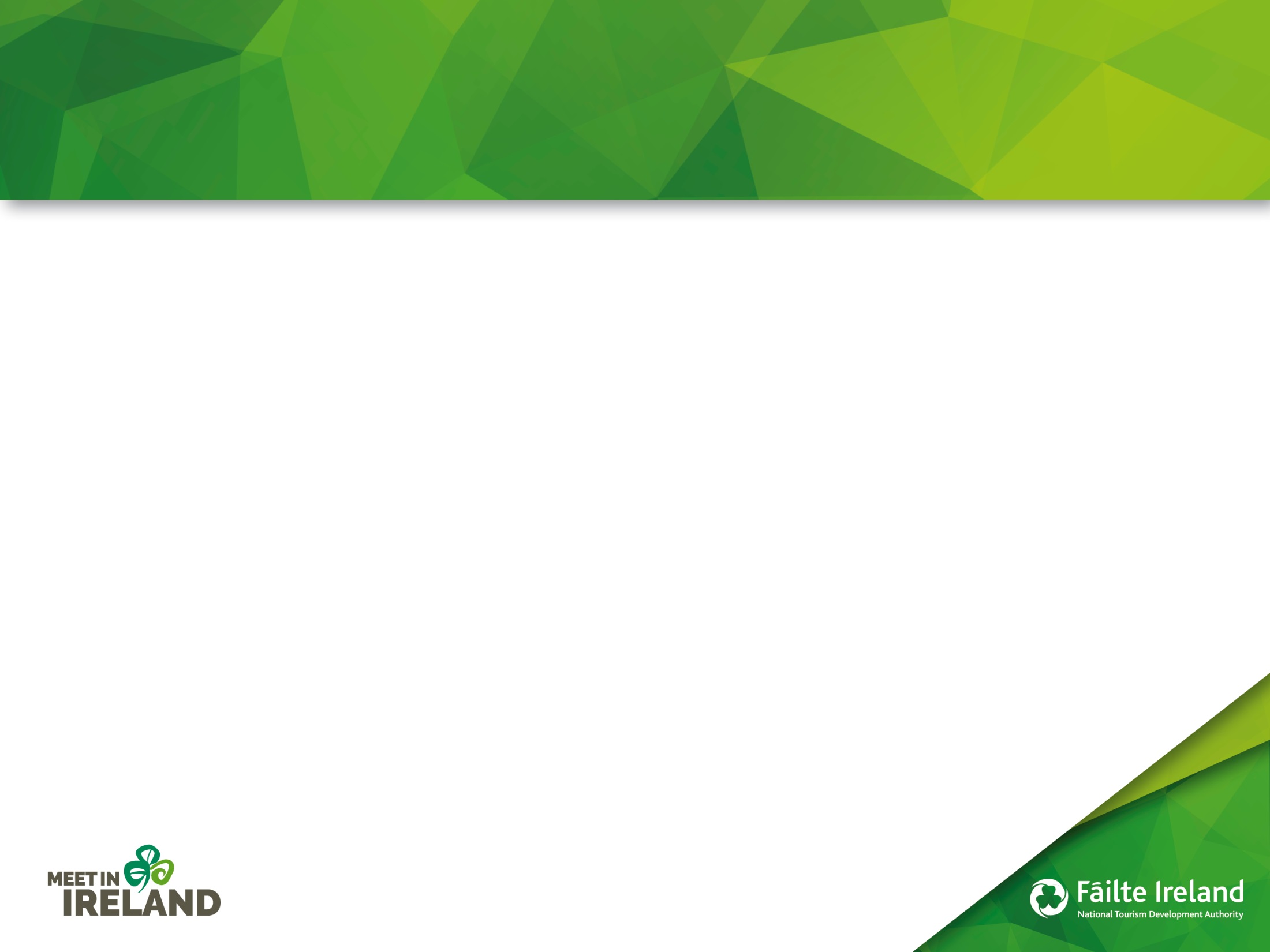 What is the single most effective way of experiencing the product / service ?
VISIT THE DESTINATION/HOTEL
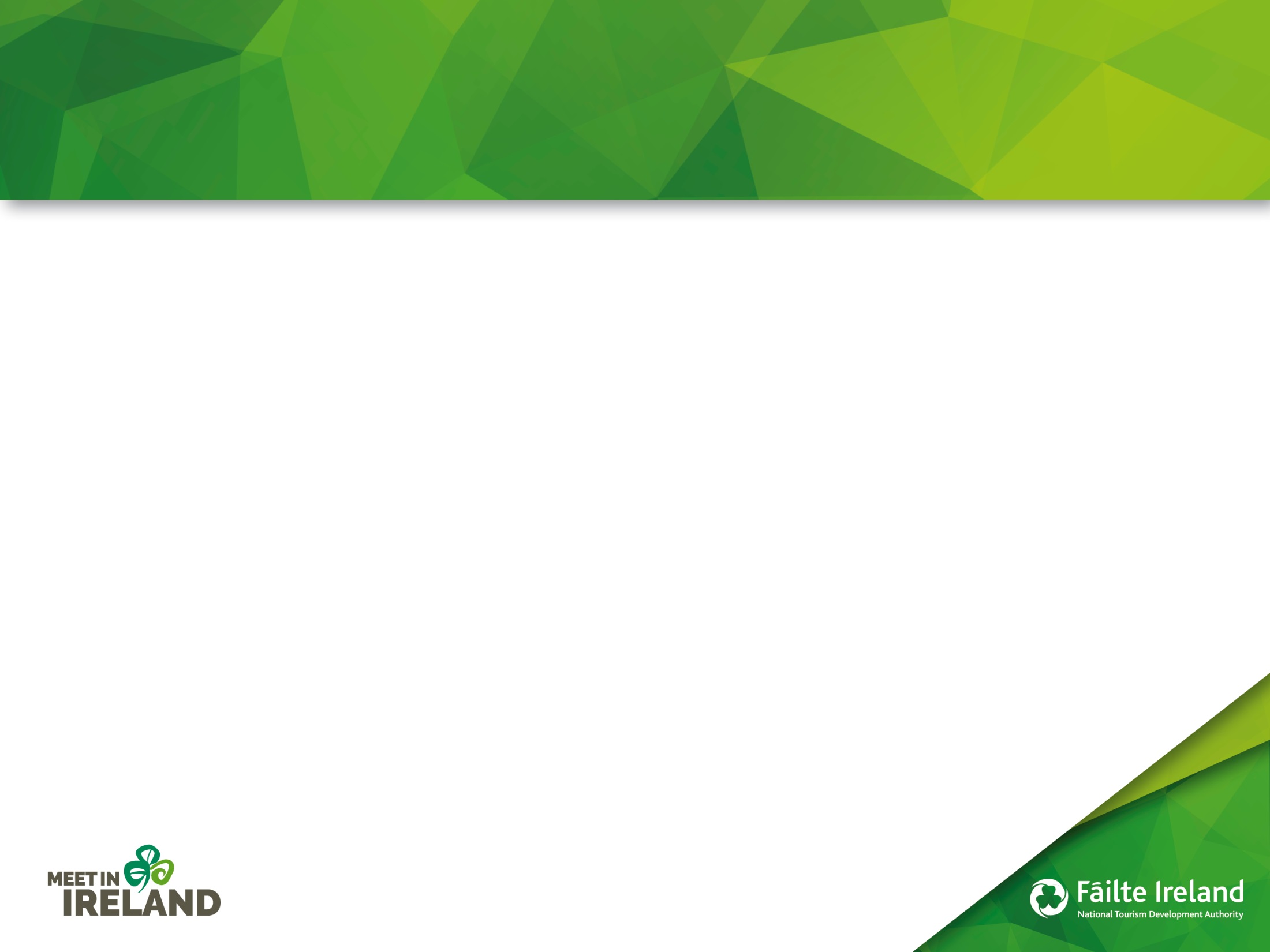 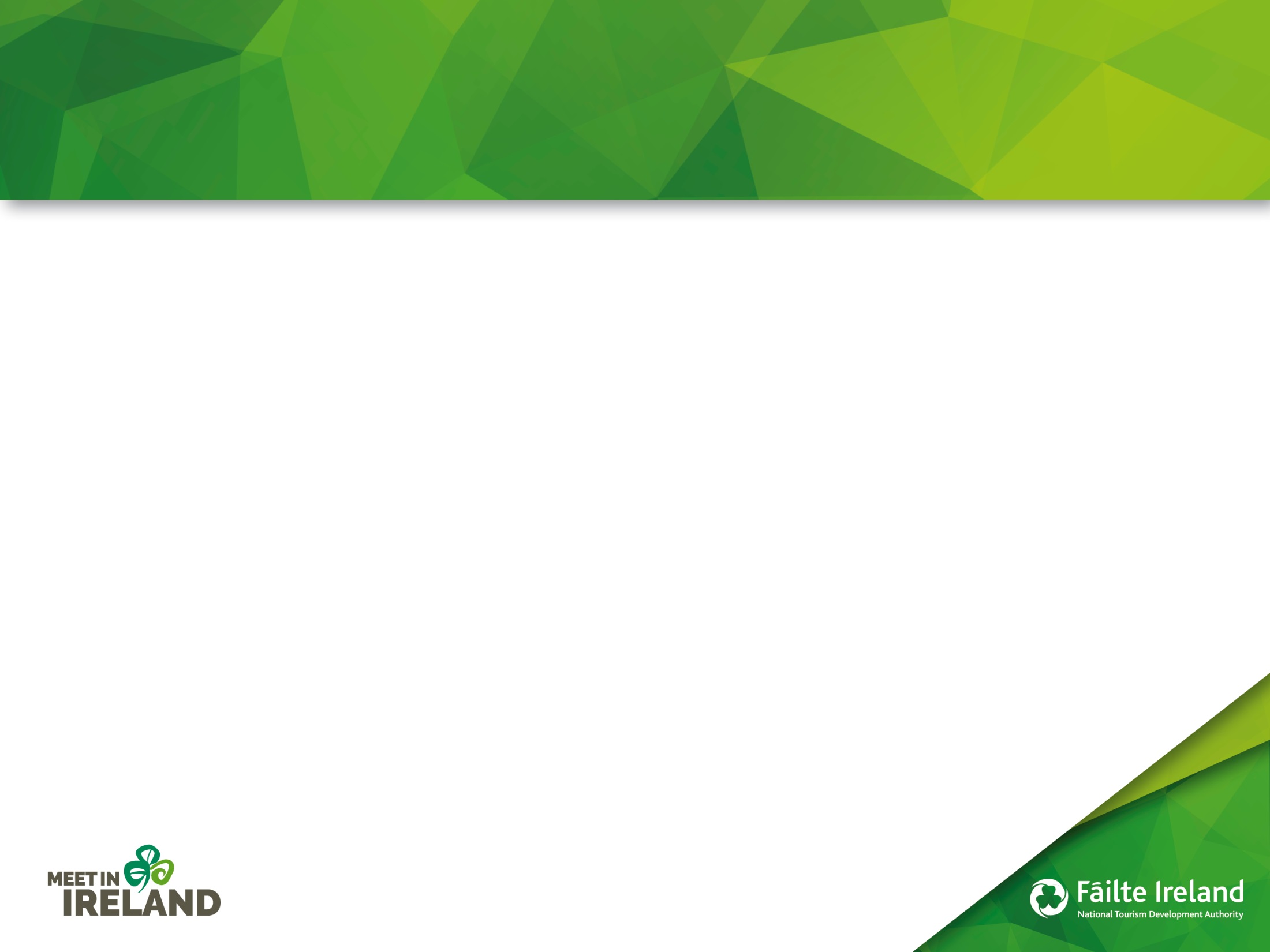 Familiarisation/Educational Trip
Speculative
Initiated by destinations/venue
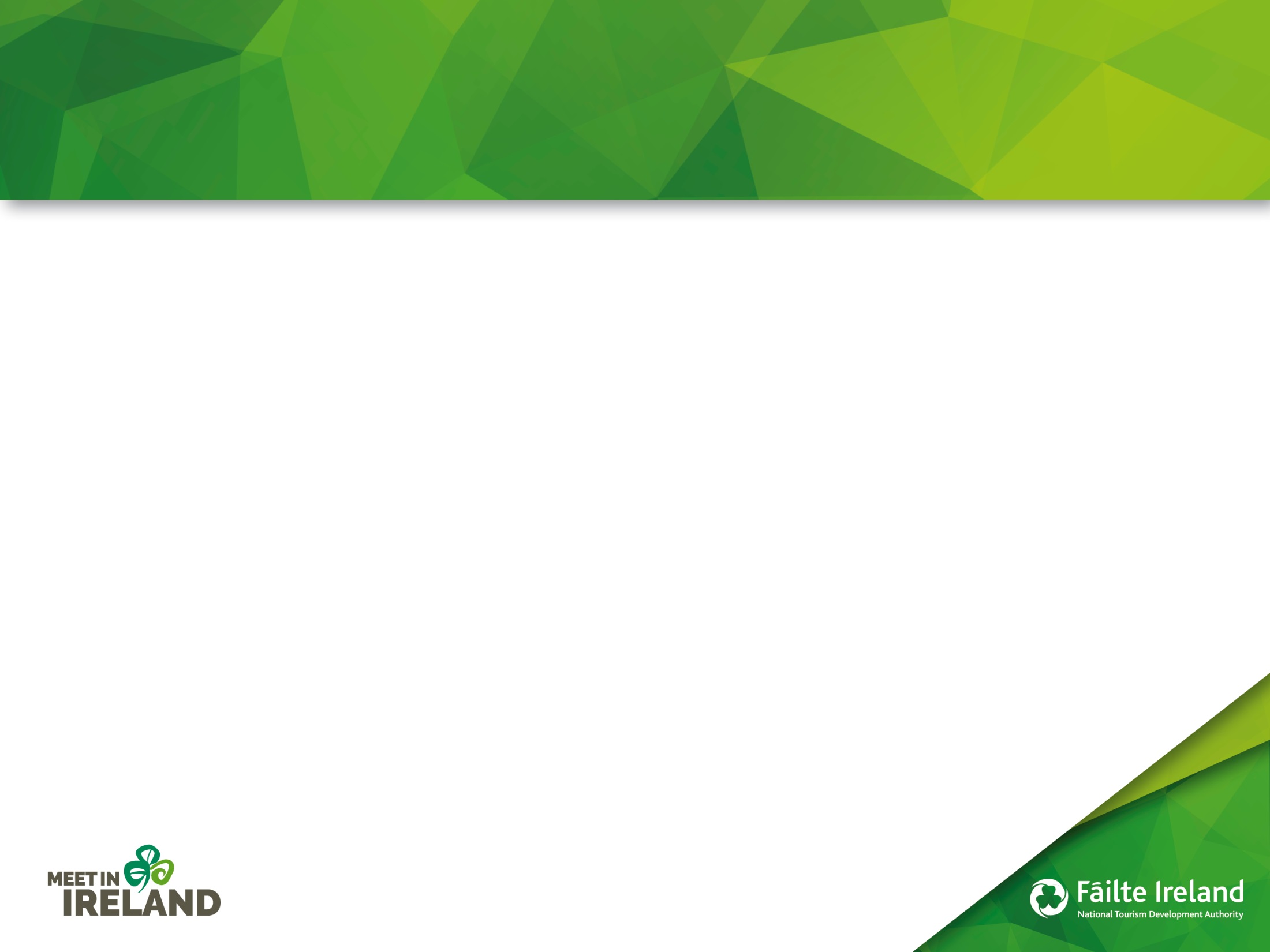 SITE INSPECTION
Specific 
Initiated by customer
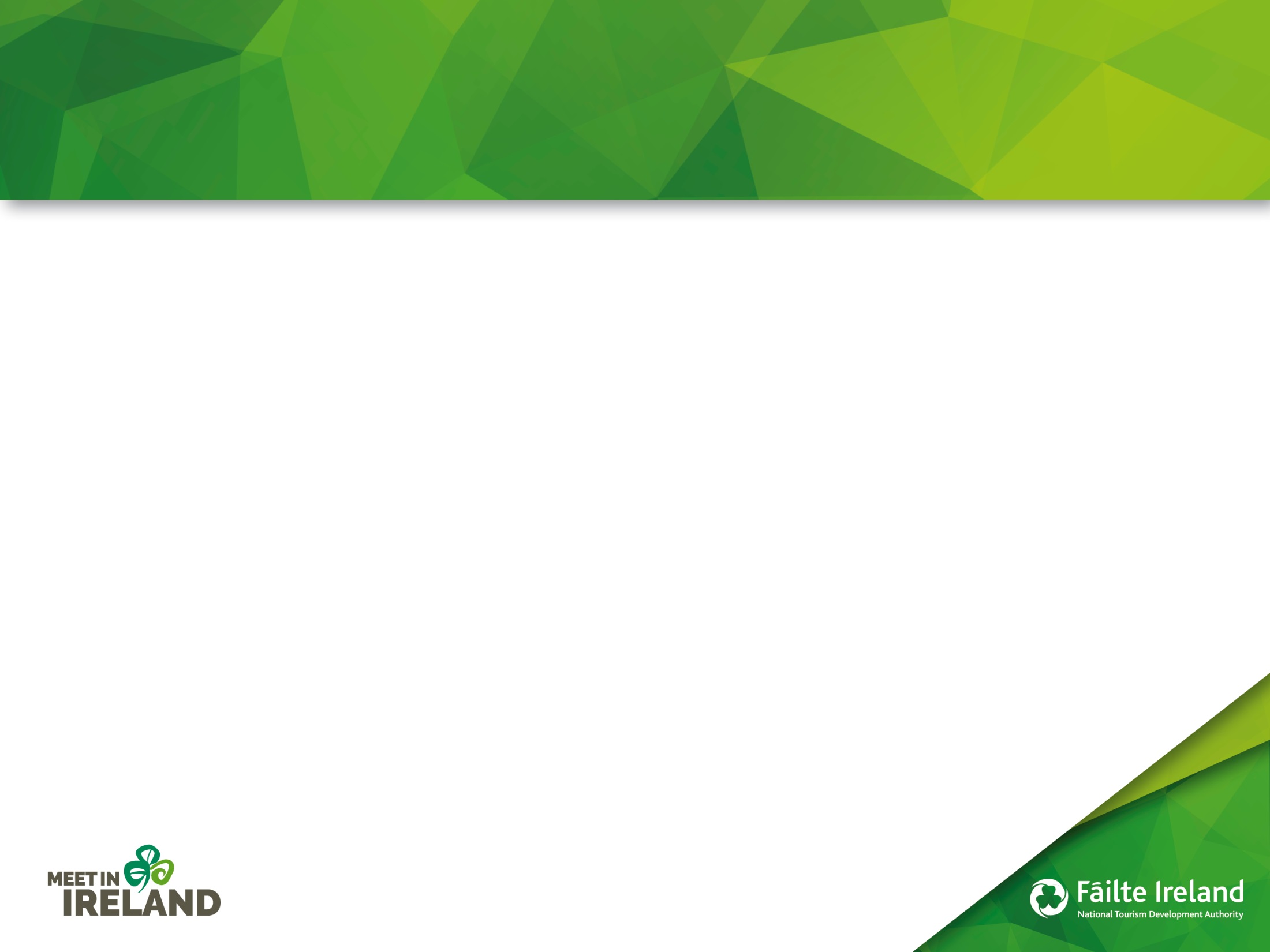 SITE INSPECTION
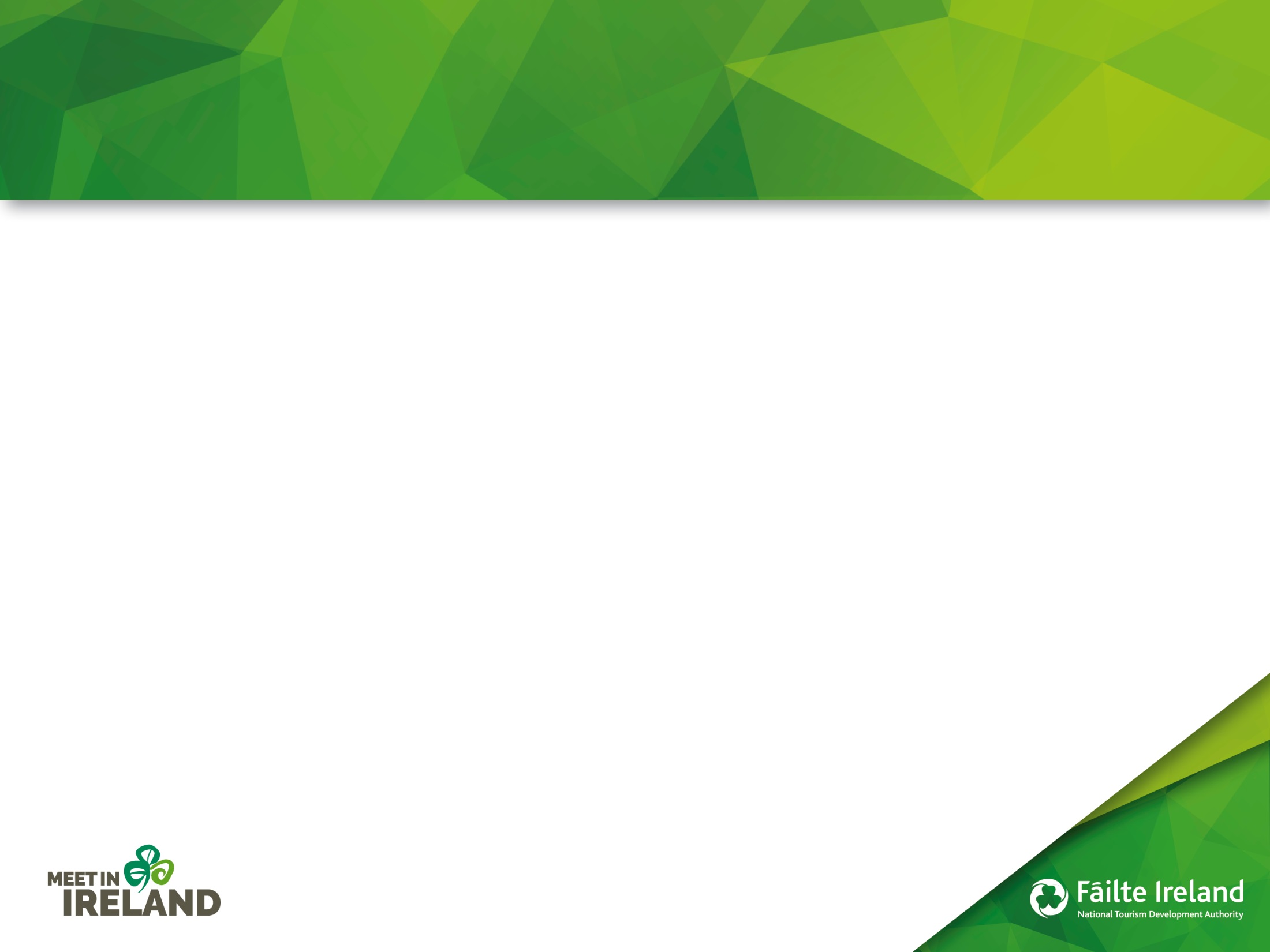 THE CONFERENCE ATTENDEE IS…
Paying their own bill
Most interested in content of conference
May book hotel in or outside of block
Travelling alone
Have potential to extend for holiday
Choses to attend or not attend the conference
Required CPD points
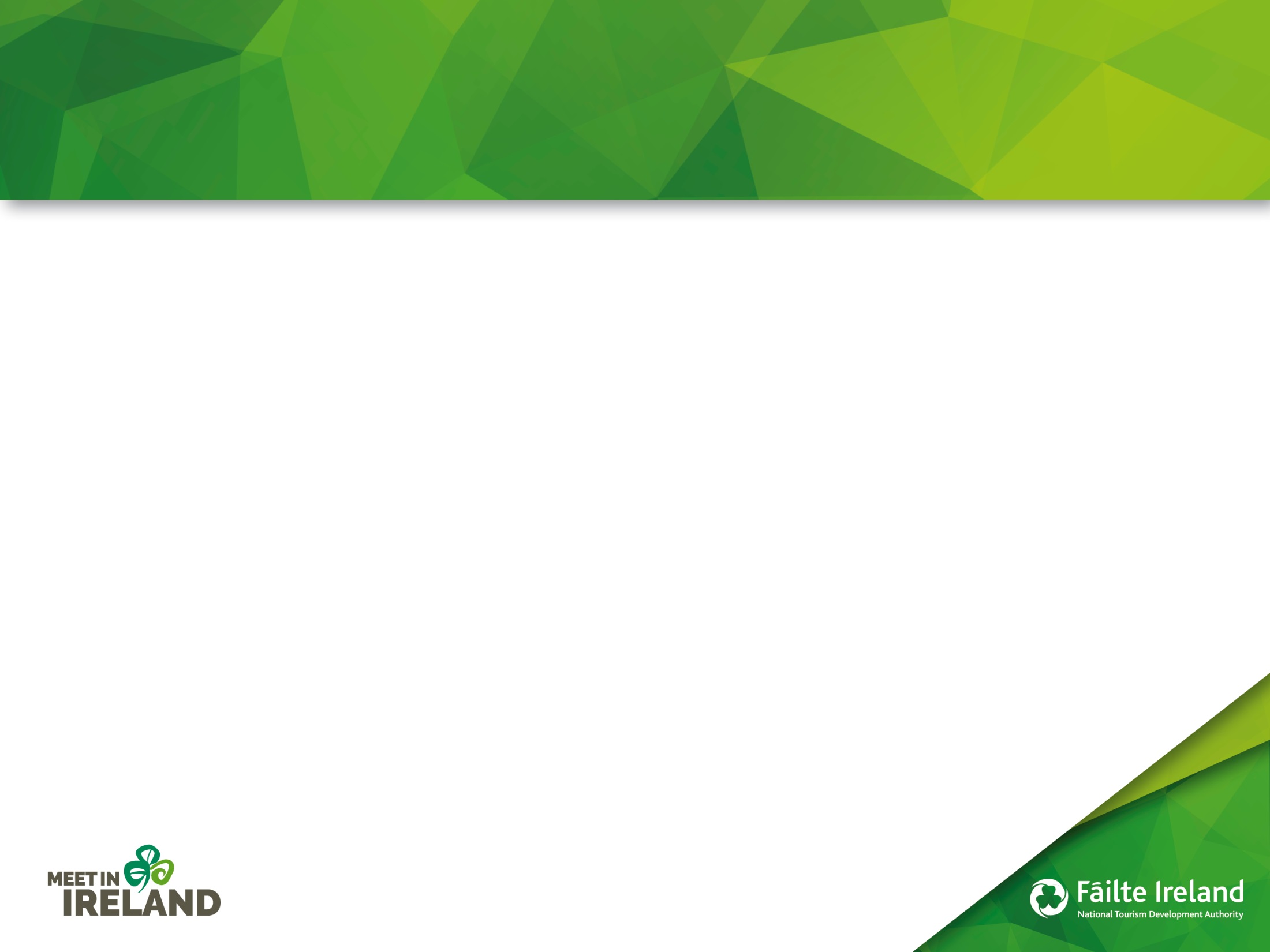 THE EVENT ATTENDEE IS…
Paying their own expenses
Choses to attend event
Consumer outlook
Younger 
Travelling with friends
Once off attendee
Seeking experiences
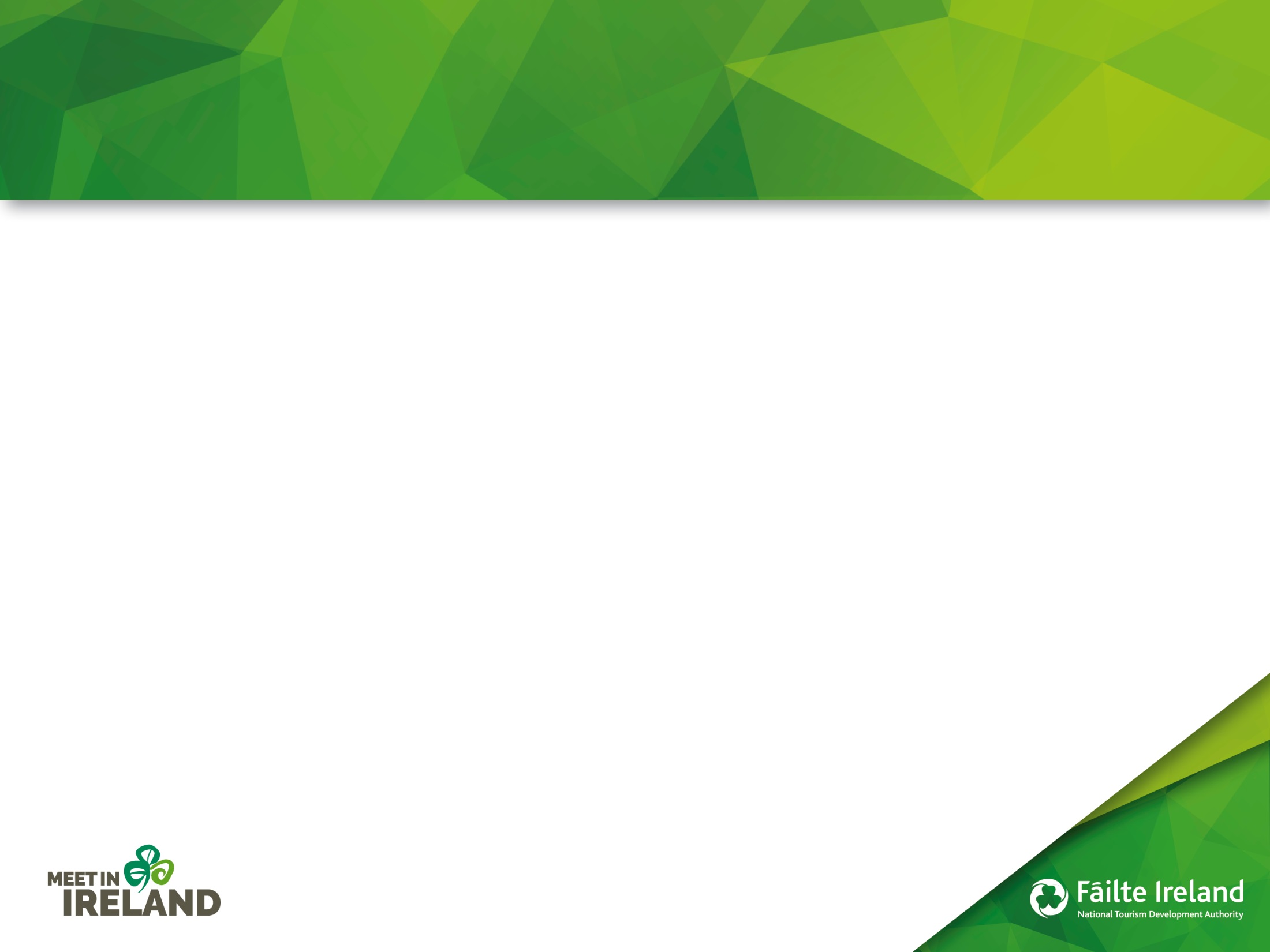 THE EXHIBITION ATTENDEE IS…
Not paying their own expenses
Business mindset
Sales and technical personnel
Has potential to extend stay
Travels alone
Likely to book own accommodation
Repeat attendee
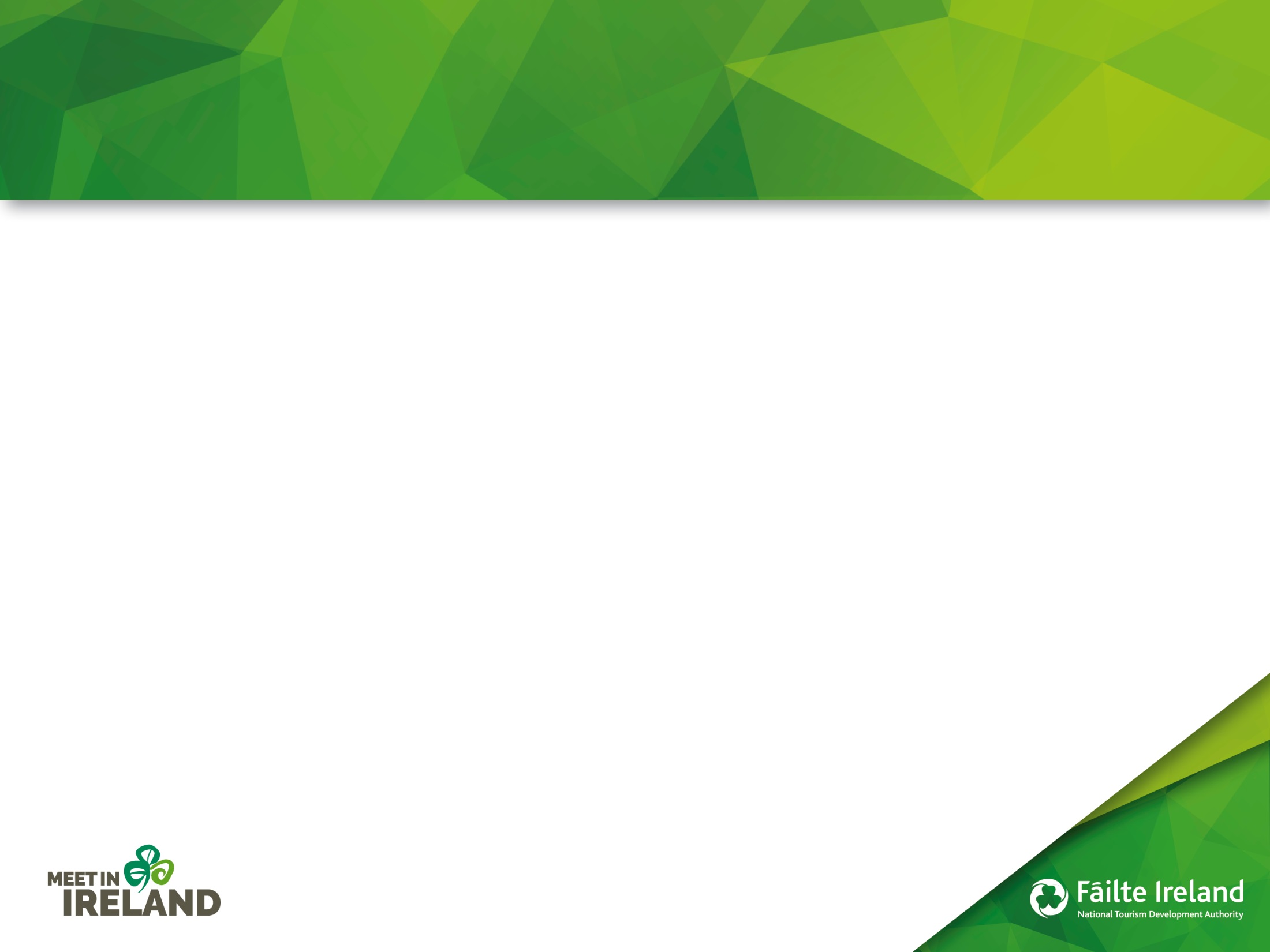 THE MEETING ATTENDEE IS…
Not paying their own bill
Travelling alone
Coming form same company / culture
Has potential to extend stay
Did not chose hotel / destination
Business mindset
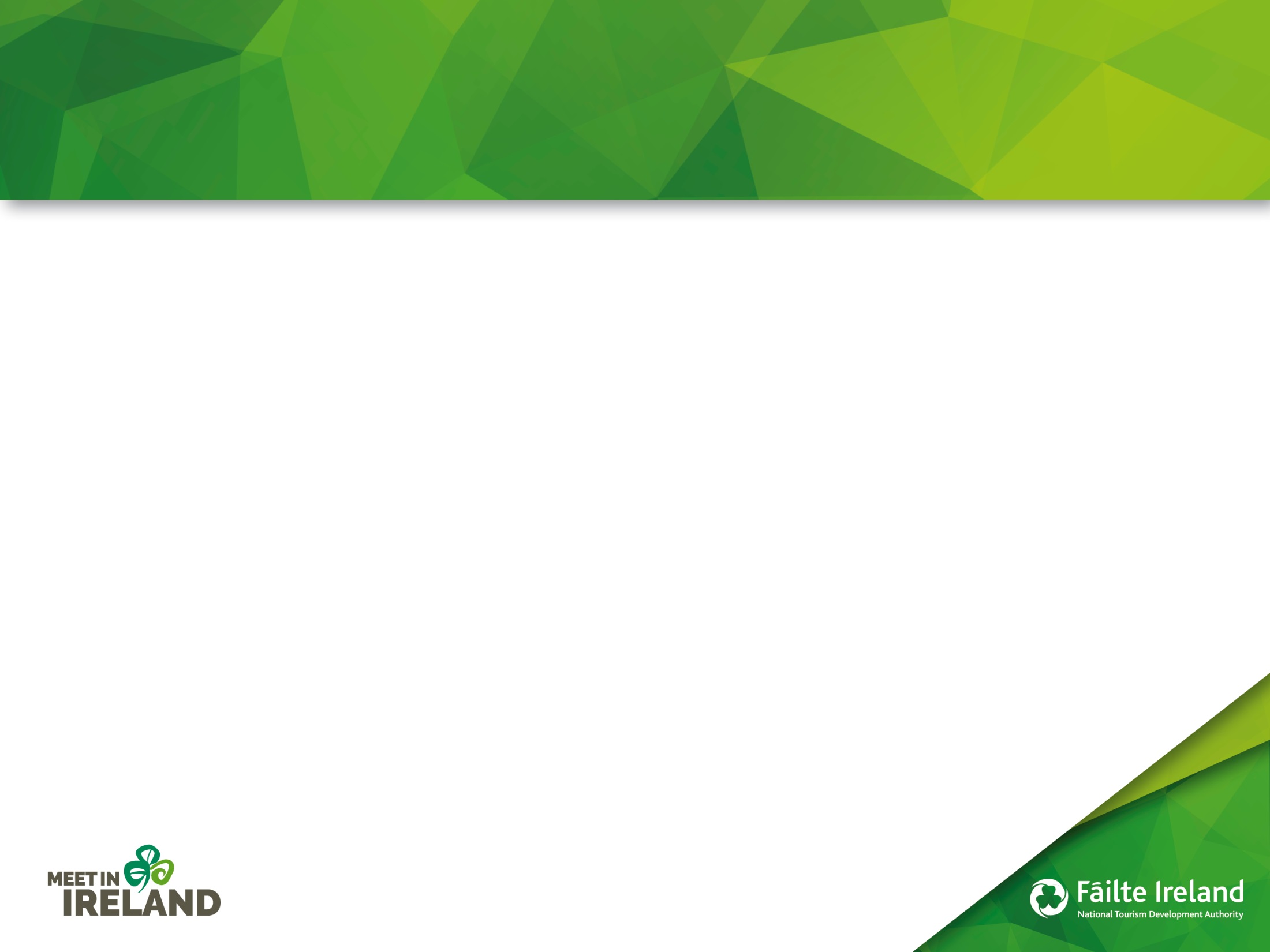 THE INCENTIVE TRAVELER IS…
Sophisticated & well travelled
Accustomed to 5 star & beyond
Not slow to compare with other experiences
Usually with their spouse or partner
Not paying the bill 
In a hotel they did not personally choose
High disposable income
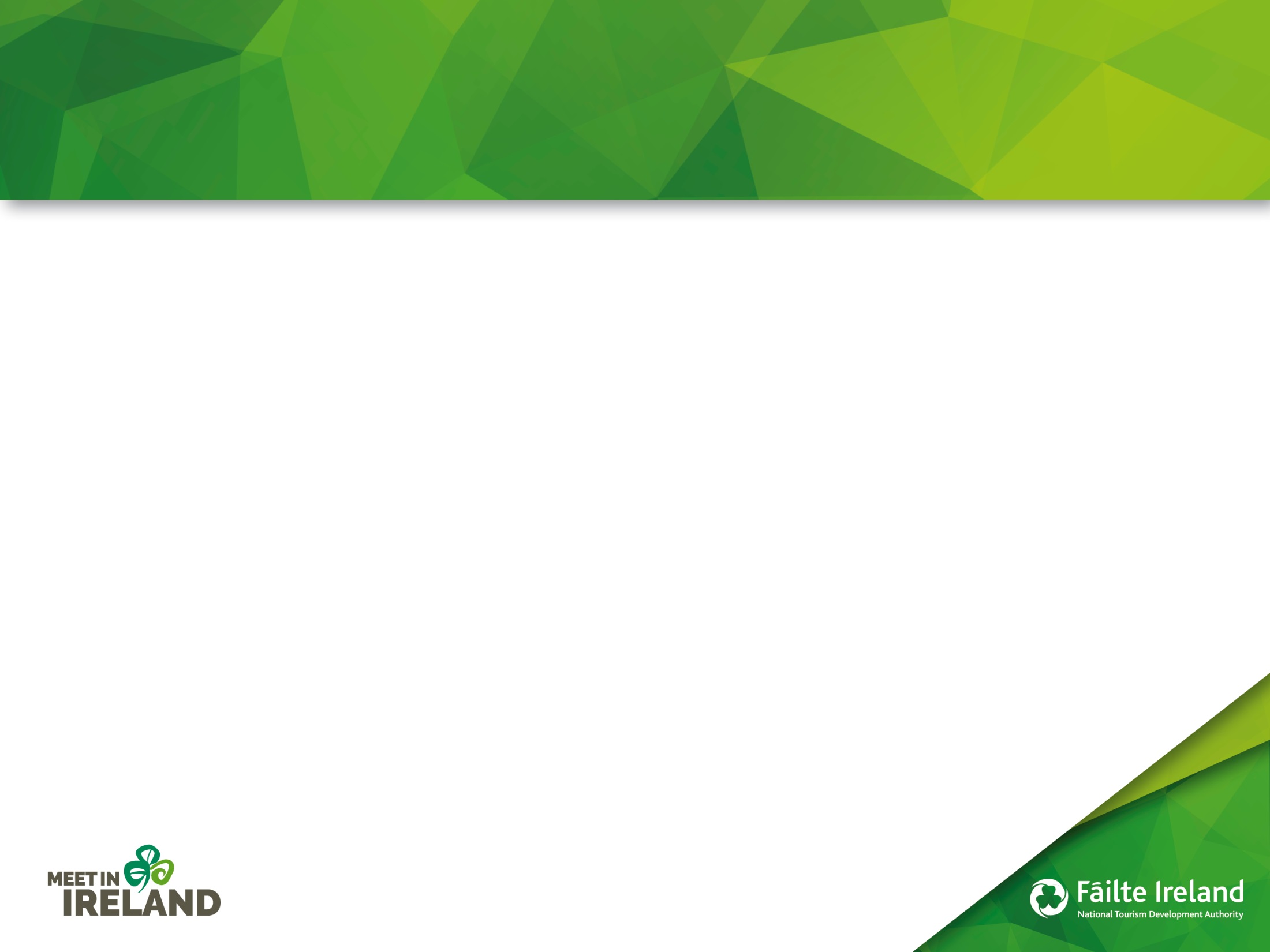 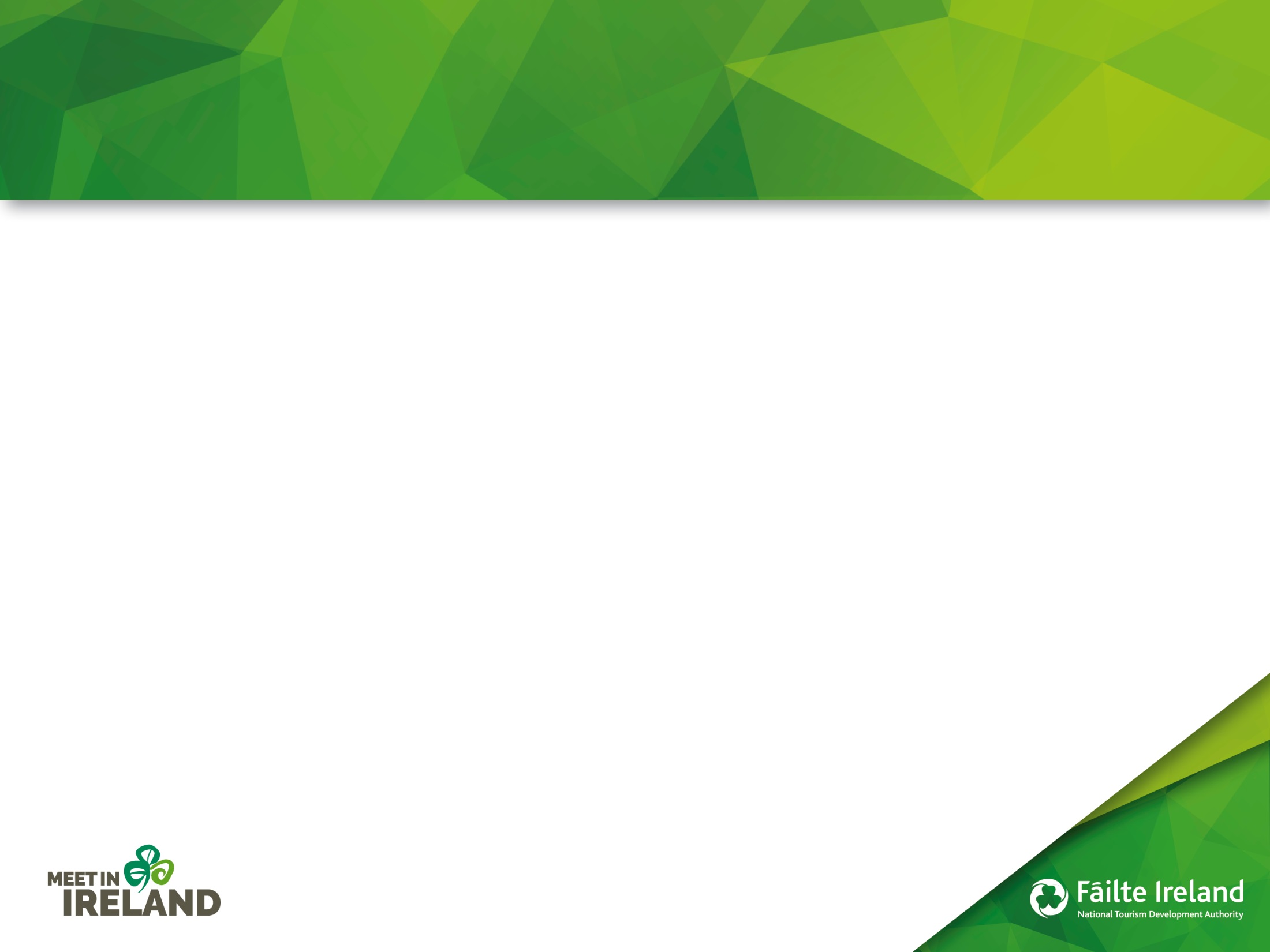 IT’S THE DETAILS 
THAT DELIVER
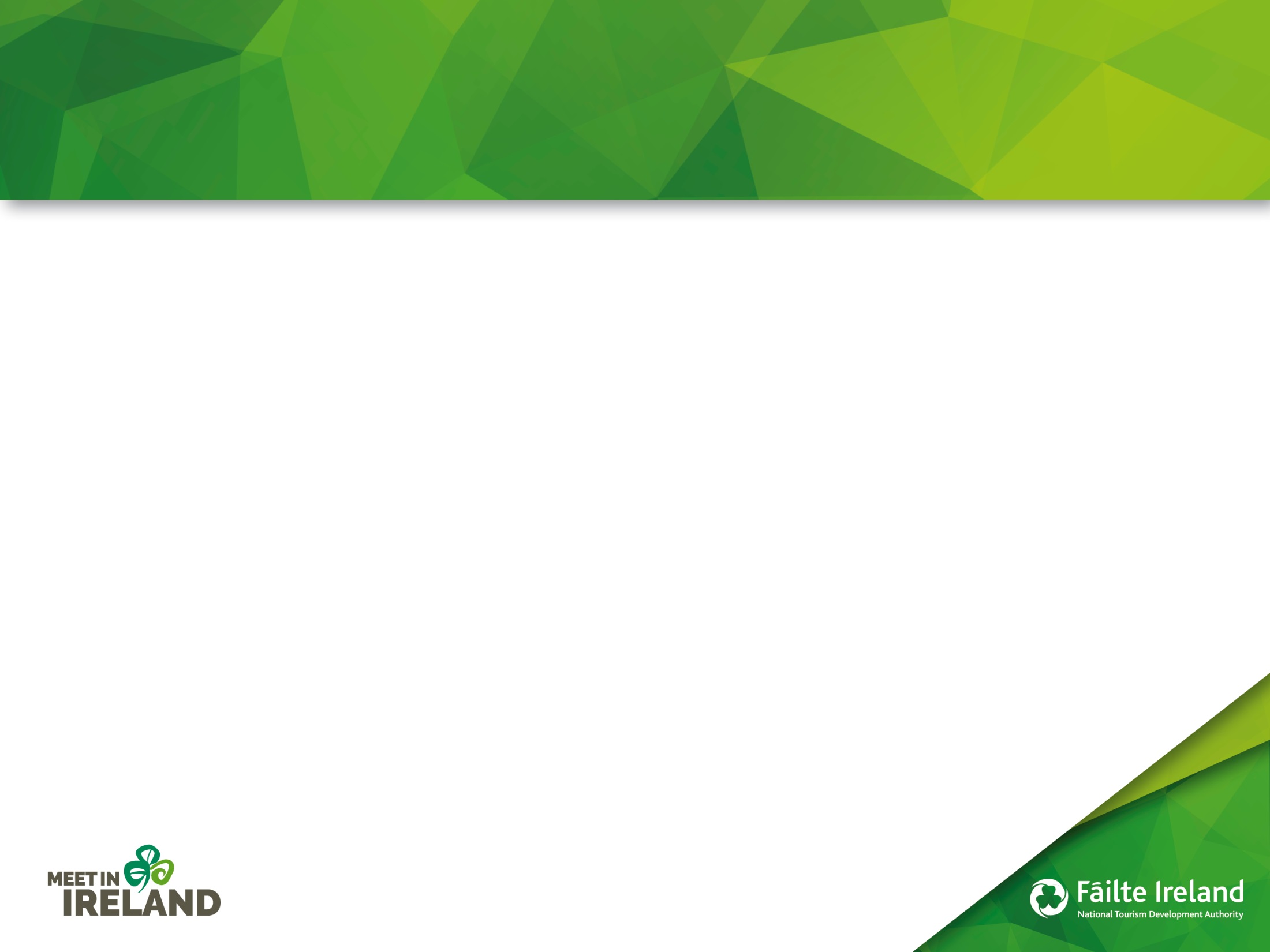 DELIVERING THE EXPERIENCE
A whole range of players will be involved in this process
Airlines/cruise ships/coaches 
Taxis/ground transportation
Hotels & accommodations
Restaurants/shops/attractions
Hotels will be a key element
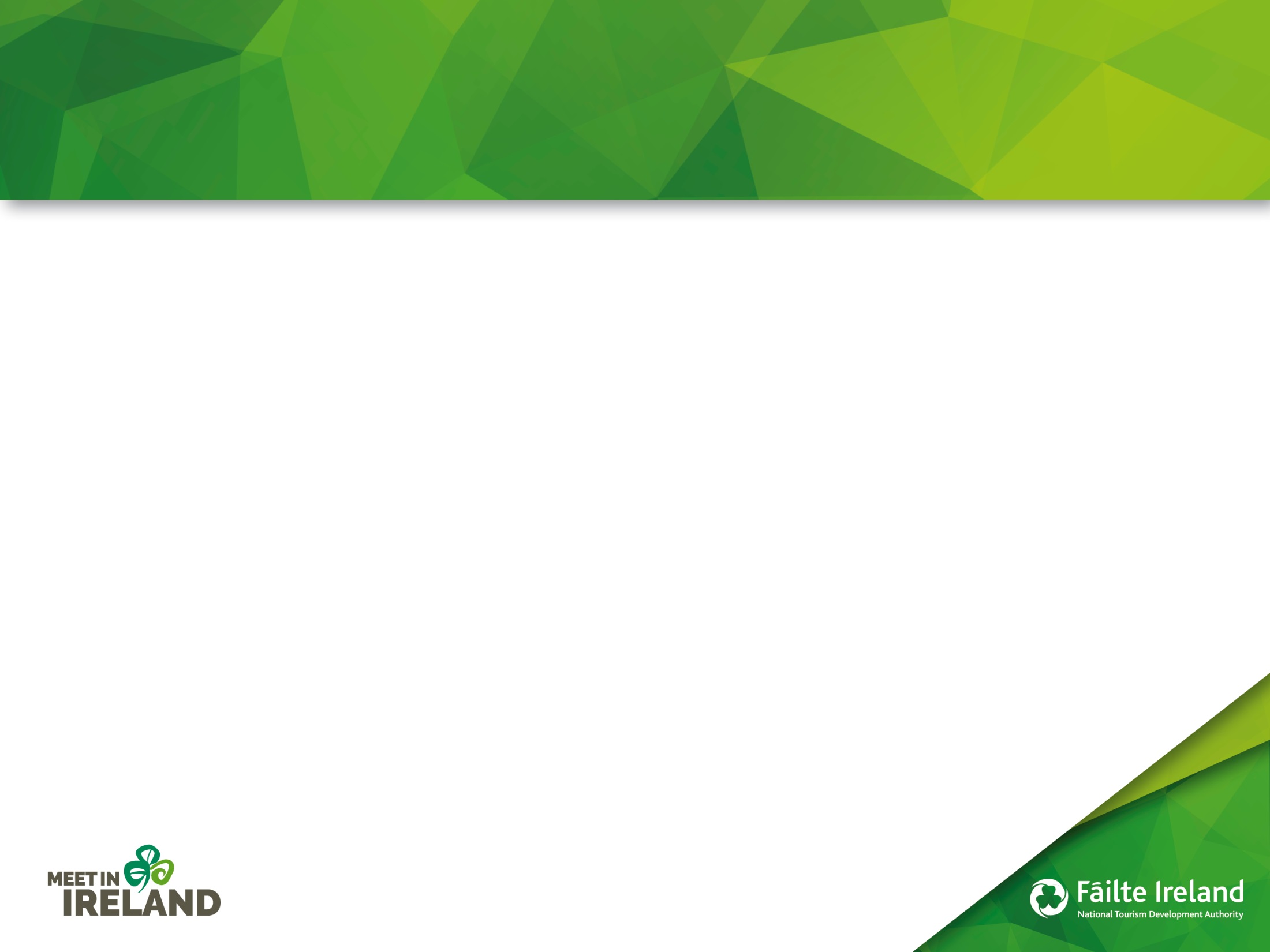 INCENTIVE TRAVEL
HOTEL
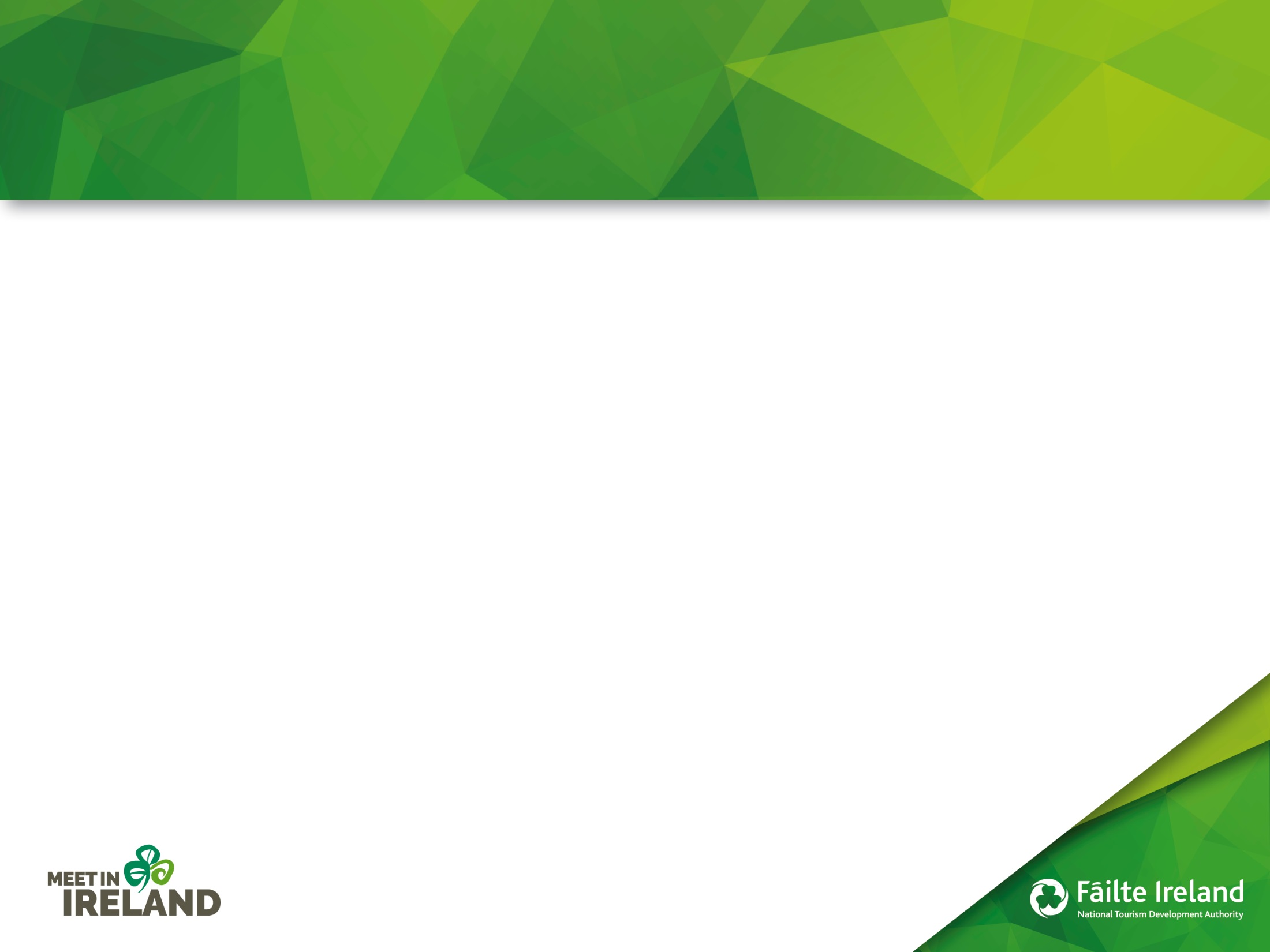 THE SITE DEFINITION OF INCENTIVE TRAVEL
“Incentive travel is a global management tool that uses an exceptional travel experience  to motivate and/or recognise participants for increased levels of performance in support of organisational goals”

Understanding the chain of events that leads to the arrival of these guests is the key to a hotel’s successful delivery of the exceptional travel experience
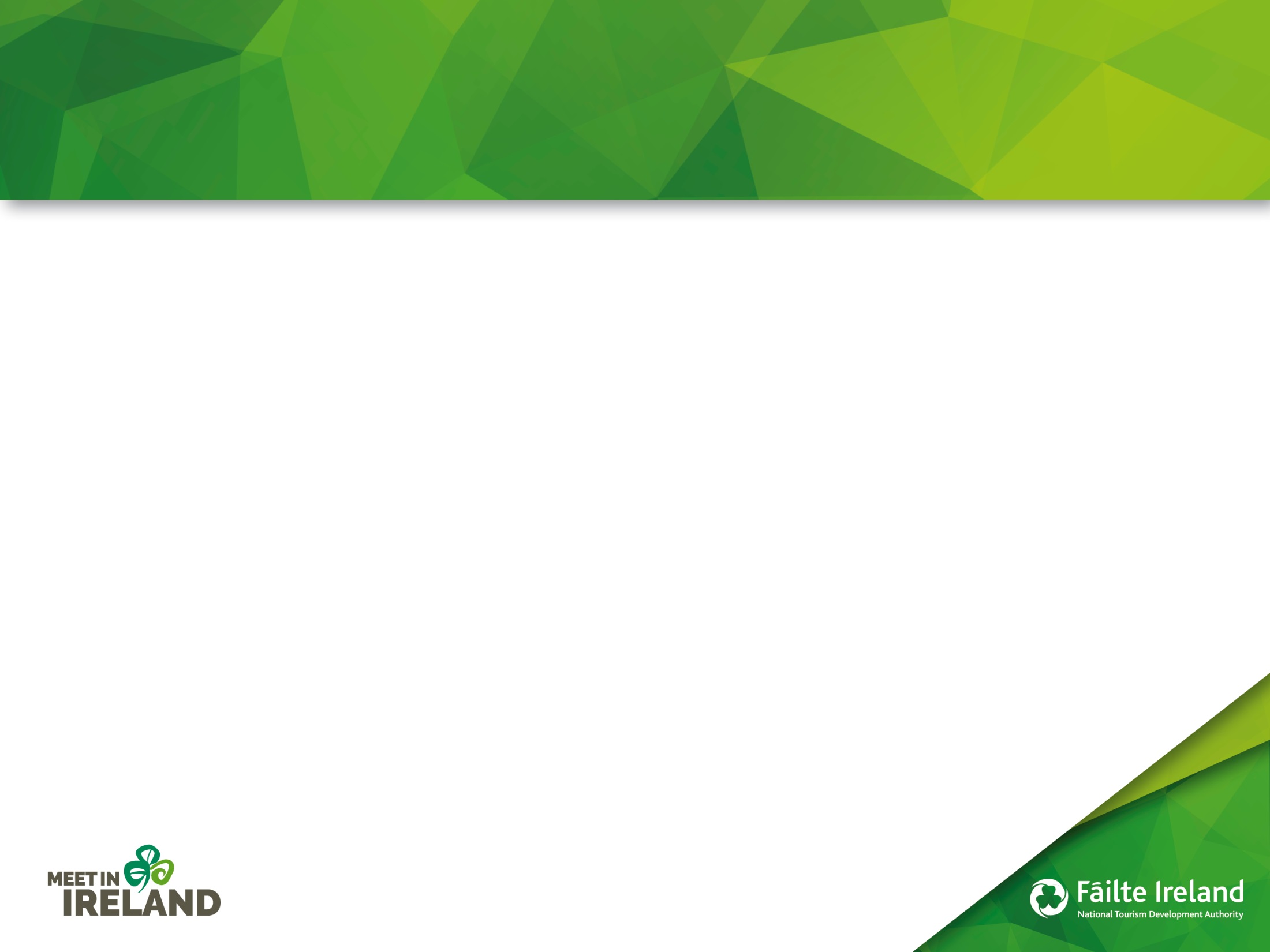 HOTELS AND INCENTIVE QUALITY
Having five stars on your hotel wall does not guarantee incentive quality
It takes an understanding of the product and an ability to deliver beyond the promise
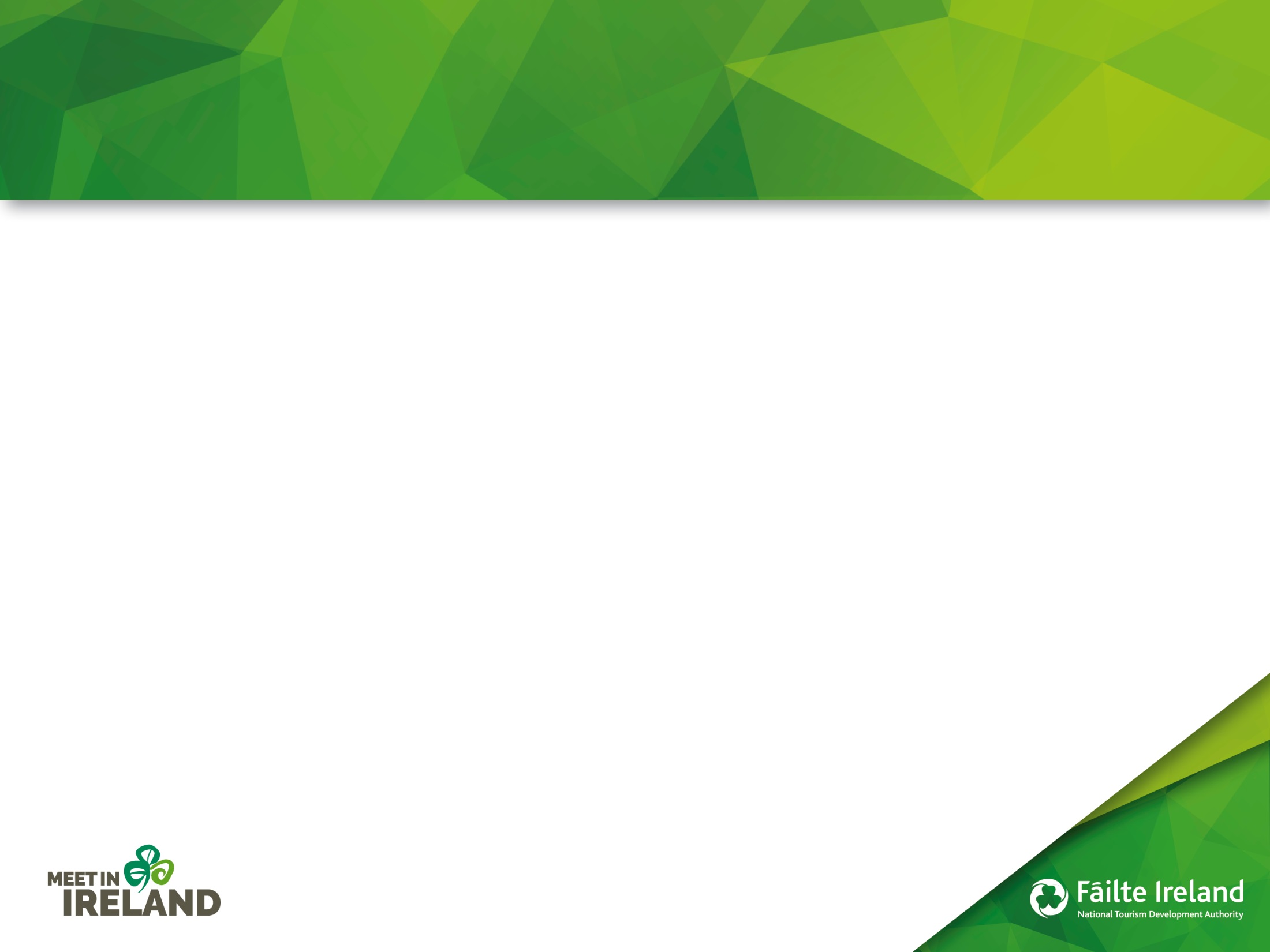 WHAT DO INCENTIVE PLANNERS EXPECT FROM A HOTEL
Everything that is in the contract ….and more 
Good location & access in the destination
Concise dialogue with the hotel staff designated
Daily review meetings on site
Honesty re delivery capabilities
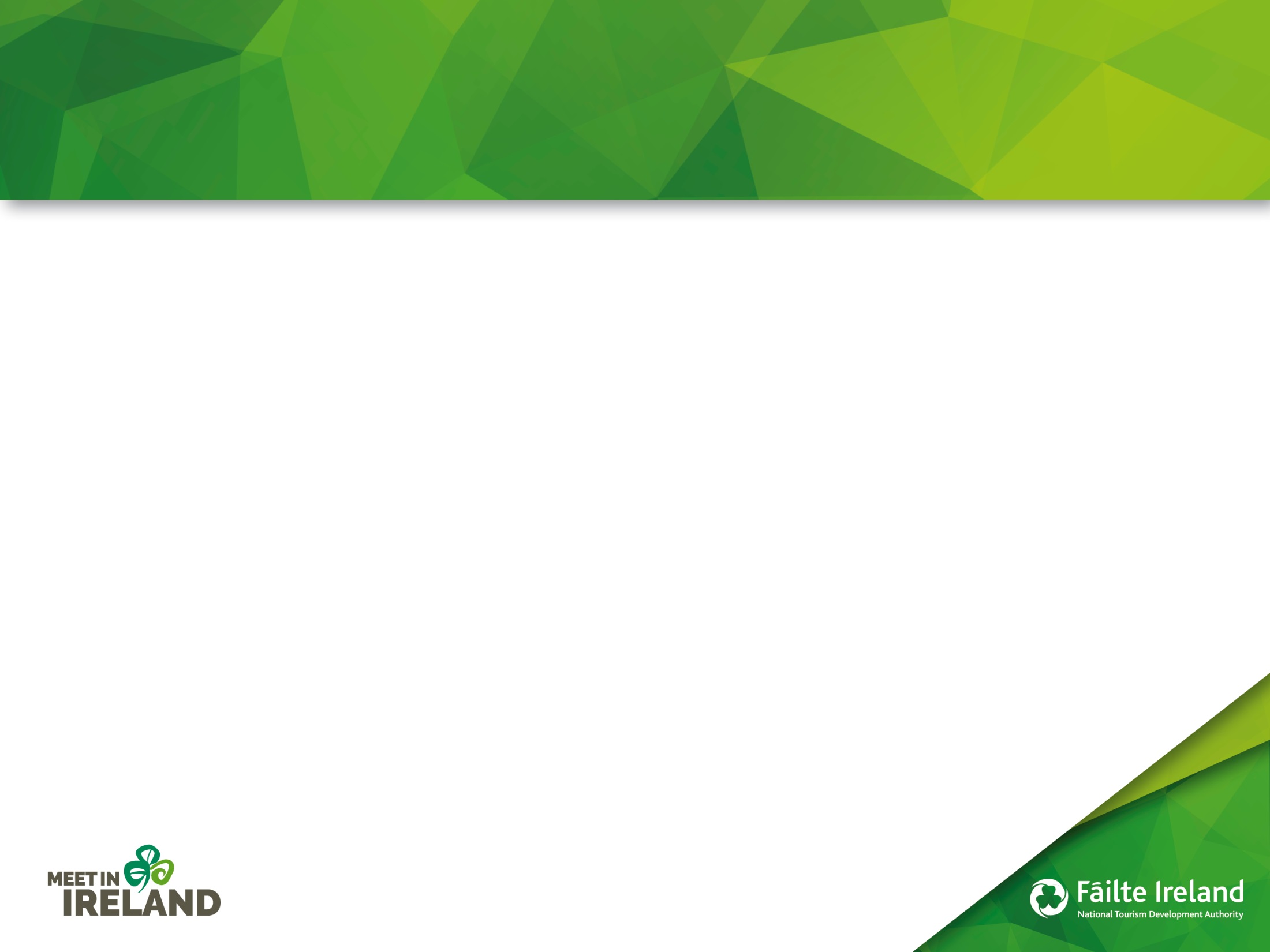 MORE PLANNER EXPECTATIONS
The willingness of the hotel to work with other than regular partners within the destination
That the hotel will accept that events in the programme will be held “off property”
The need for the group to explore the destination
Hotels should be aware of activities/experiences outside of hotel (e.g. golf tee times)
Caution core business v partnership
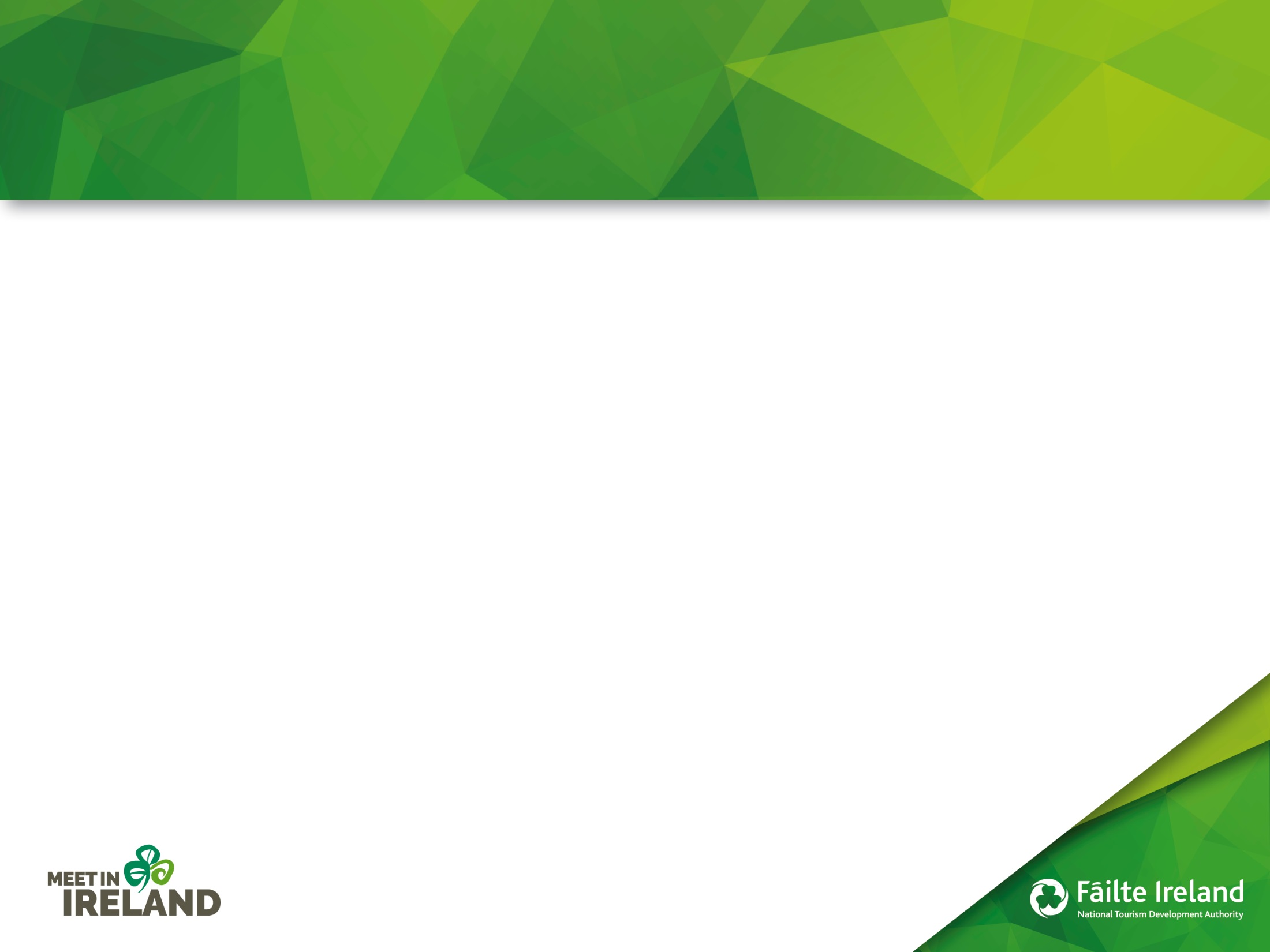 INCENTIVE PLANNERS ARE PERFECTIONISTS
They pay great attention to all of the details
It is their reputation that is on the line
They are always aware of their clients competition
They expect senior hotel management to look in on group activities within the property
Recognise their clients VIP status
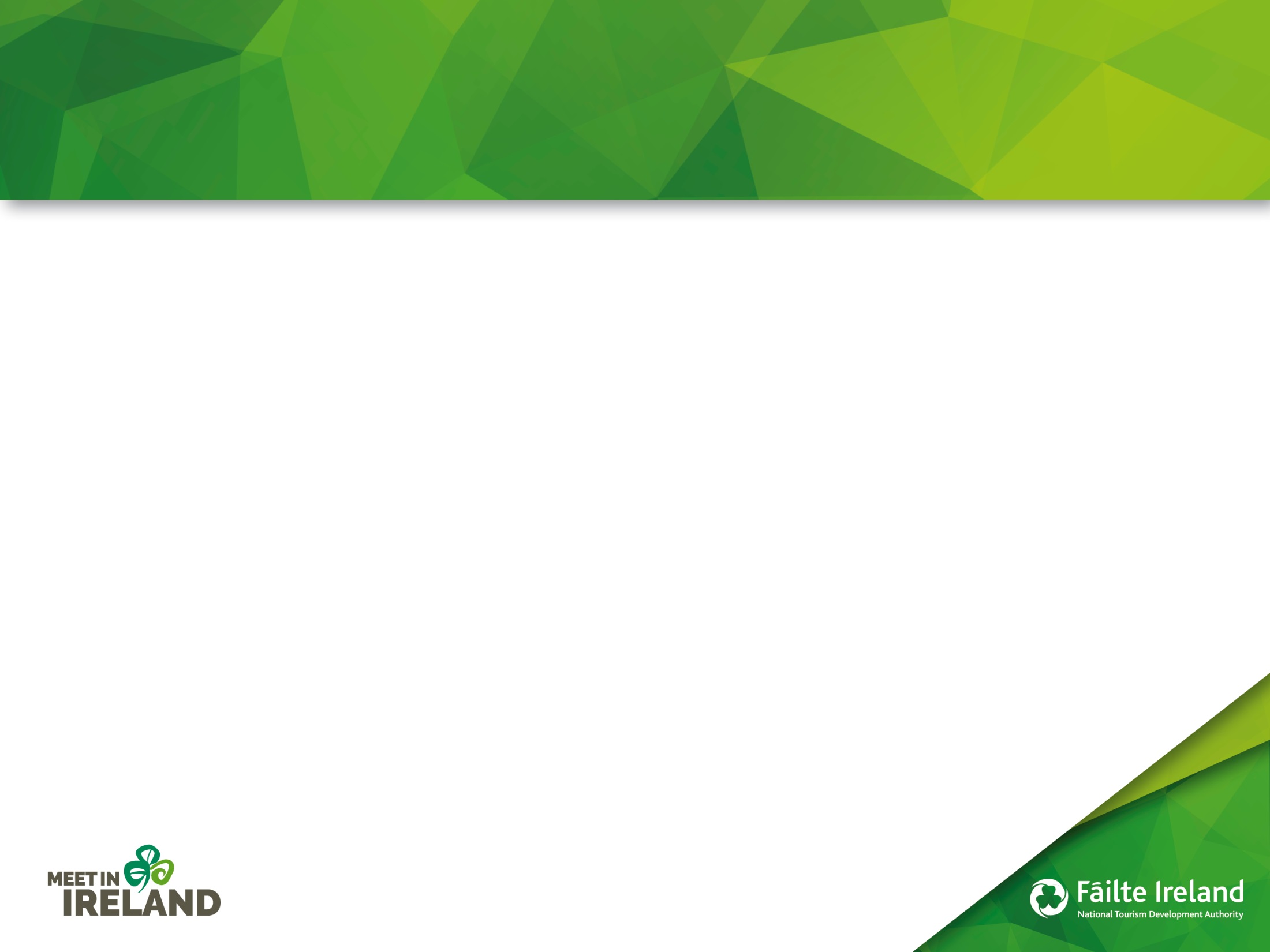 INCENTIVE QUALITY HOTELS ARE PARTNERS IN THE PLANNING PROCESS
They have creative ideas to assist the planner
They recommend other players in the destination
They respond to short notice briefs
They have rich media / collateral
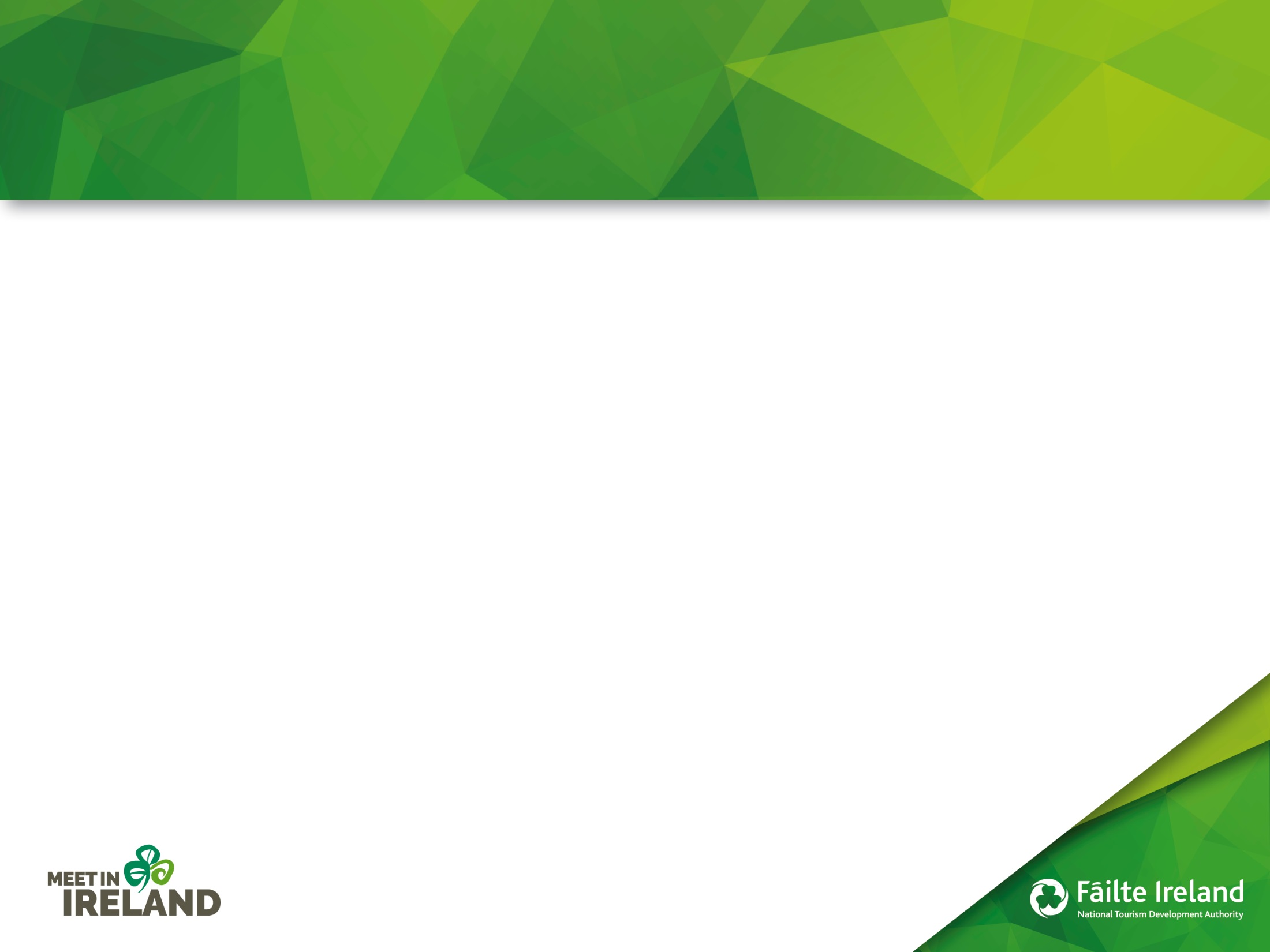 MORE WAYS THE HOTEL CAN HELP
Involve senior management in the hotel site inspections
Identify all local taxes applicable
Create new theme events …. utilise the local community
Make the hotel an ally of the planner … serving a common client
Involve the chef & catering staff
Extra porterage for check in / out
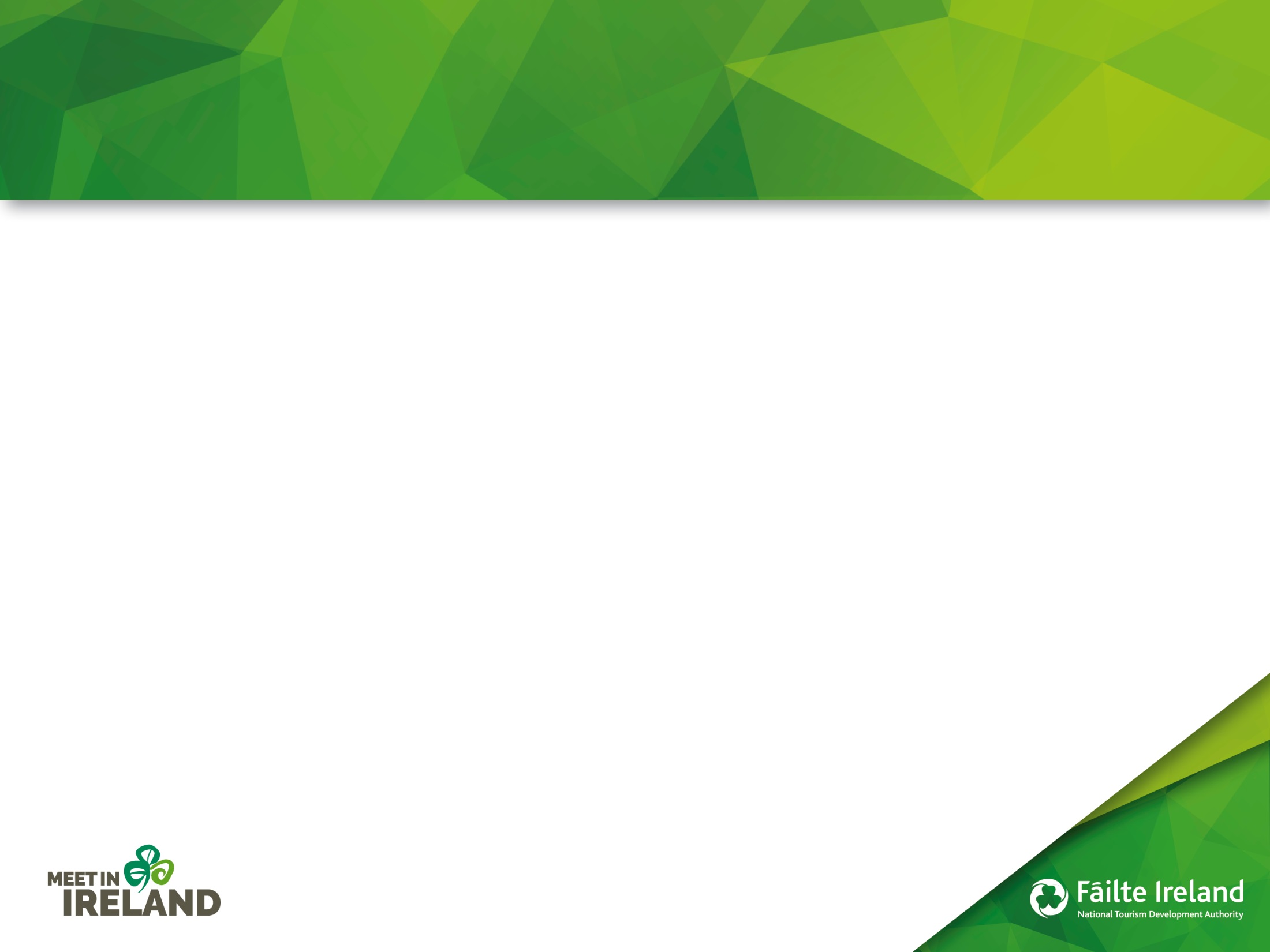 HOTEL THEMED DINNER/EVENTS
Creativity & imagination
Deliver with flair
Meet the high expectations
Do not use tired themes & props
Key moment in programme
Hotel staff must find out about
group demographics
previous experiences
Incentive Travel Programme Theme
budget levels for this event
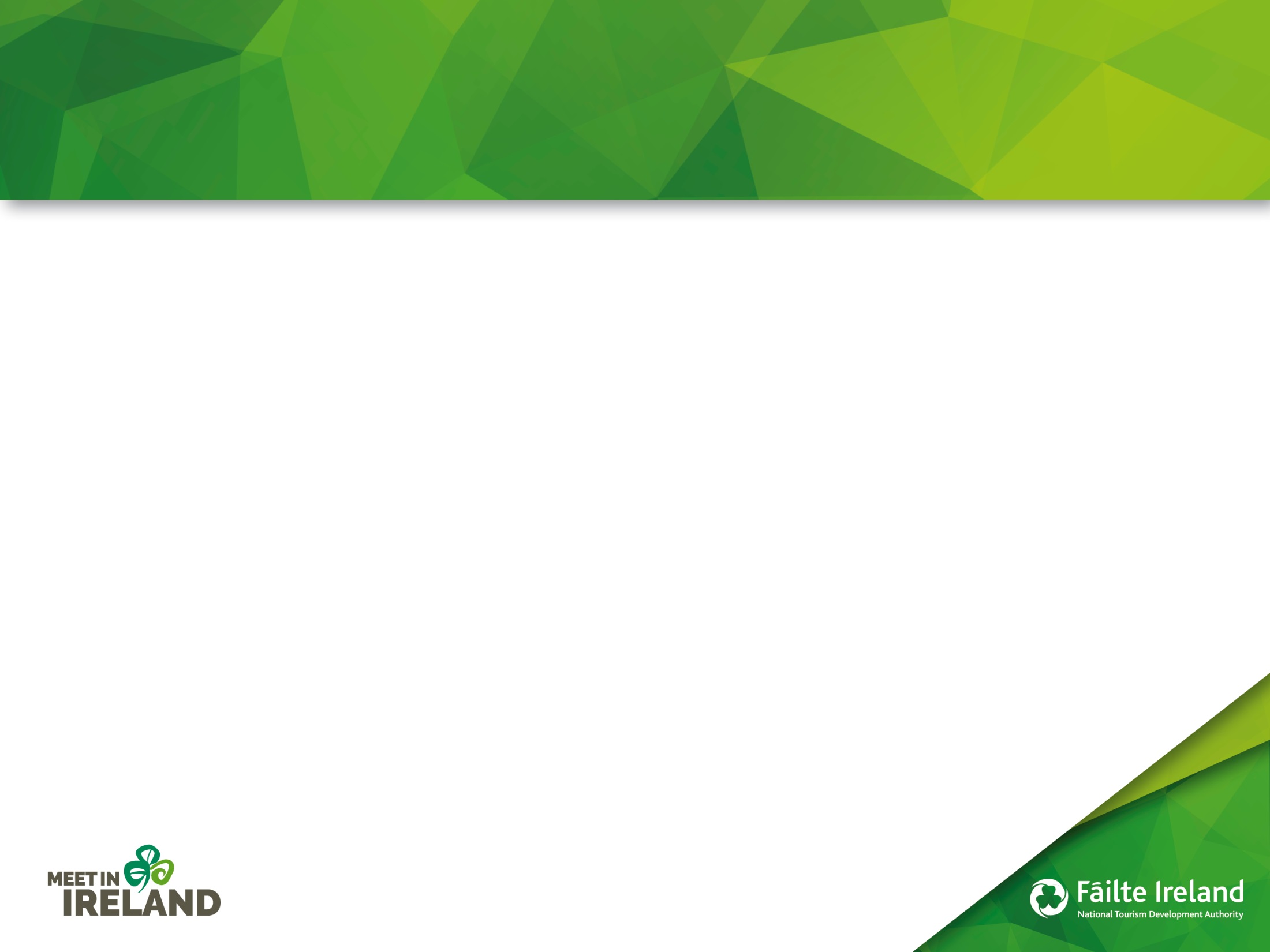 CREATIVE PLANNING BY THE HOTEL
How long will the group be in the destination
Entertainment styles required/expected
Banquet or buffet 
Sparkling wine or champagne
These events offer the hotel staff great opportunities to showcase the property, its capabilities and its staff
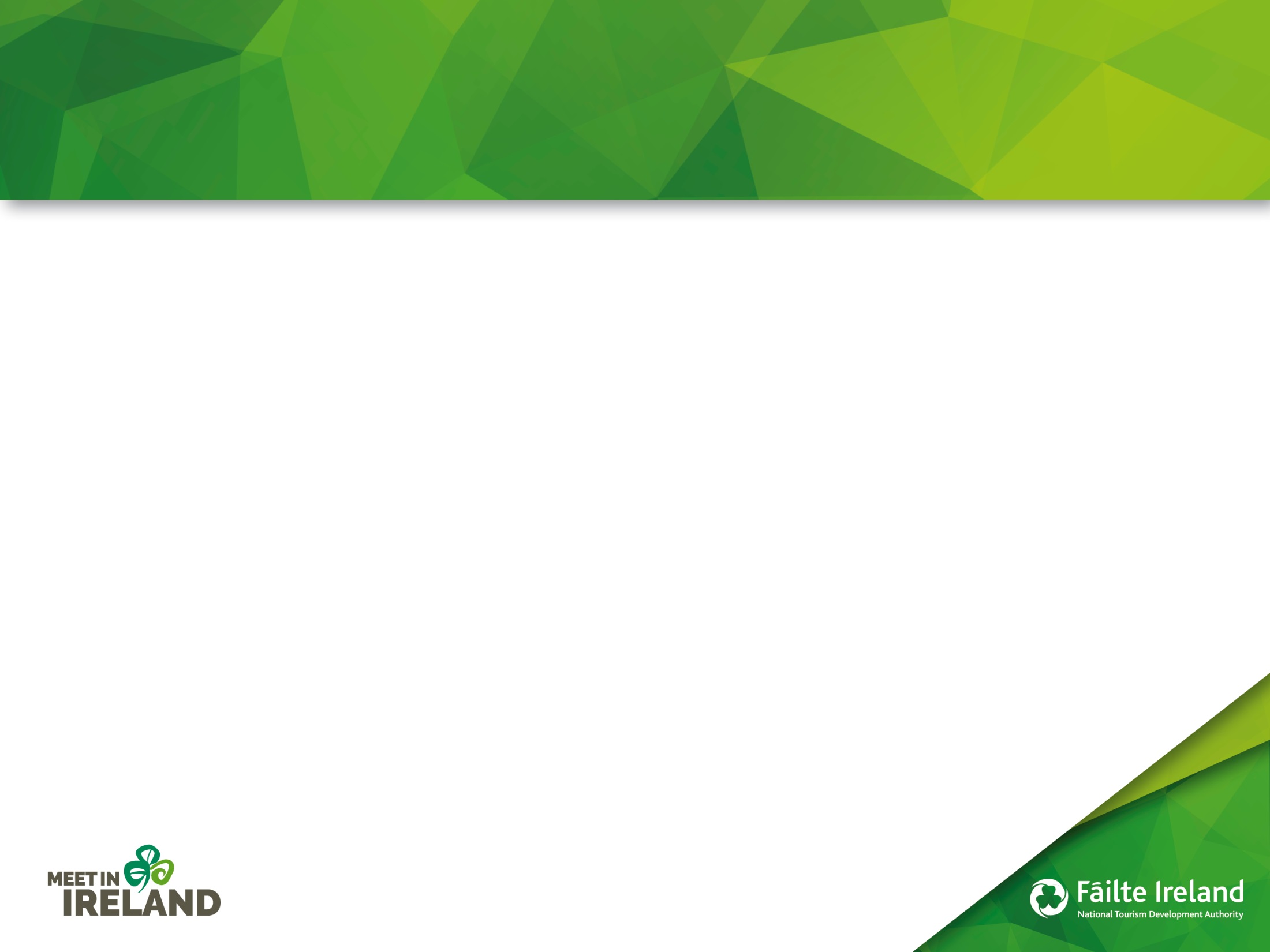 HOTELS ARE AN INTEGRAL PART OF THE INCENTIVE TRIP EXPERIENCE
They are part of the destinations appeal
Their creativity can help produce the most memorable and motivational moments of the trip
Just as people remember hotels ….so hotels must remember their guests
UNDER PROMISE – OVER DELIVER
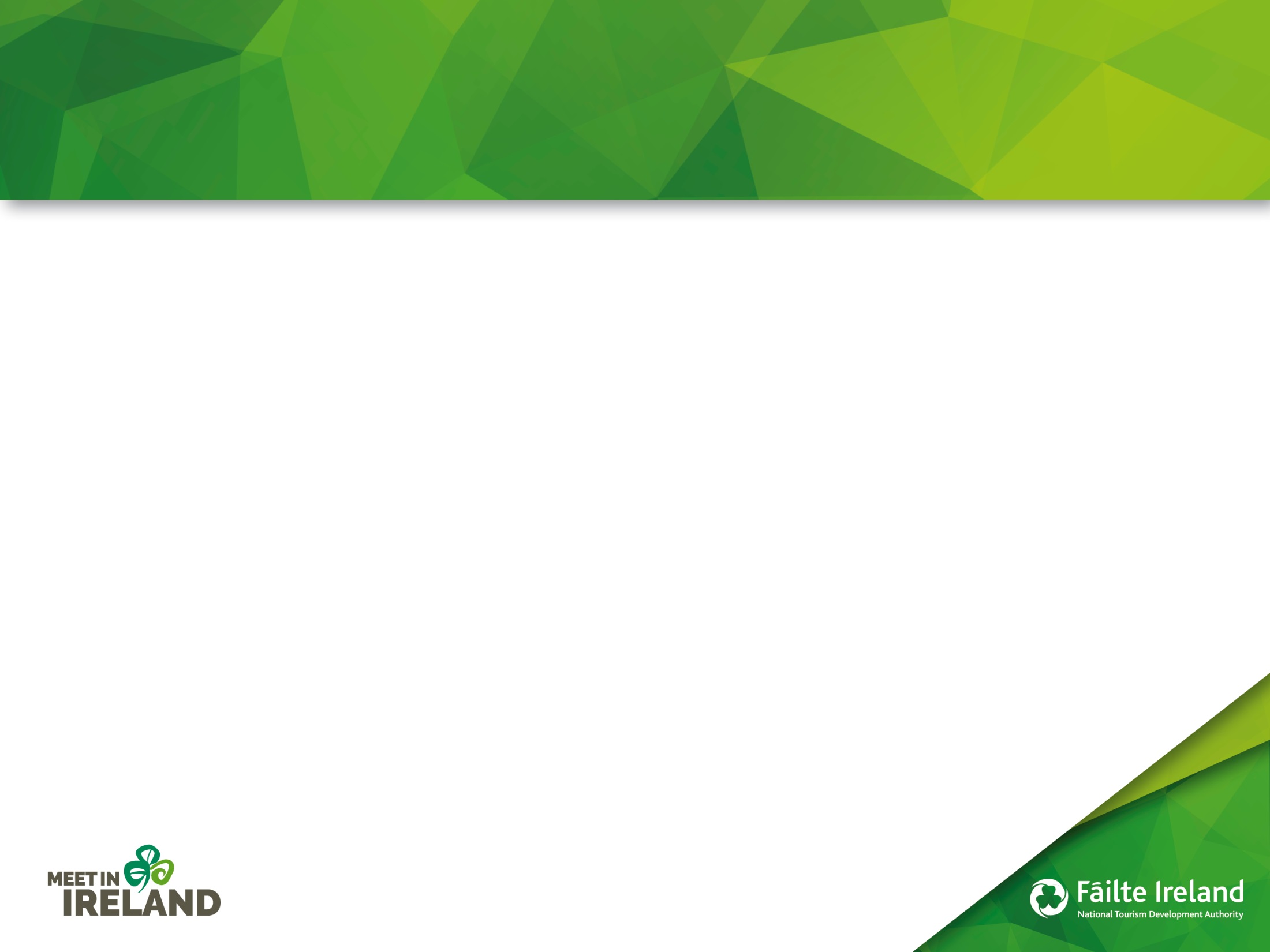 BRAND VALUE PROPOSITION
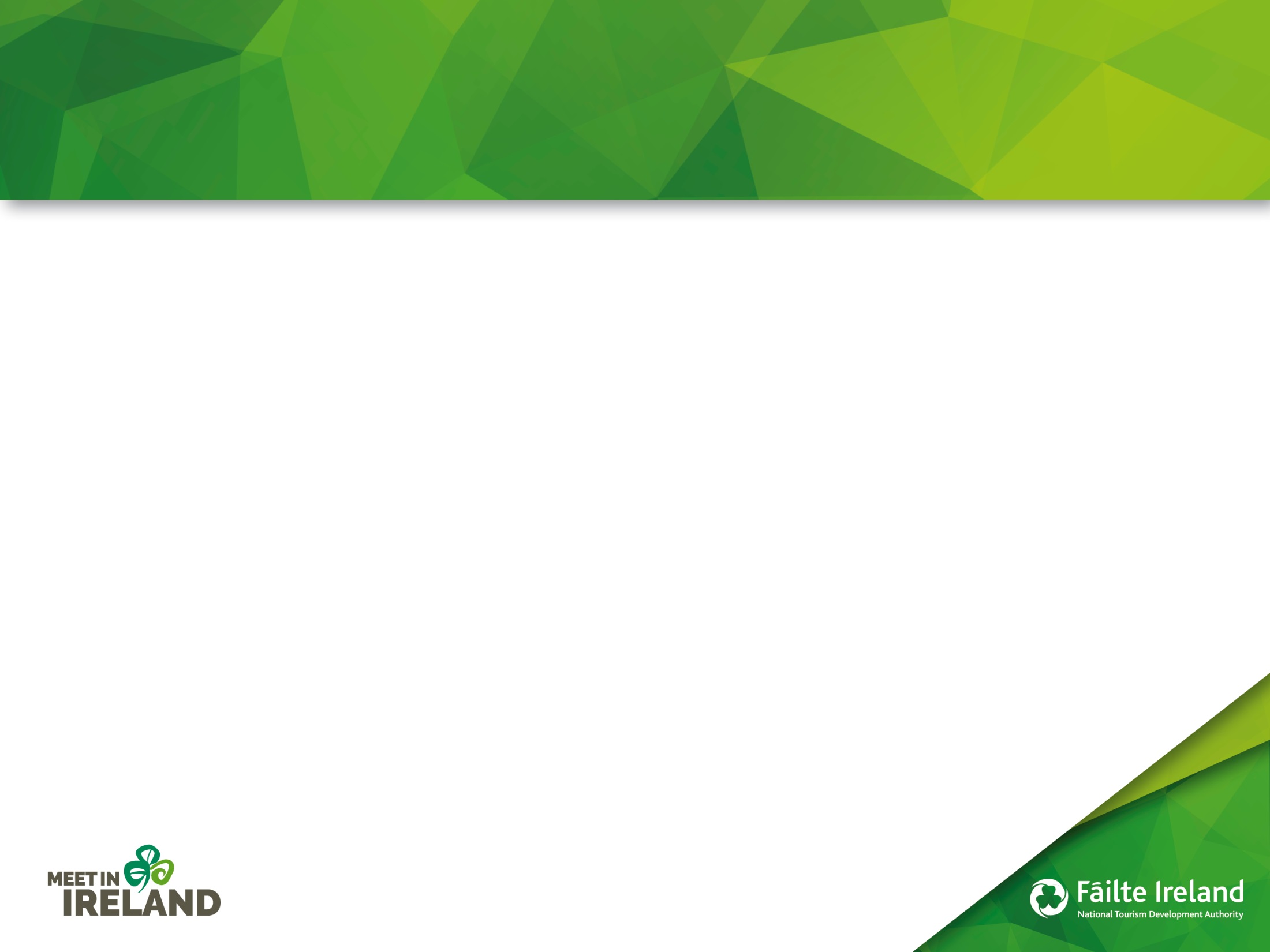 THE PRE PLANNING PROCESS
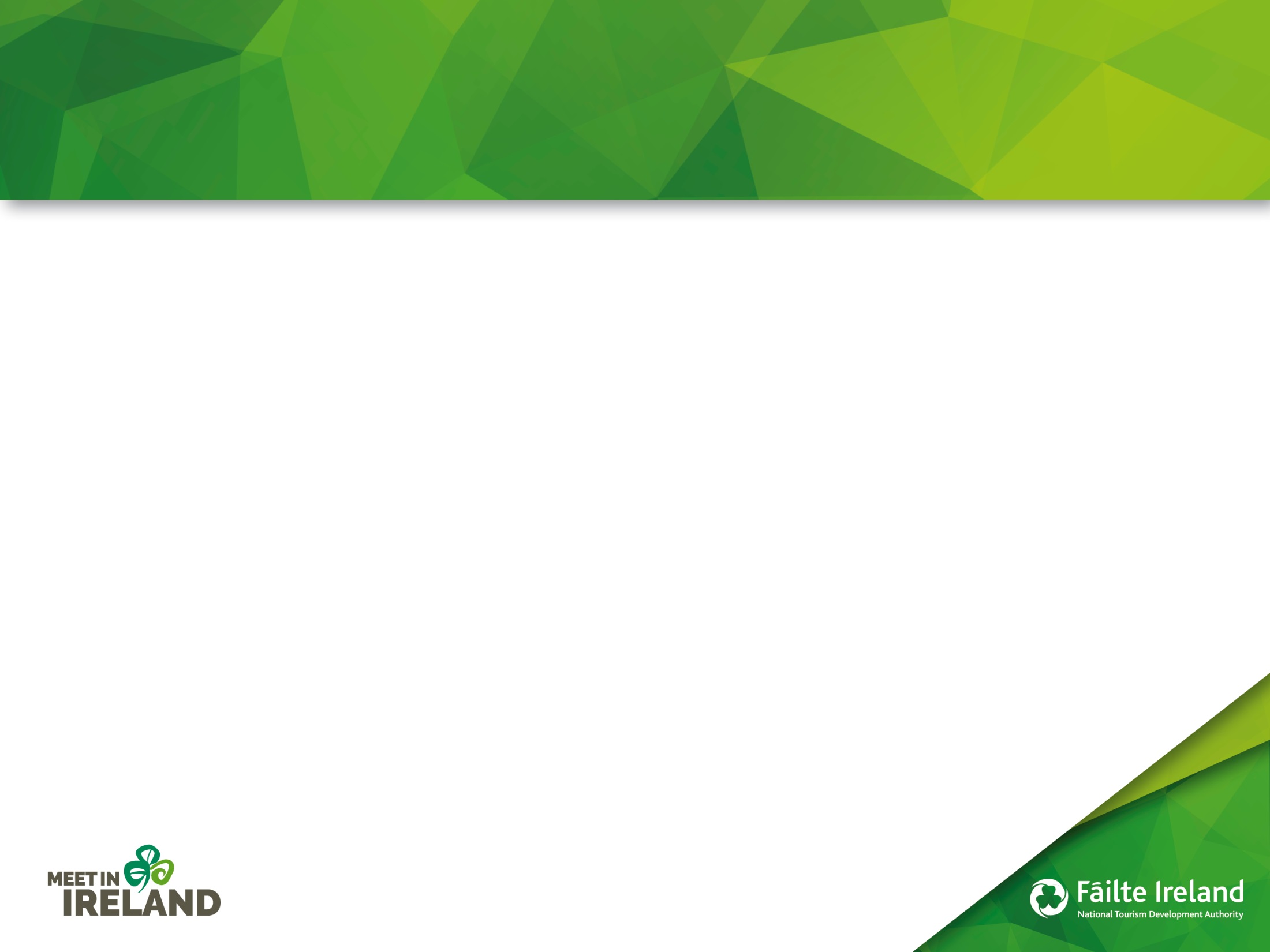 6
PRINCIPLES OF PLANNING
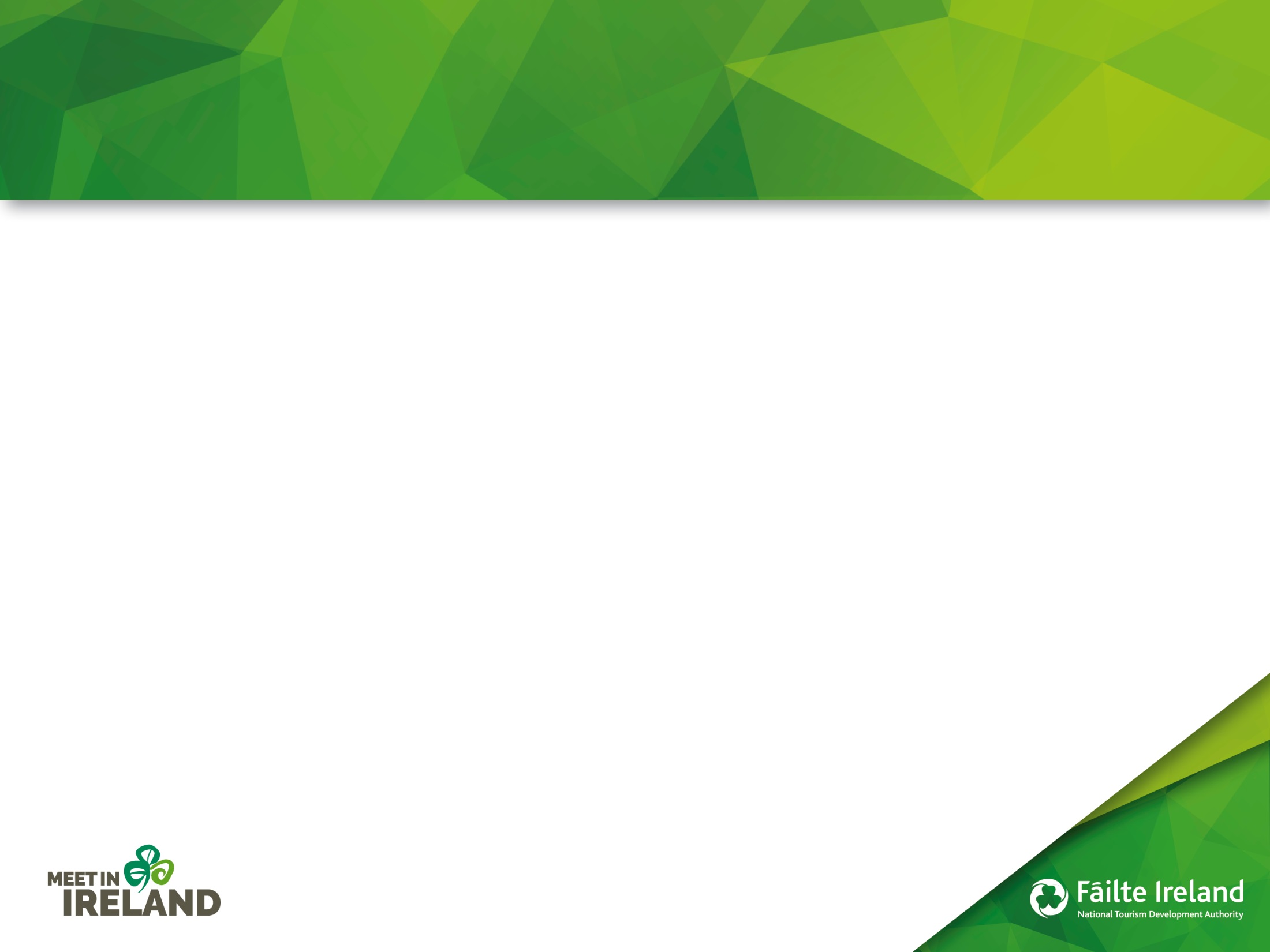 HOW
AS A JOB INTERVIEW
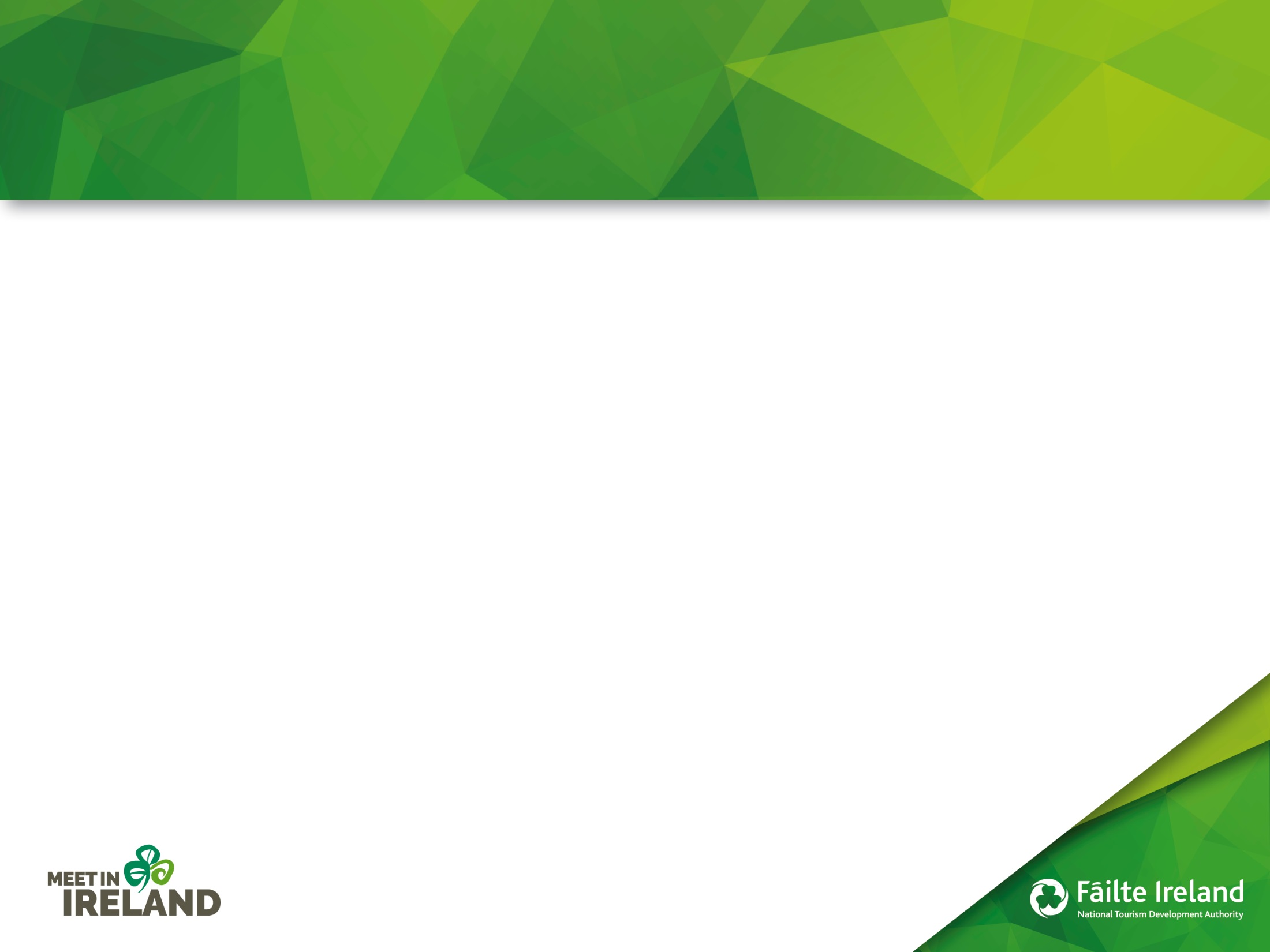 QUESTIONS?
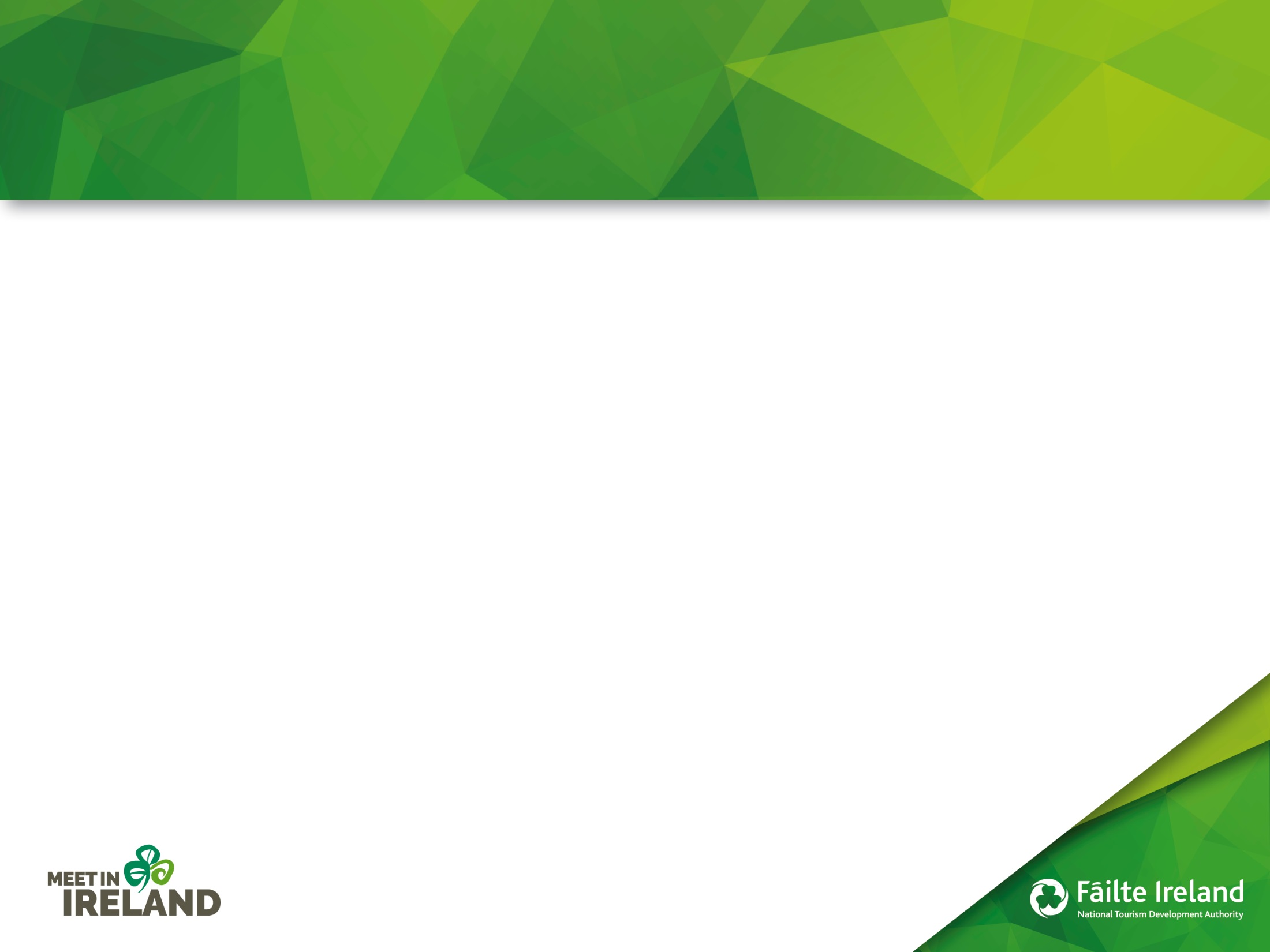 ASSUMPTIONS/ASSESSMENT
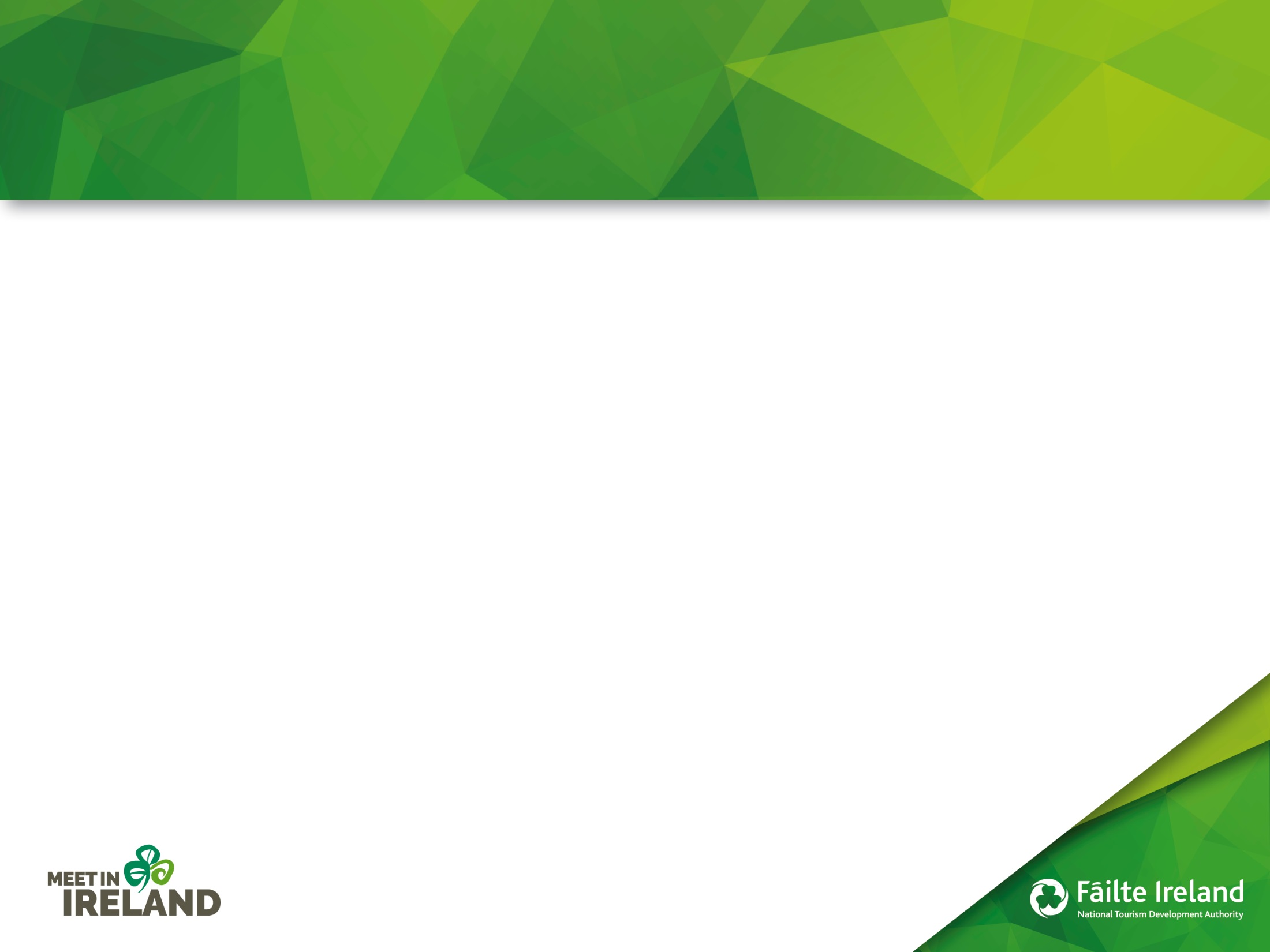 SITE INSPECTION PARTICIPANT
Single/ Partner
Qualified
Track record
Titles and Responsibilities
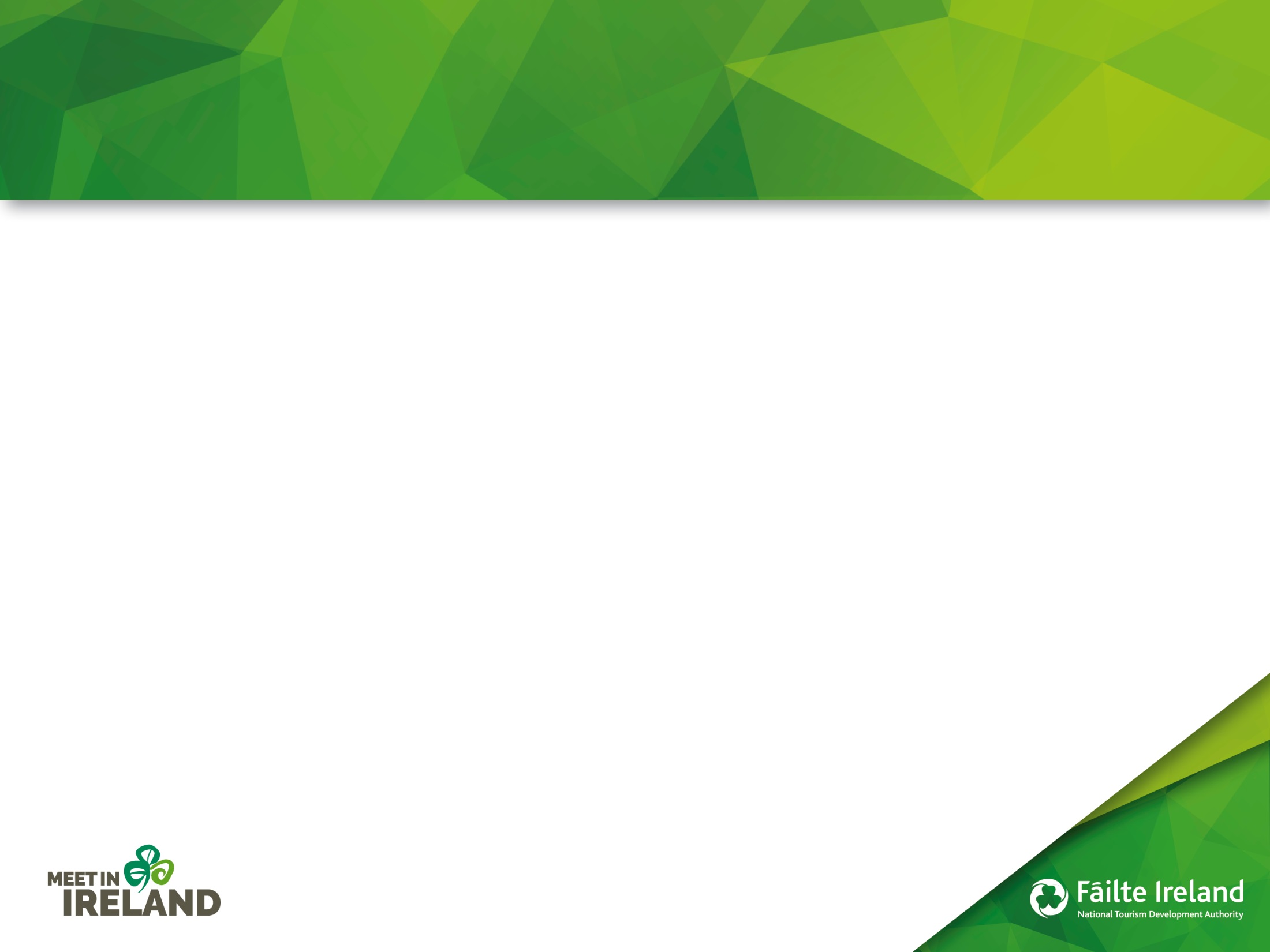 WHO
Single / Partner
Gender sensitive
Qualified
Track record
Titles and Responsibilities
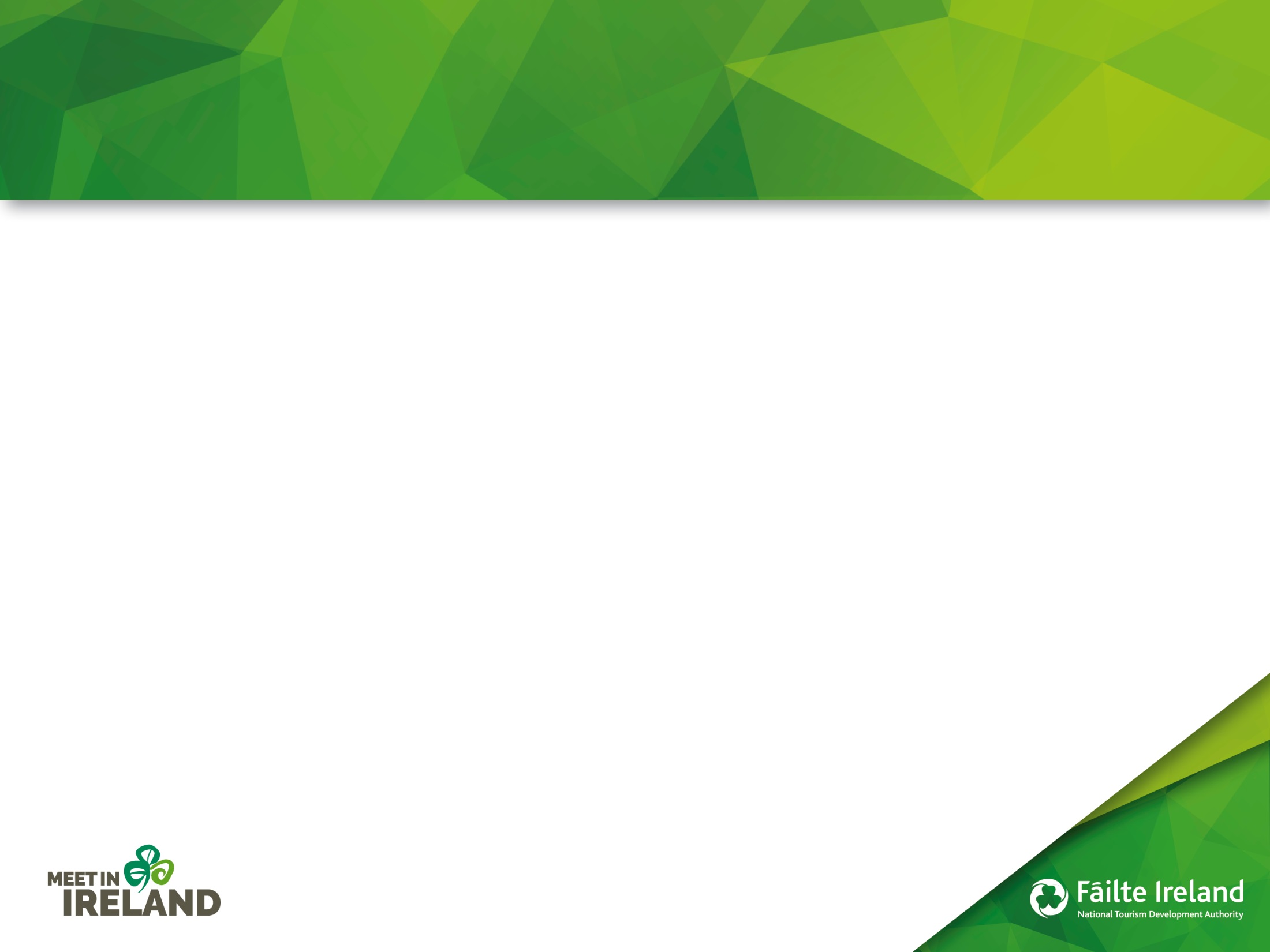 WHEN
When it suits the customer
Dress code
Payment policy
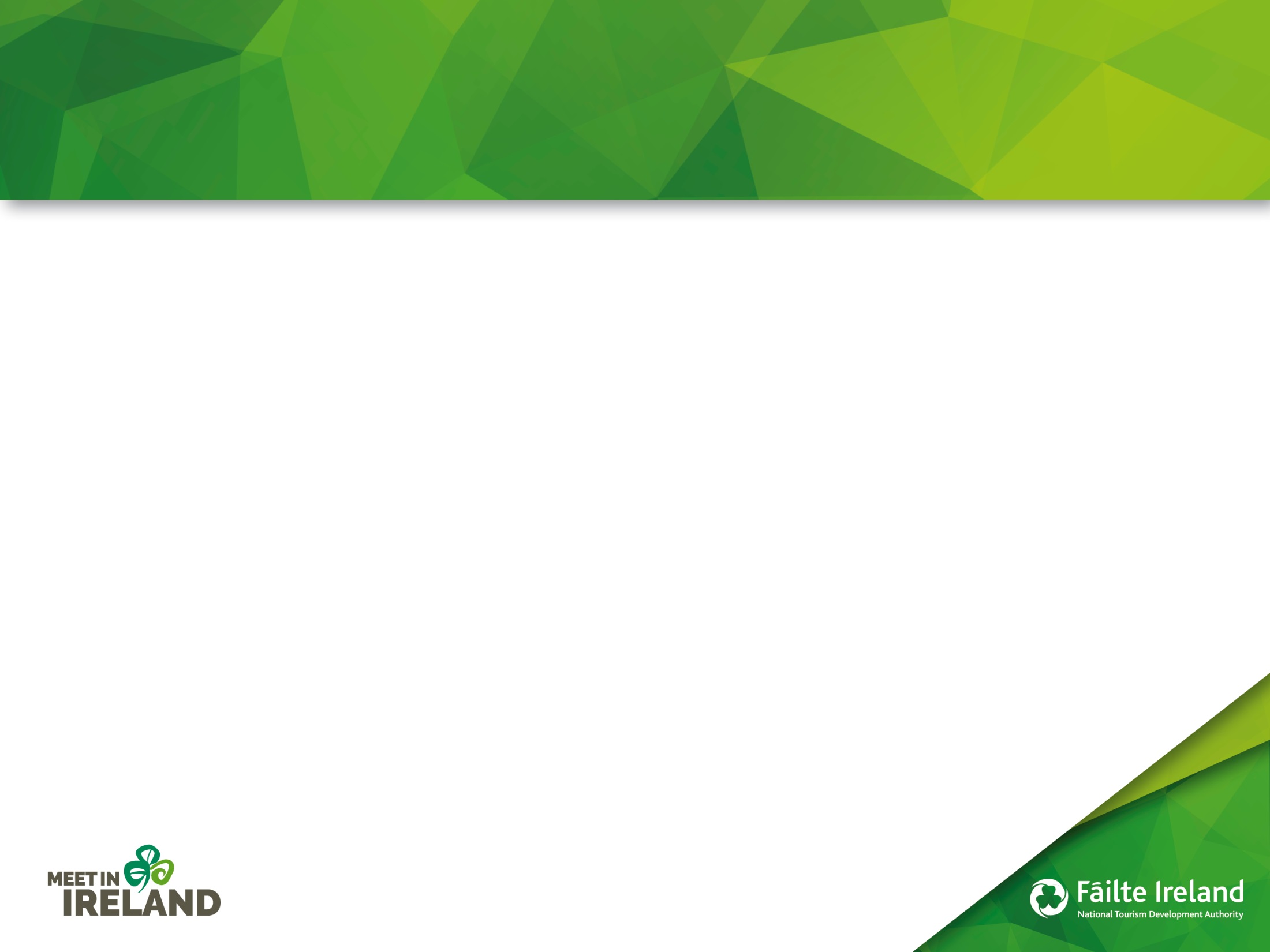 WHAT
As the participant will experience it
Special experiences
With care
Dietary/Religious preferences
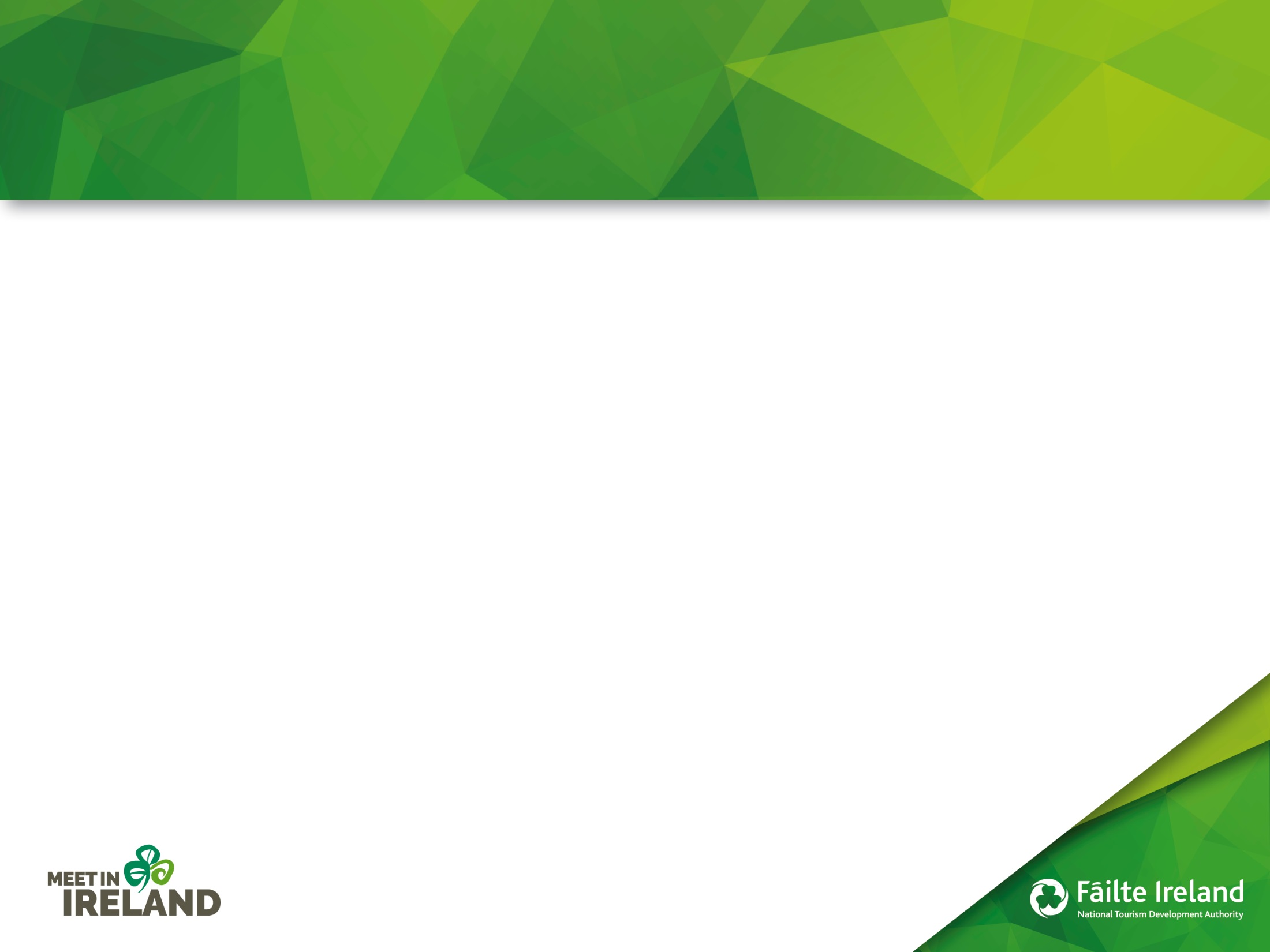 EXERCISE
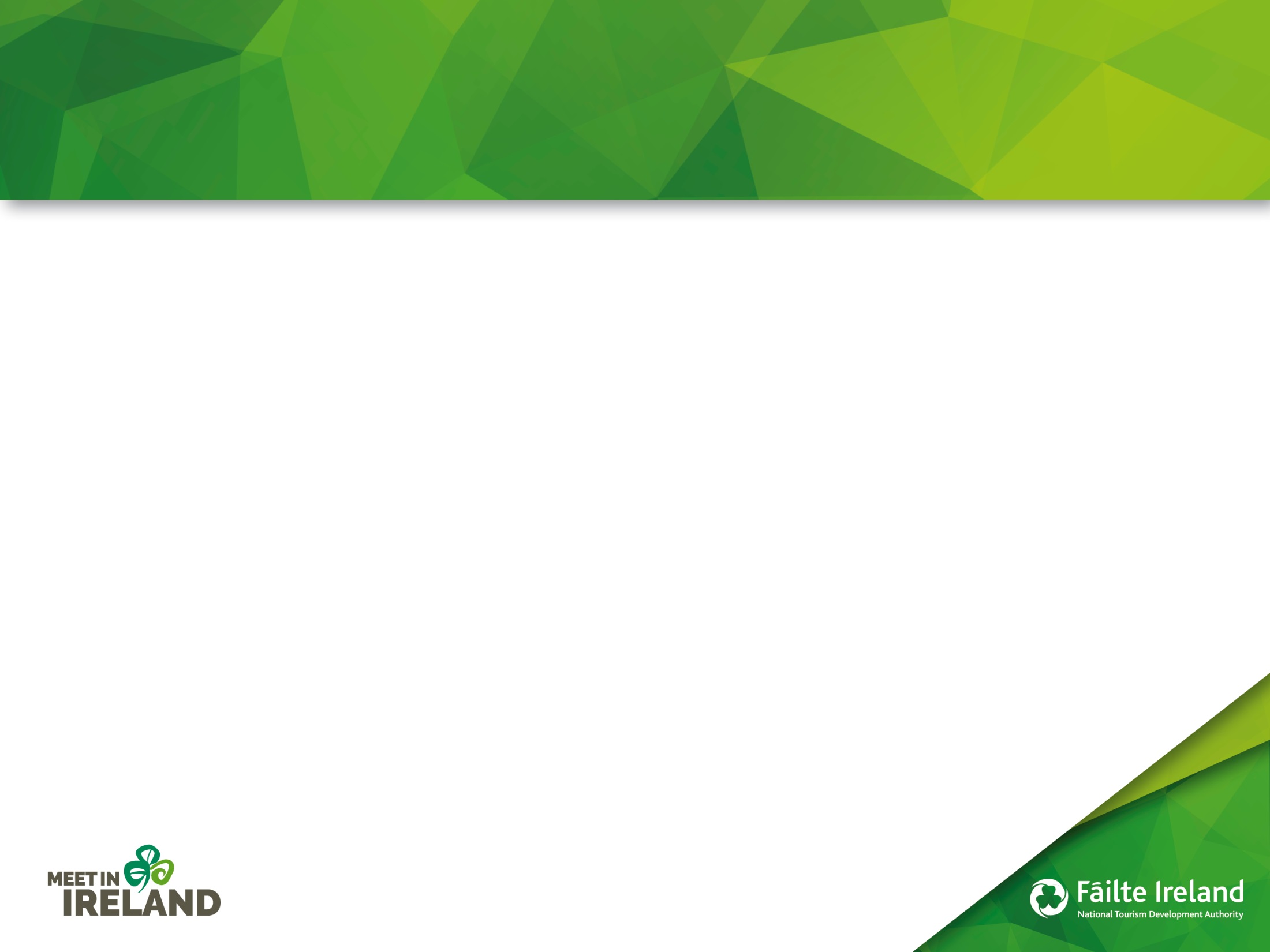 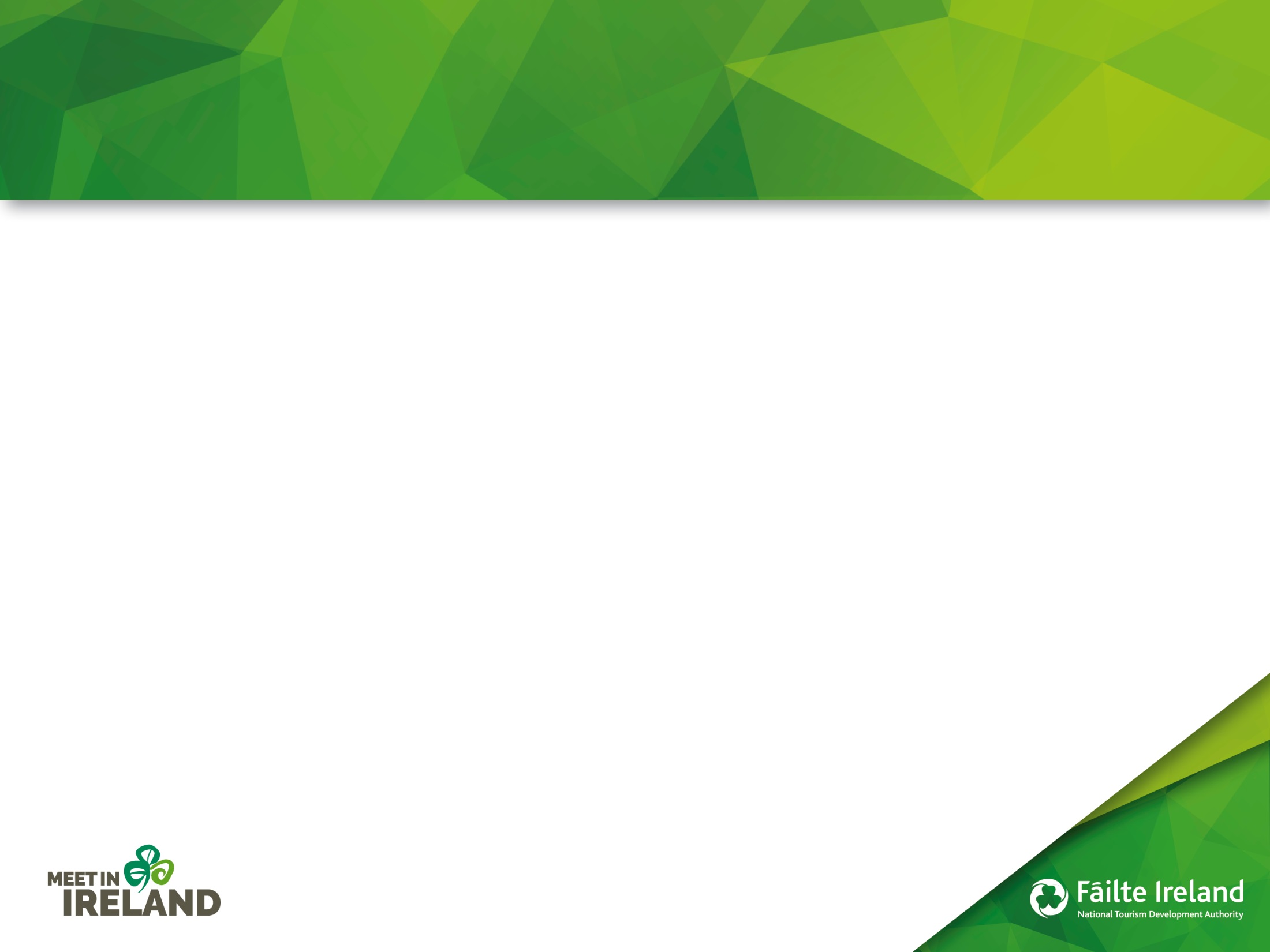 SELL THE DESTINATION
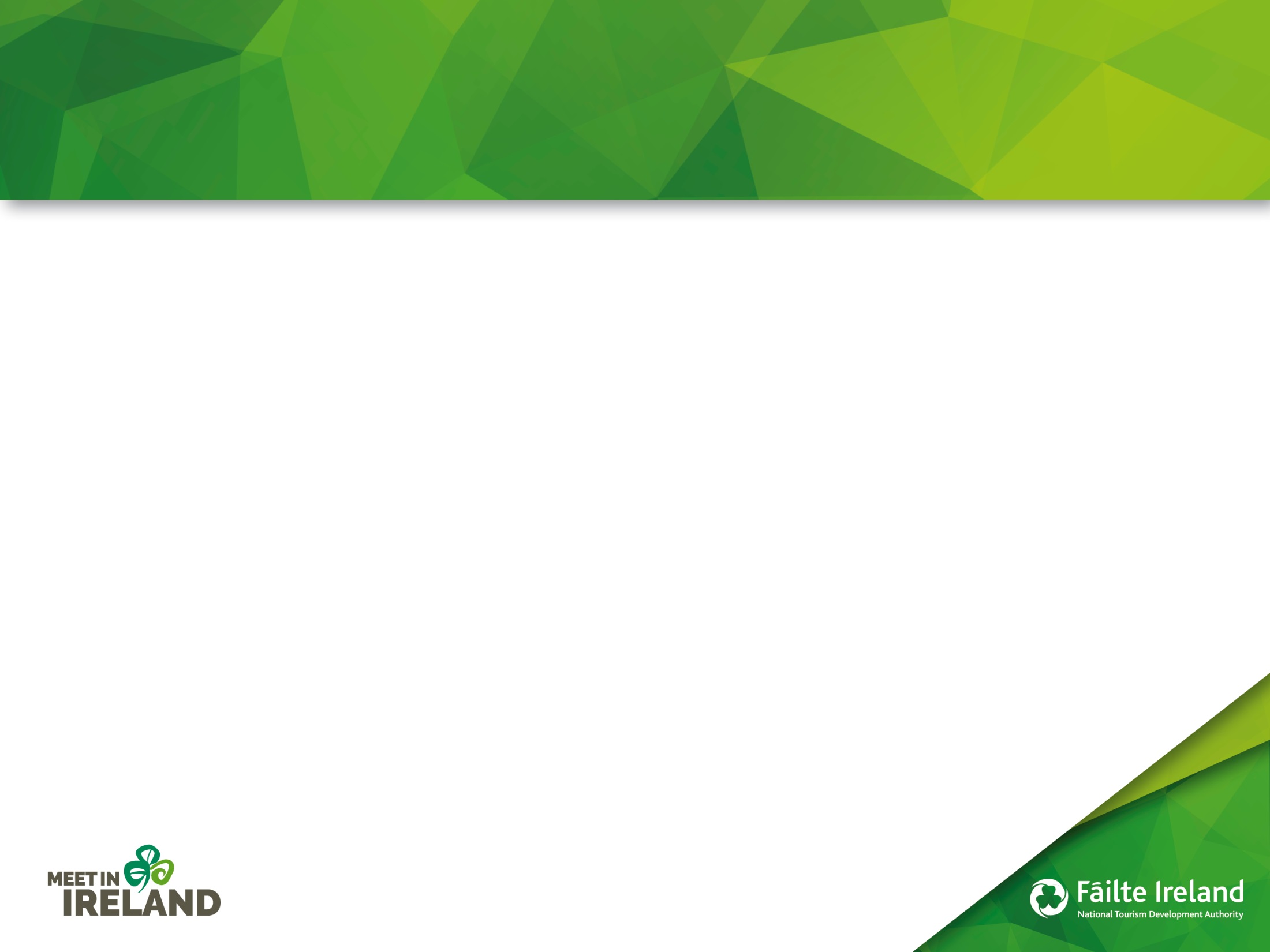 Build a destination’s reputation by connecting the genius of its people to the needs of the global marketplace
-Simon Anholt
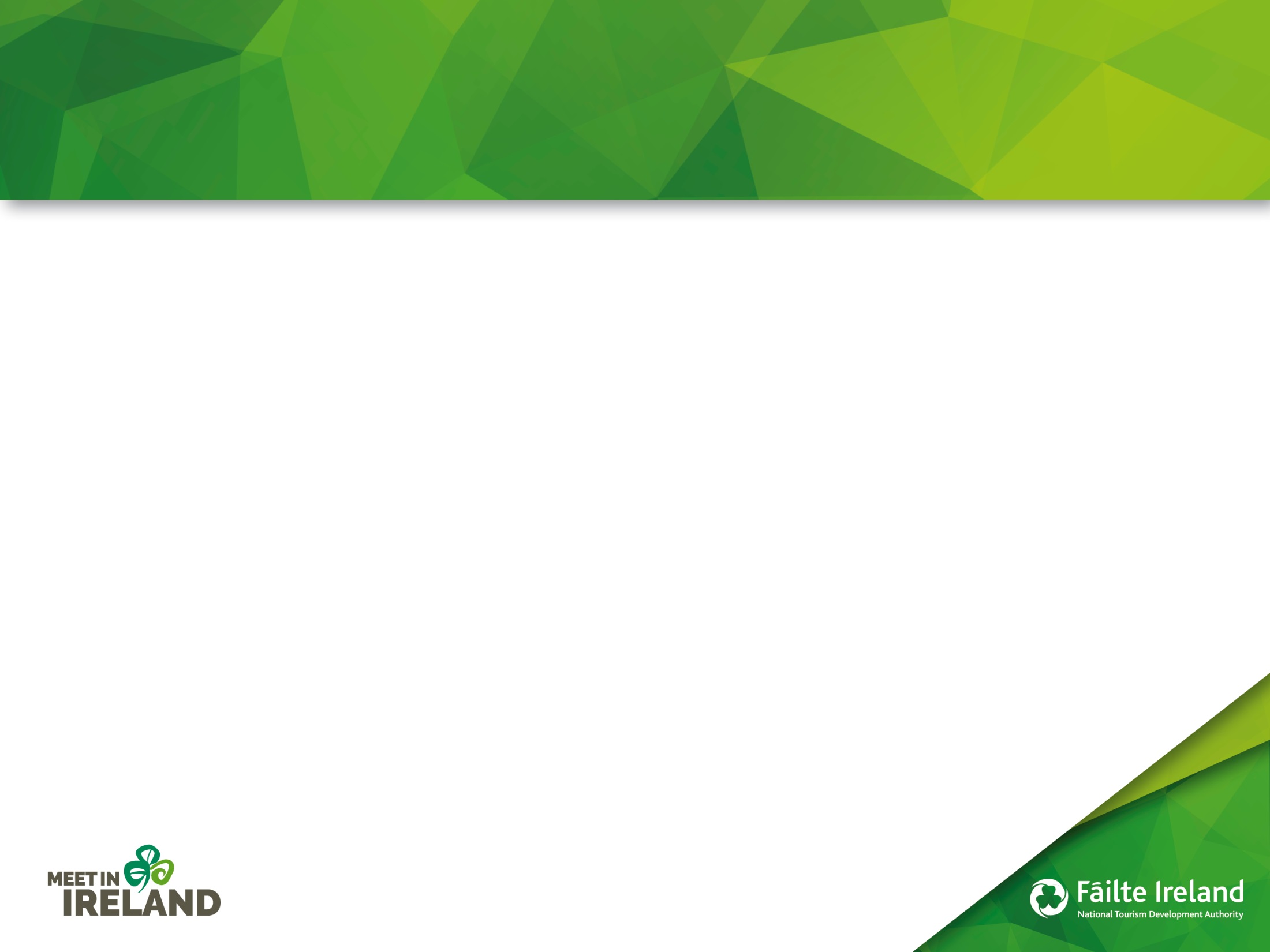 THE CONTENT
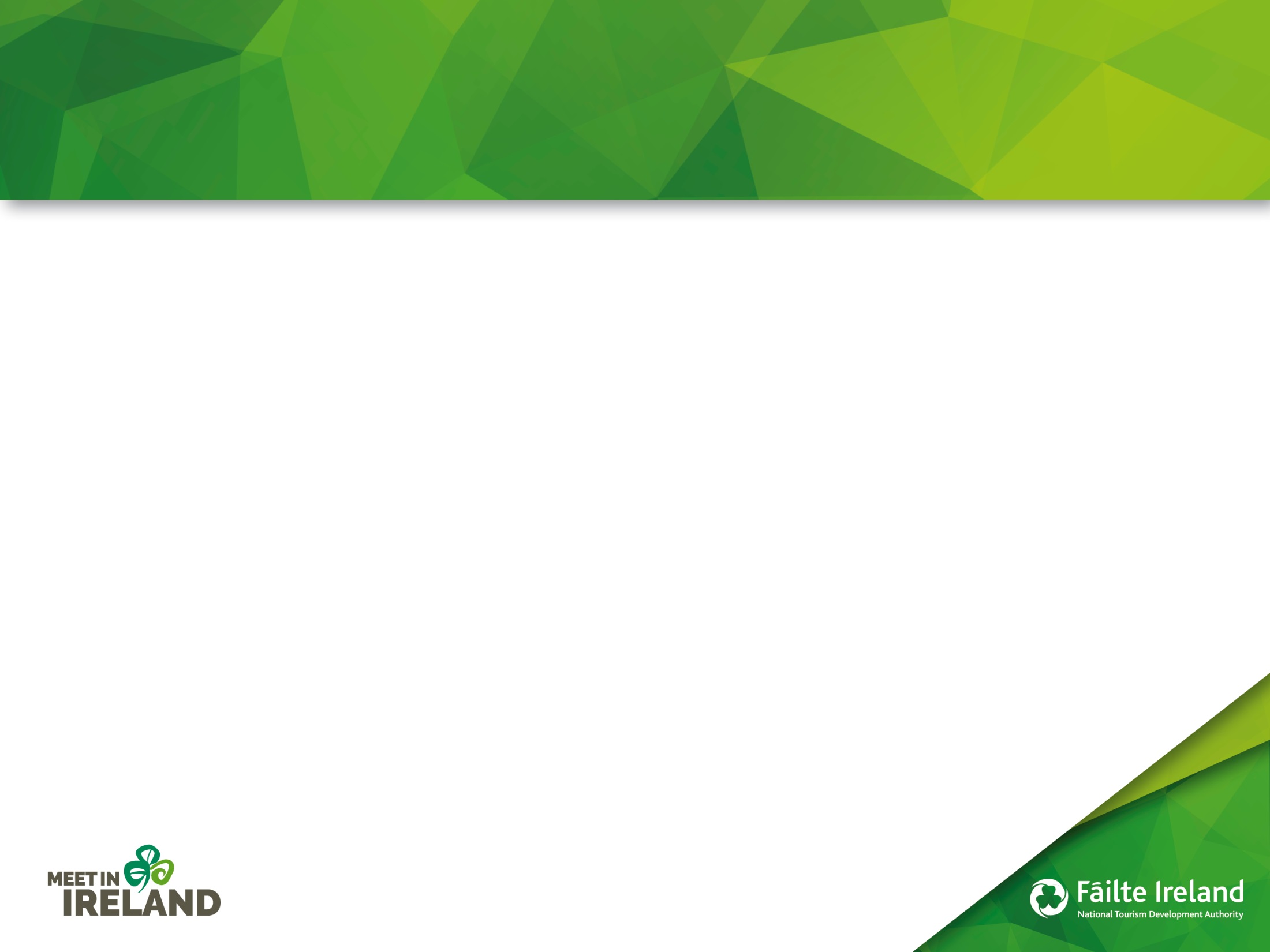 THE CONTENT
Briefing Document
General /Gap Presentations
Active Participation
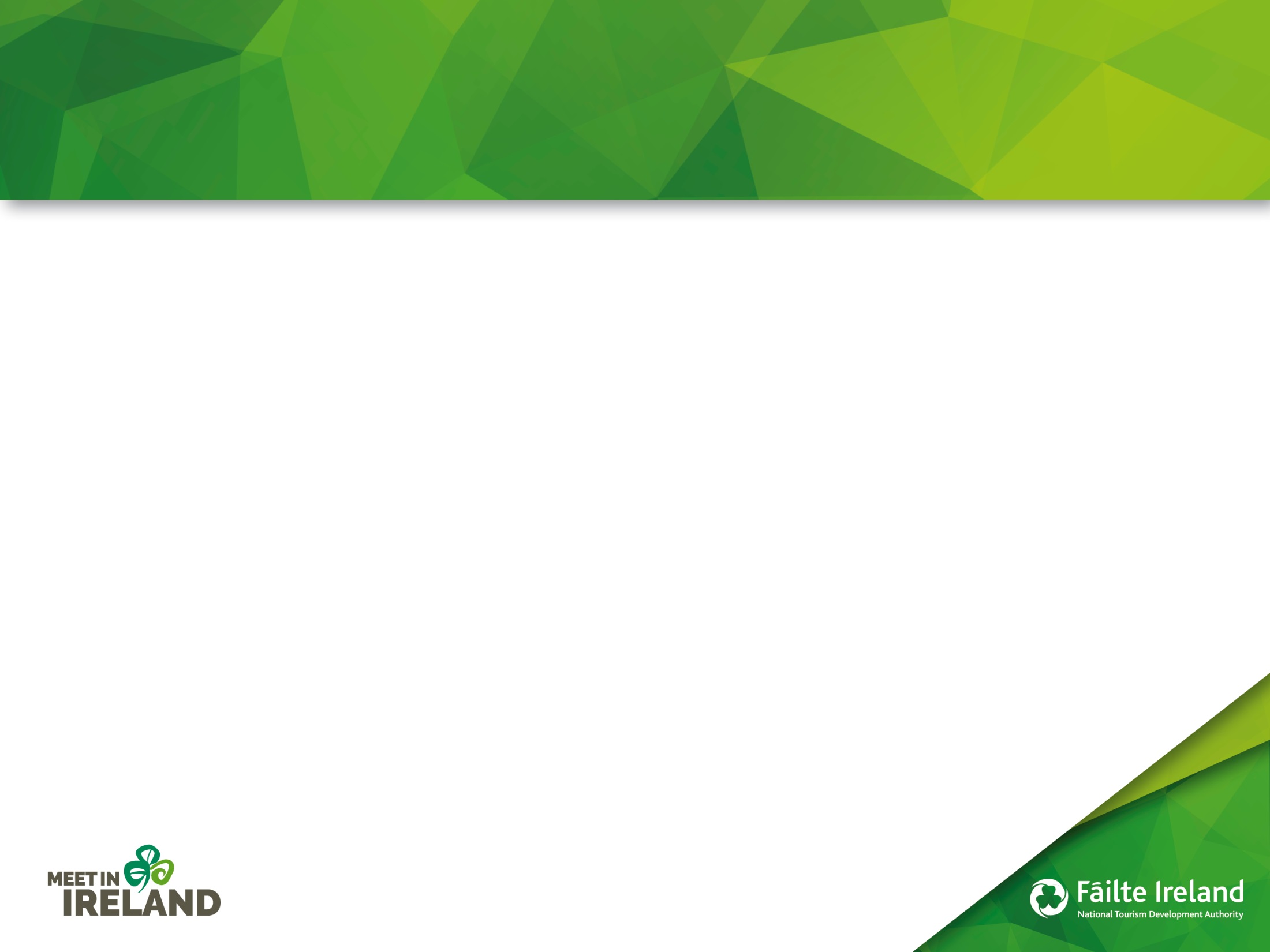 THE CONTENT
Free / Down Time
Shopping
Competitive Show Around
Surprise with care
Participation, Participation, Participation
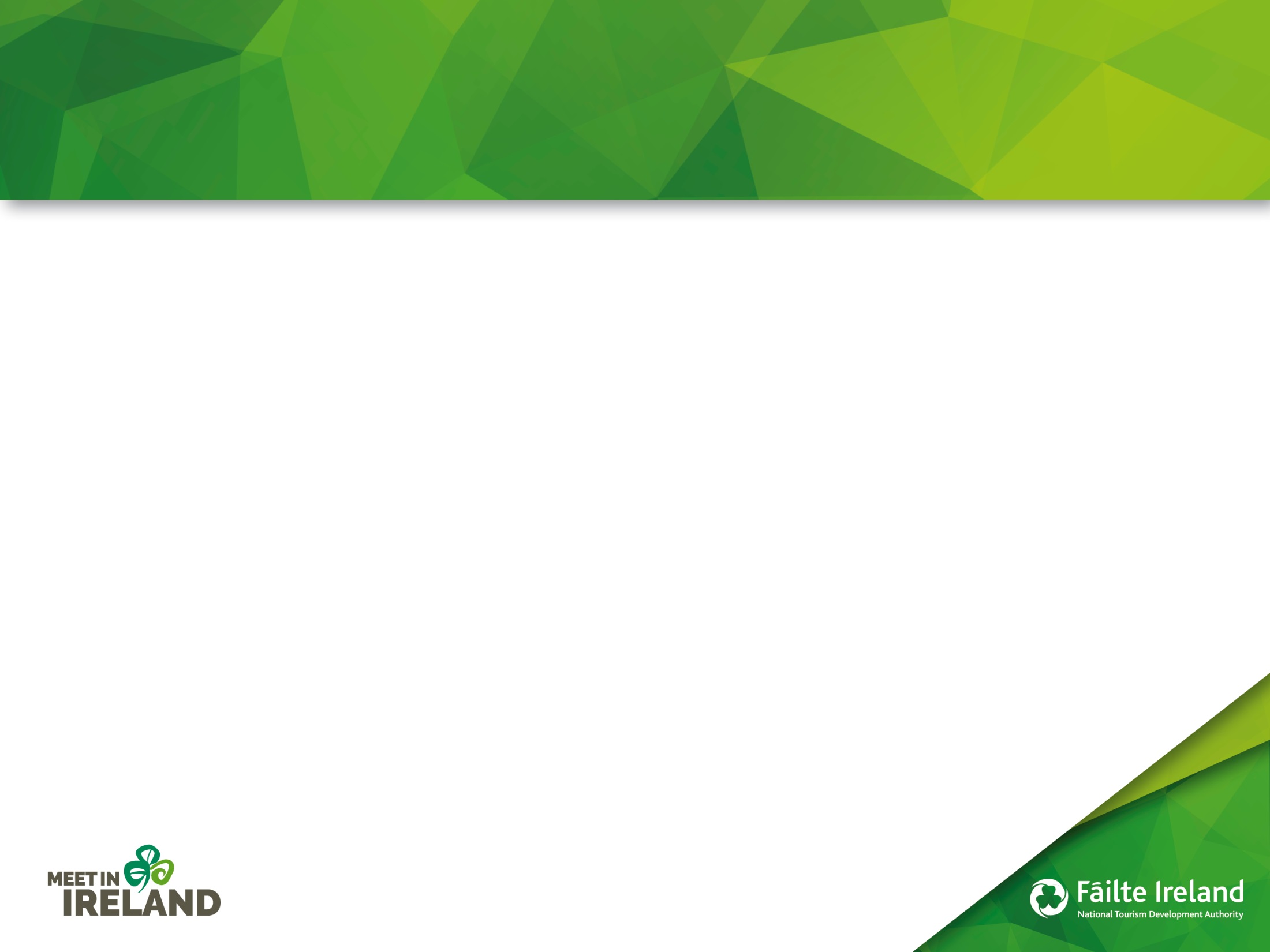 HOTEL/VENUE
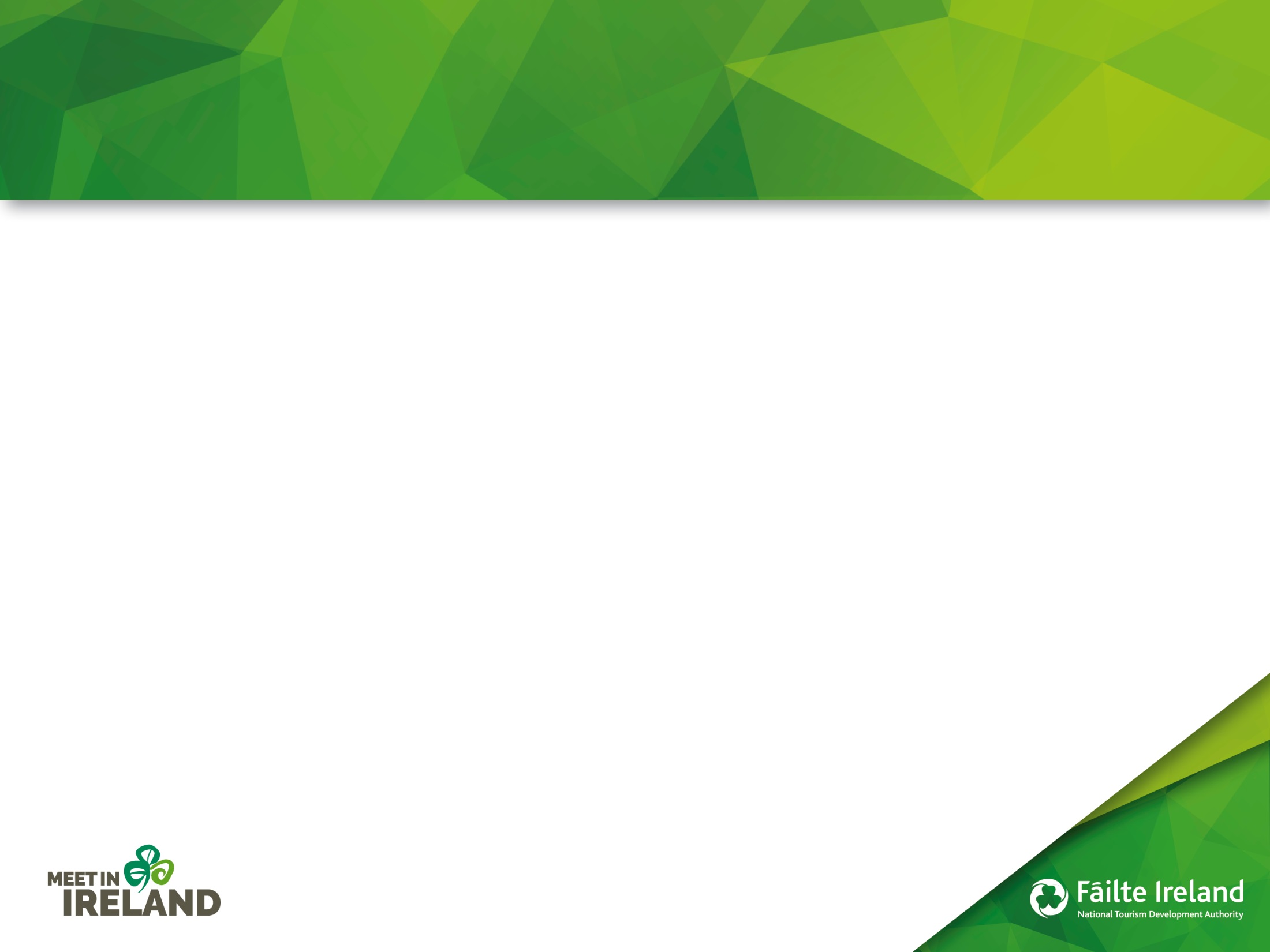 ARRIVAL
Airport
Signage
People 
Spelling
Transportation- make of vehicle
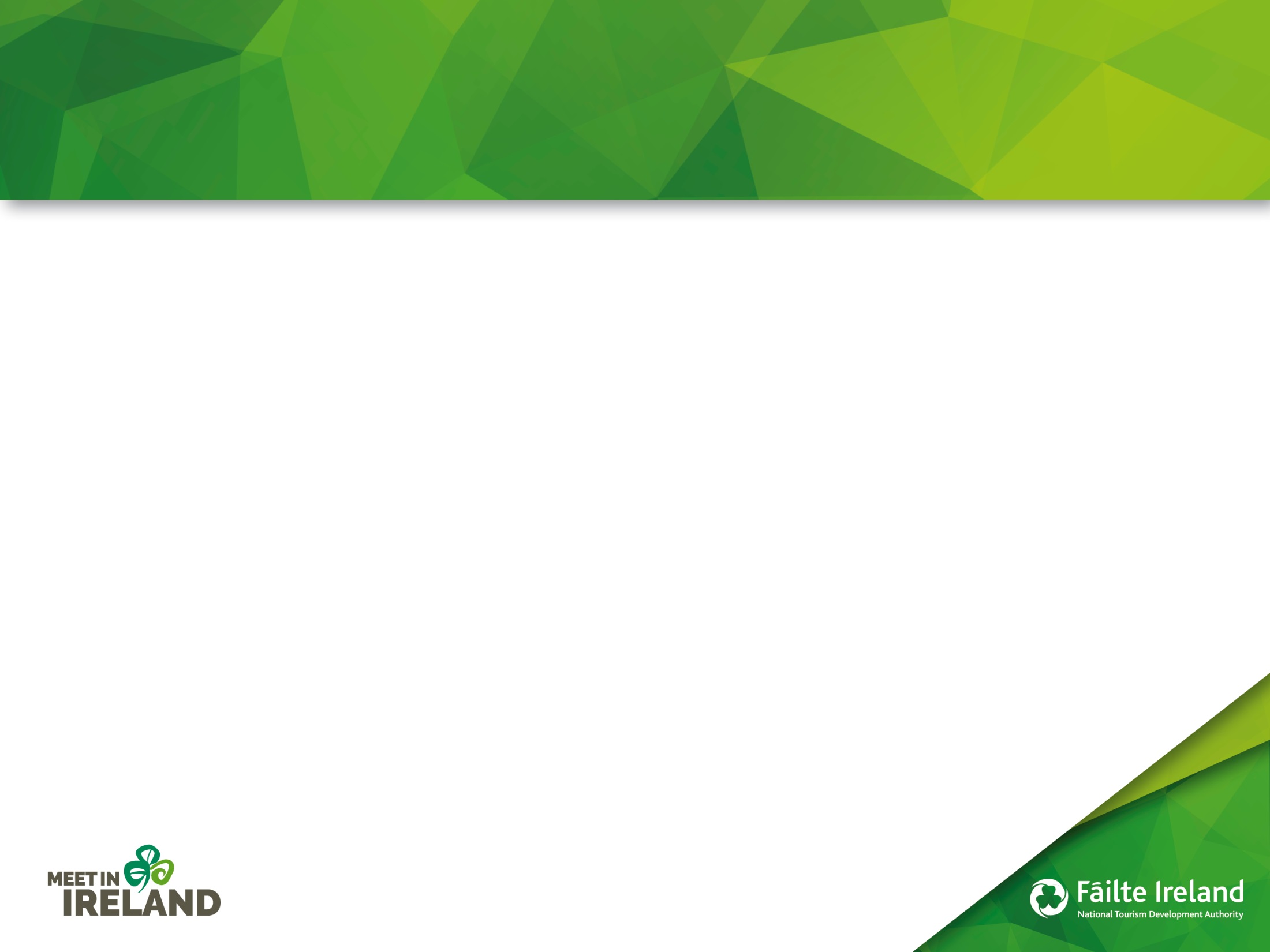 HOTEL
Signage
People – ’’clap in’’
Rooms ready 
Letters of welcome
Room gift
Native language
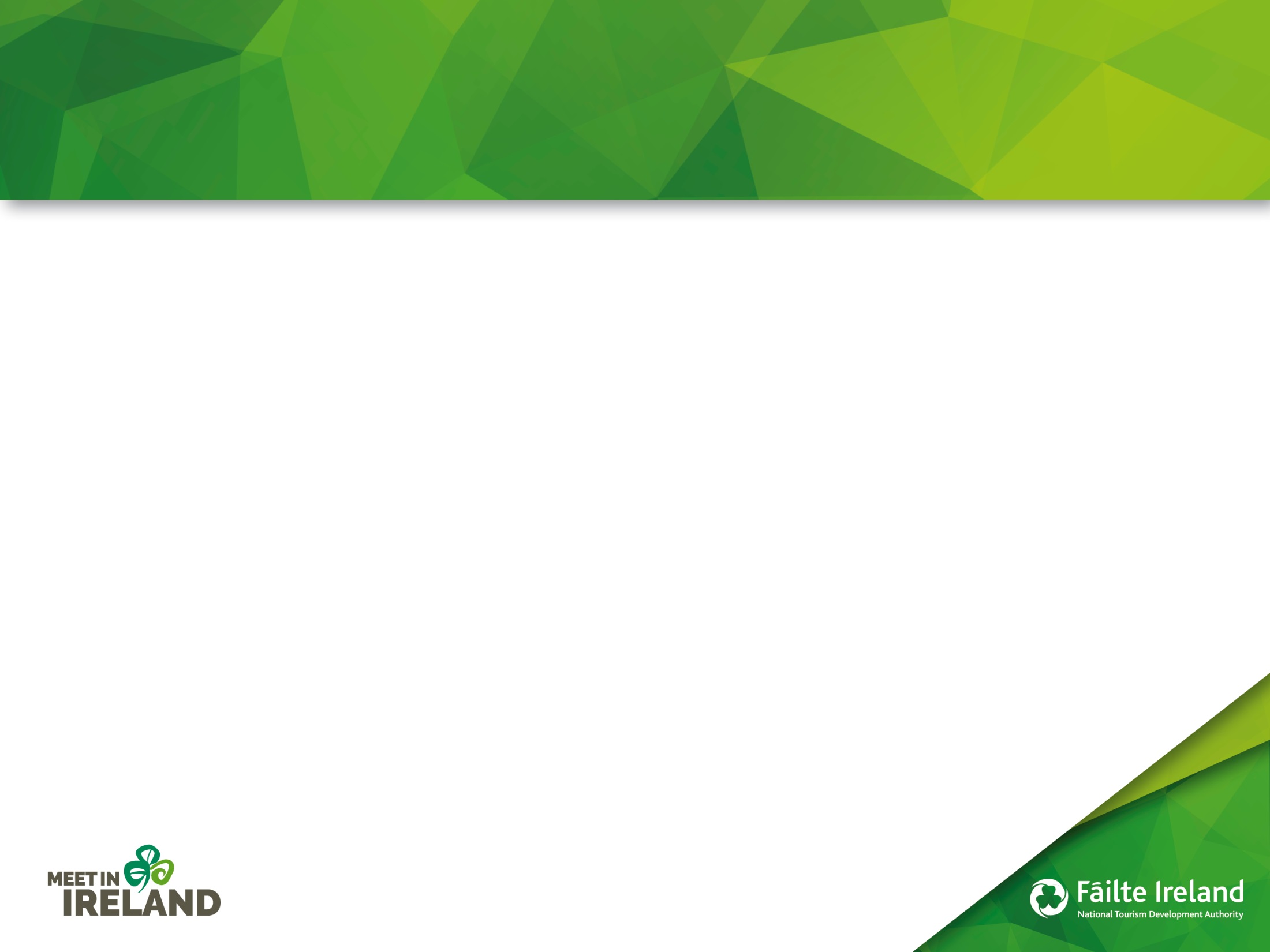 ELEVATOR PITCH
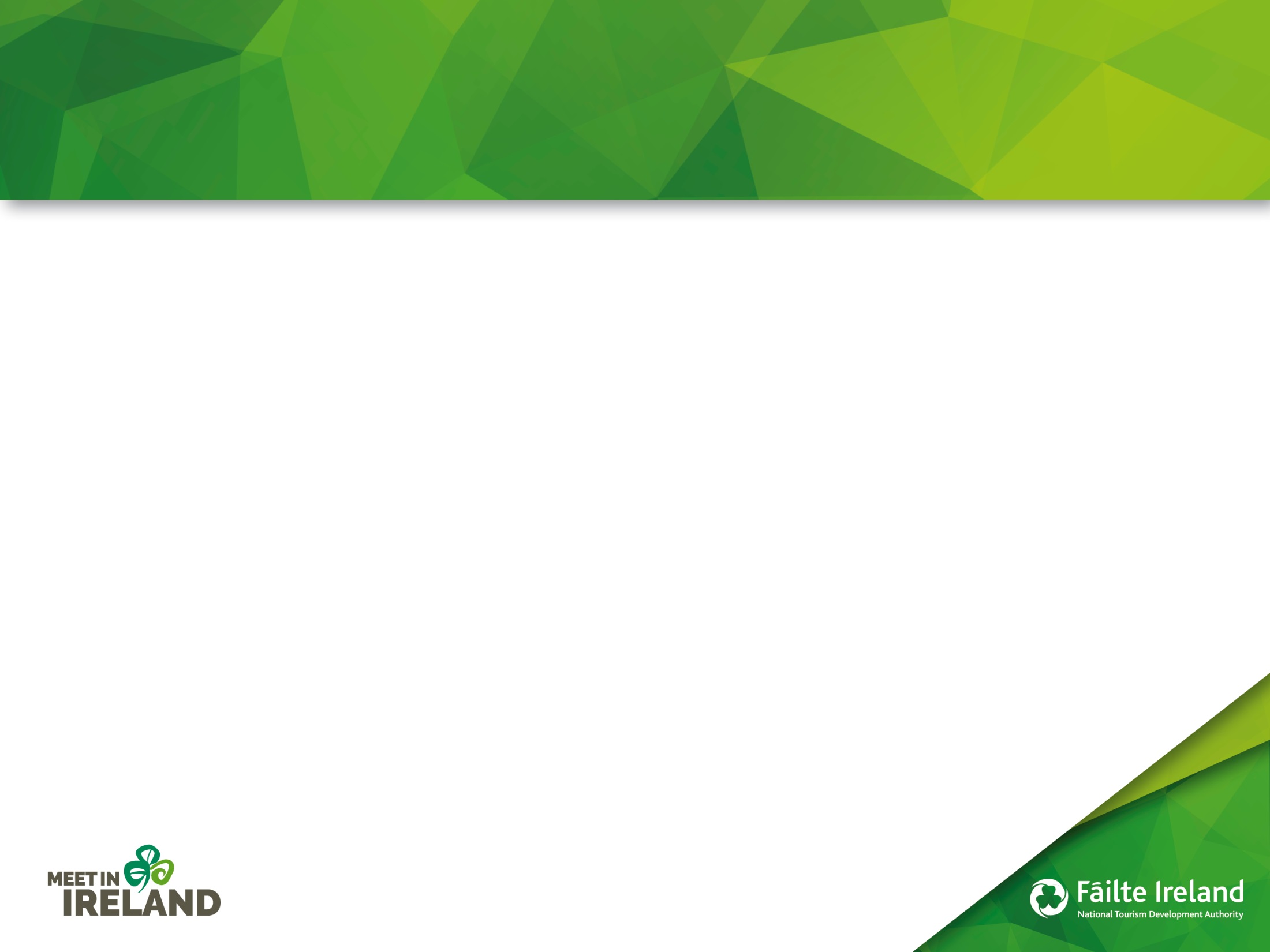 ELEVATOR PITCH
Write down your company’s unique selling proposition in a single, pithy statement of no more than half a minute in length
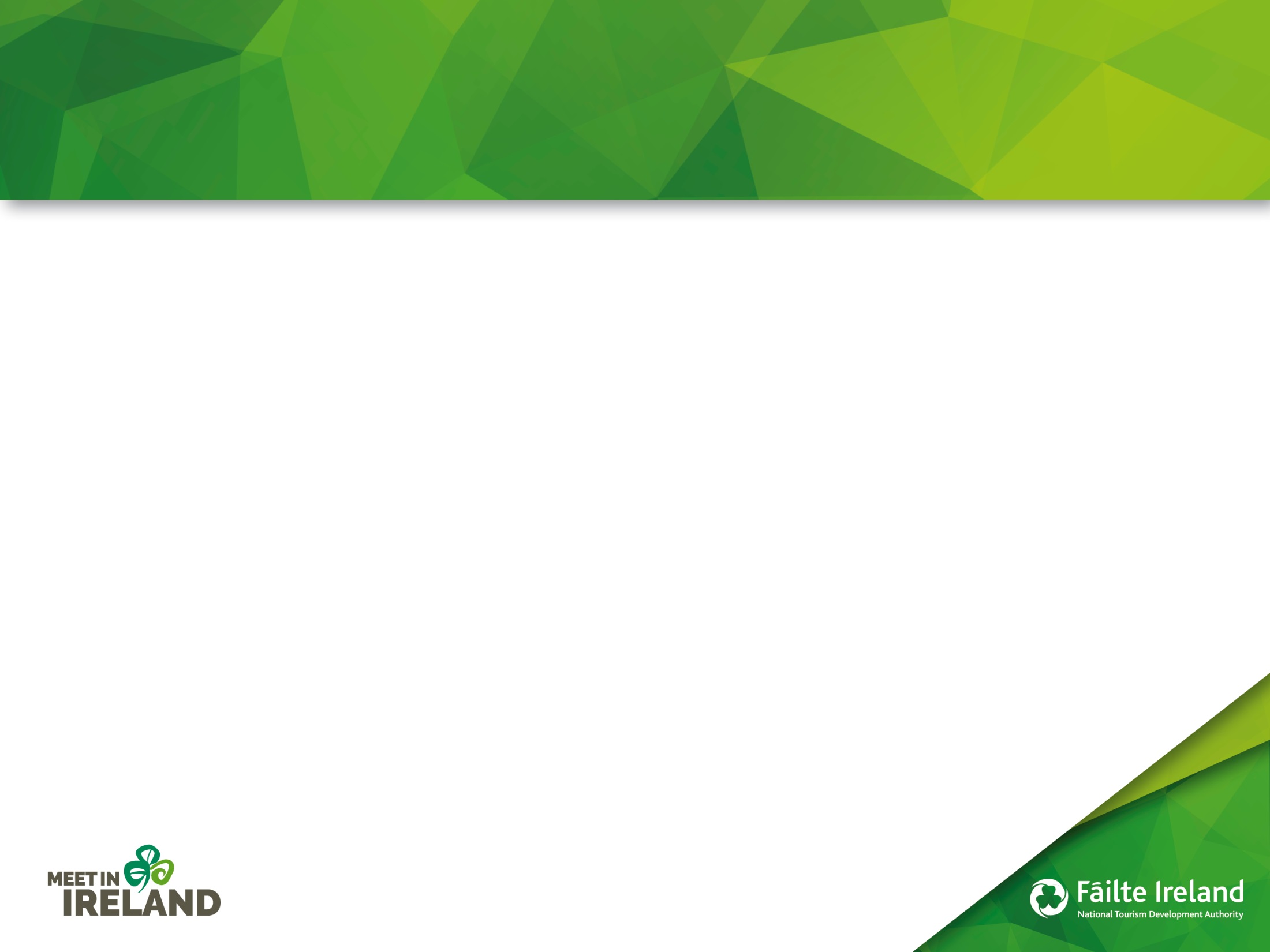 ELEVATOR PITCH 4 KEY ELEMENTS
Make an irrefutable statement
Establish Credibility
List 2 or 3 Benefits (Not Features)
End with a Call to Action or a Question
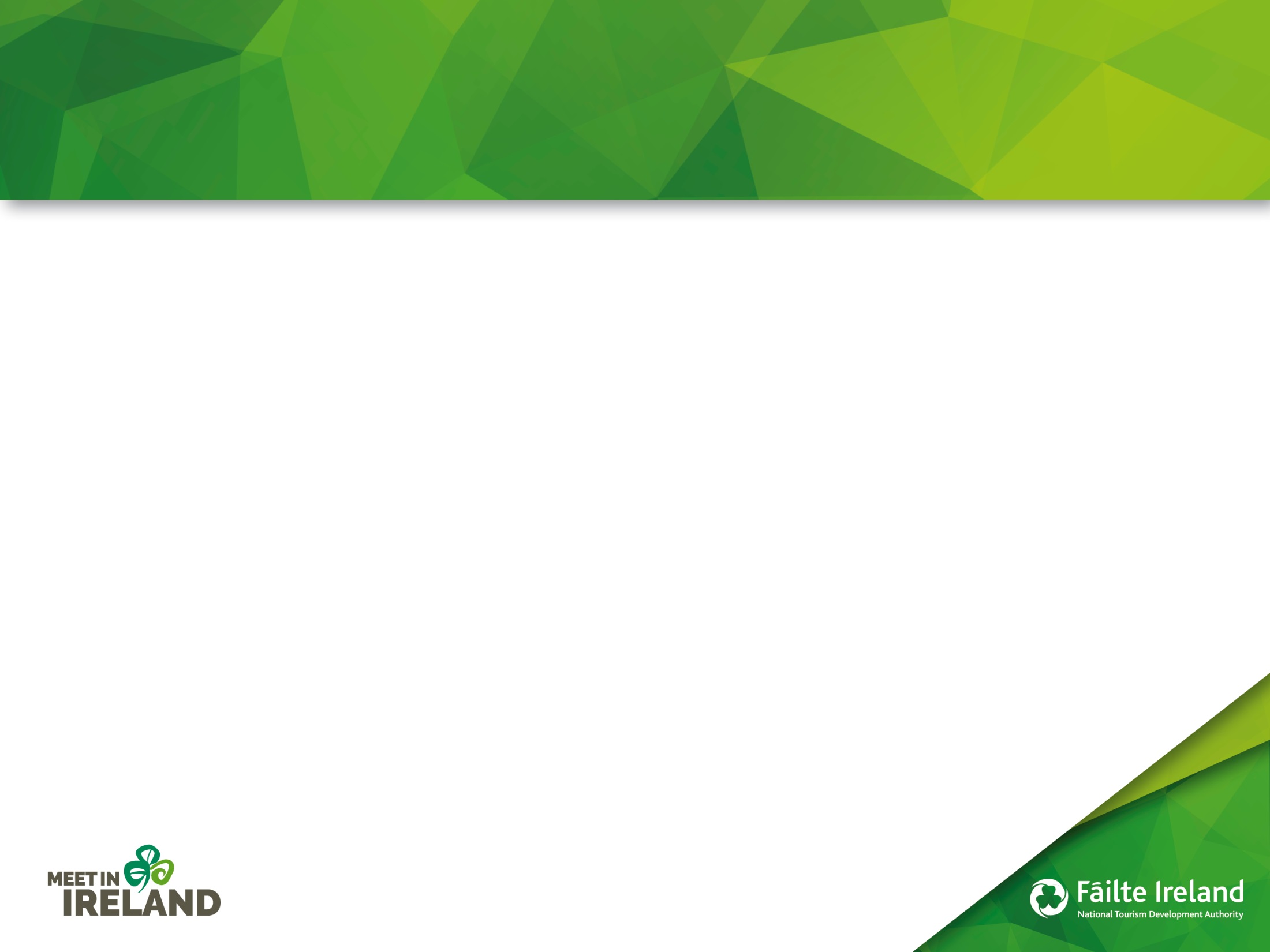 THE SHOWAROUND
4 PRINCIPLES
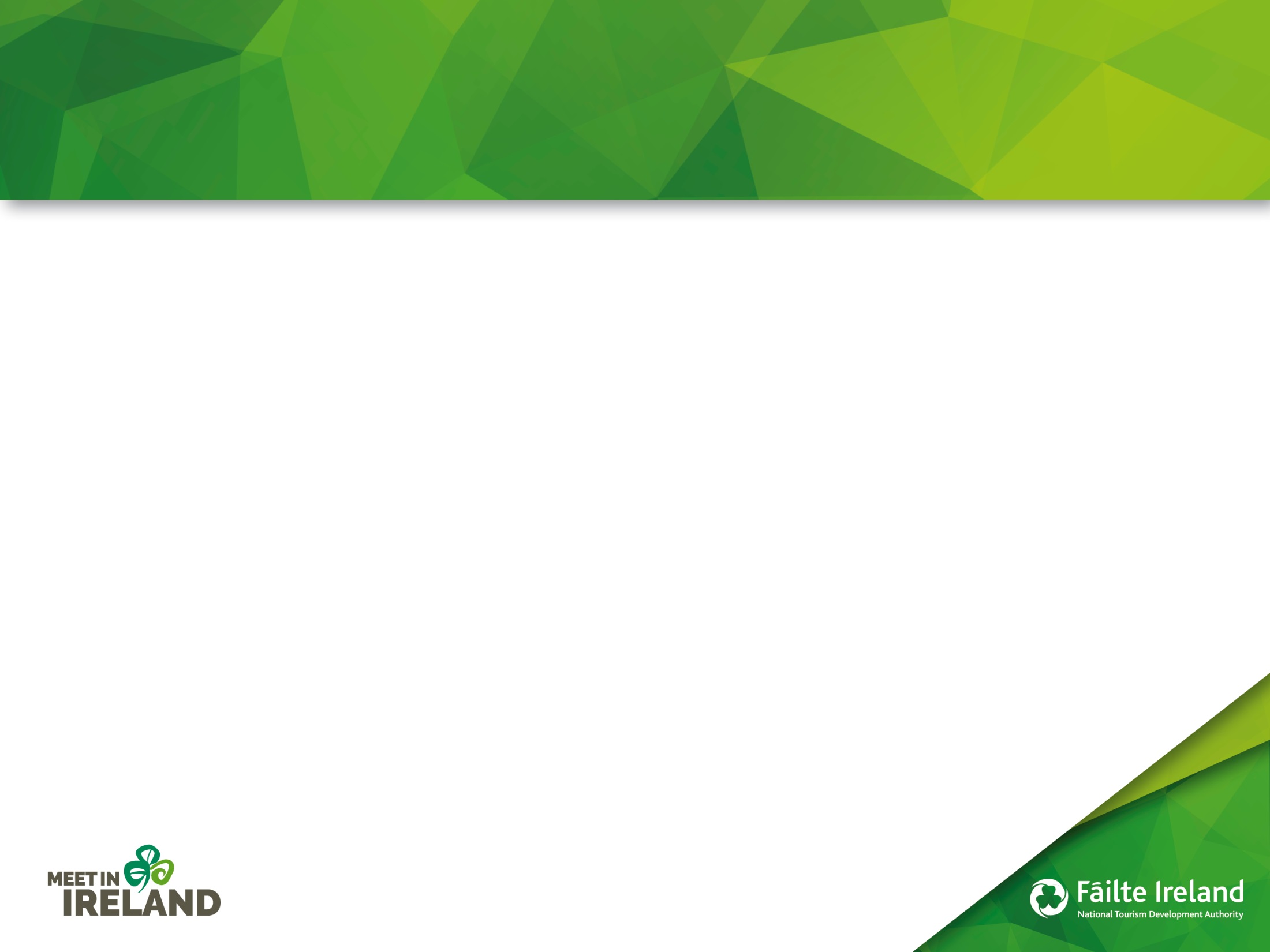 KNOW YOUR PRODUCT
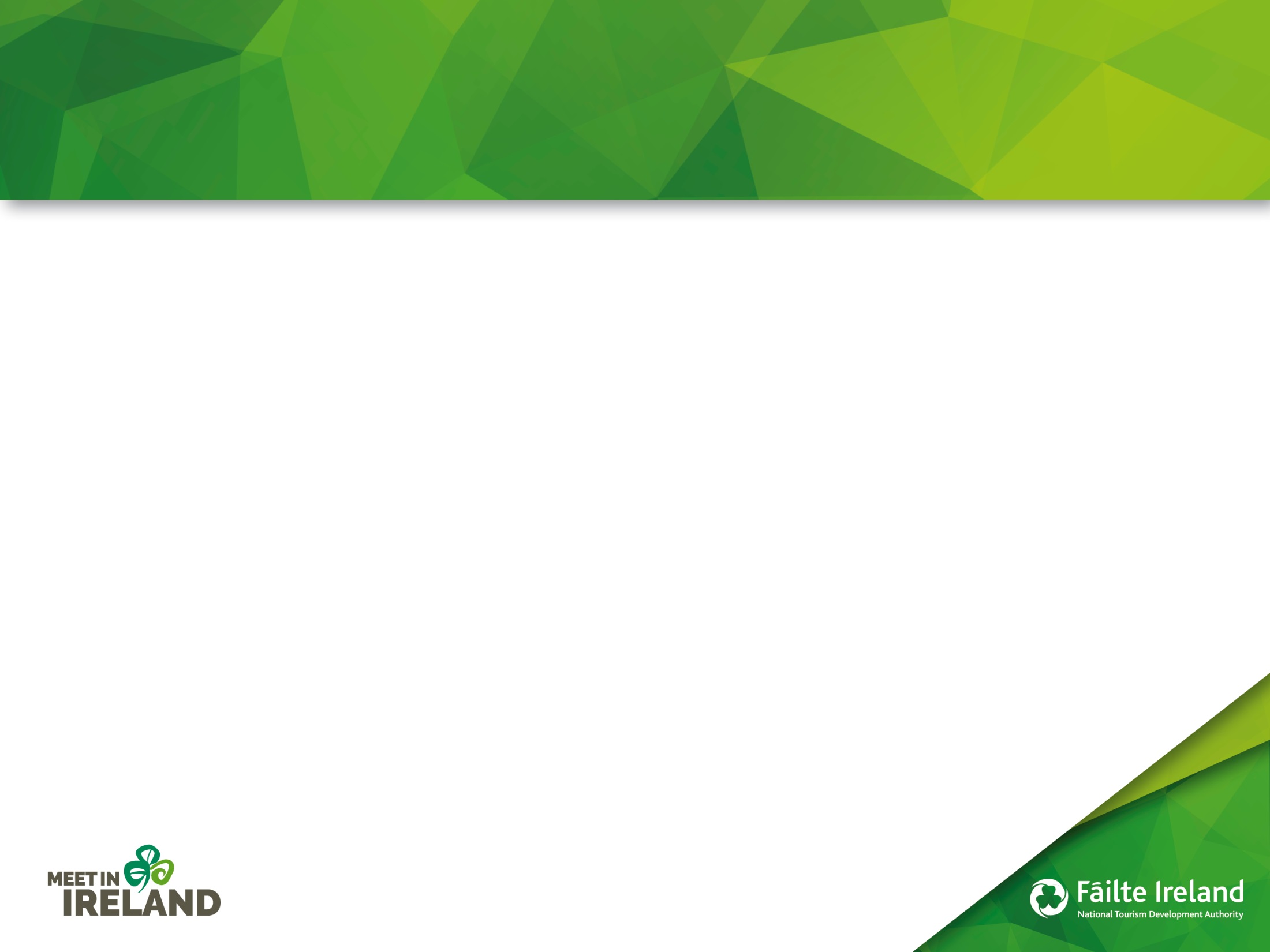 KNOW YOUR AUDIENCE
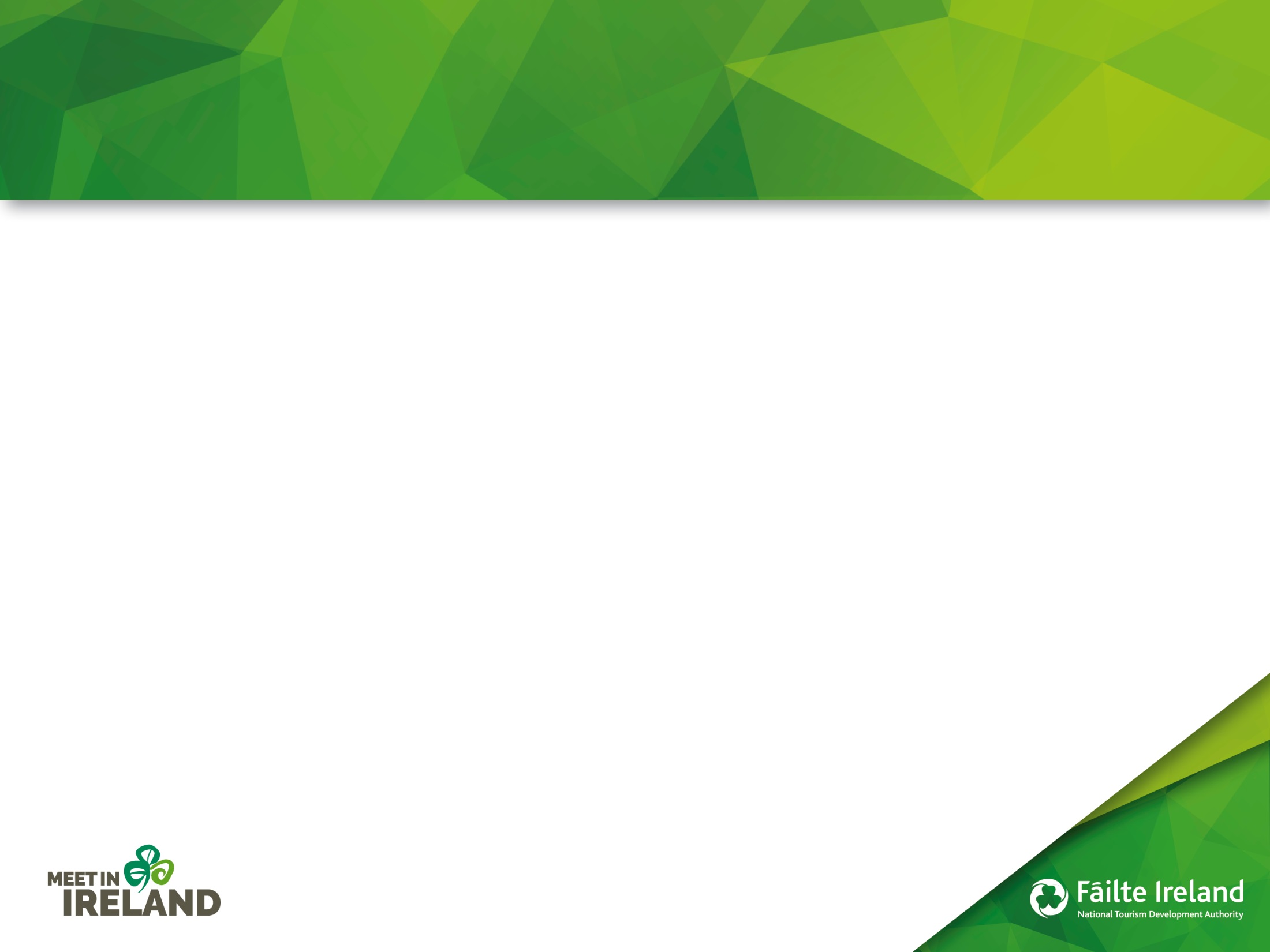 KNOW YOUR COMPETITION
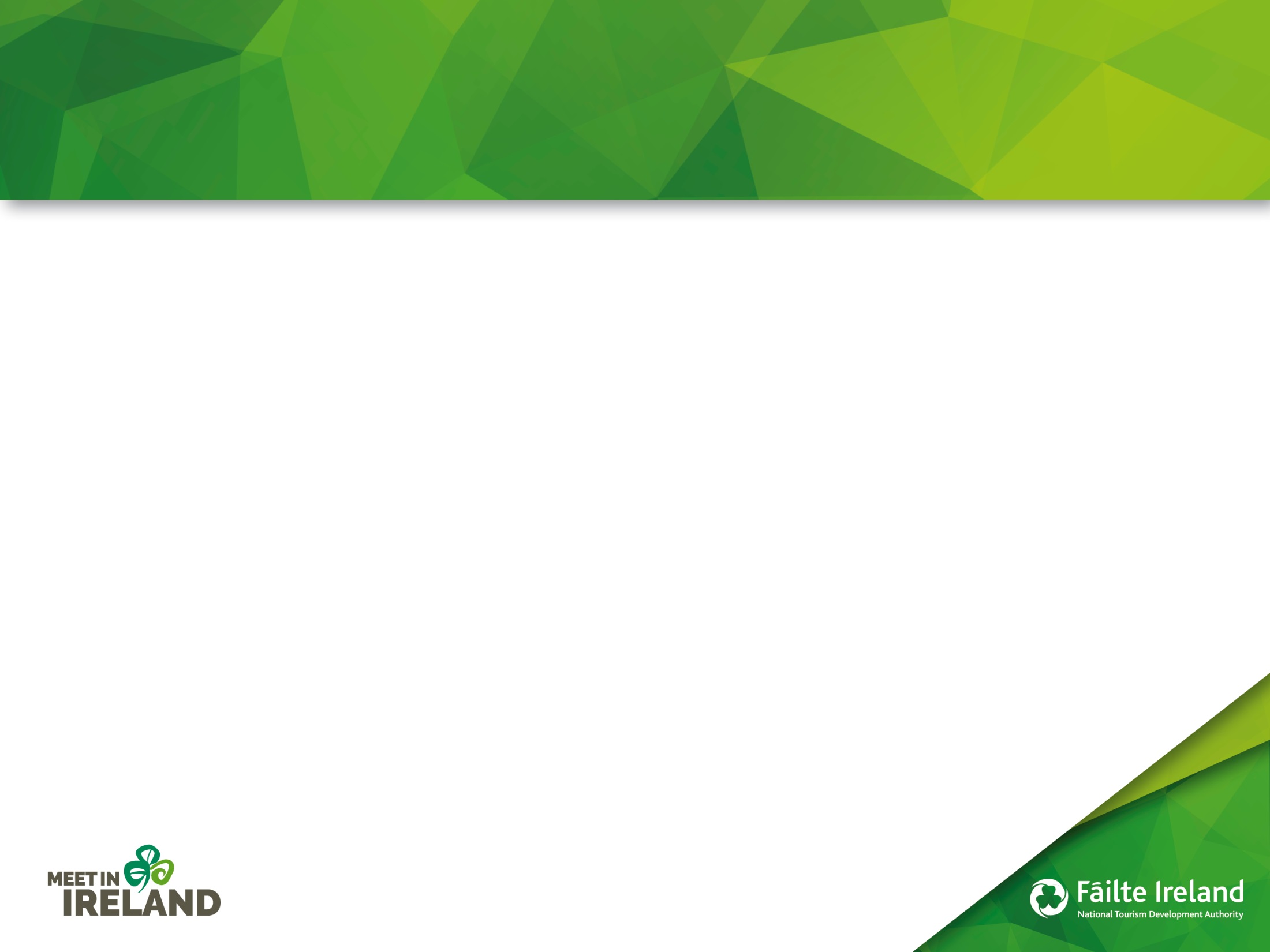 KNOW THE EXPECTATIONS
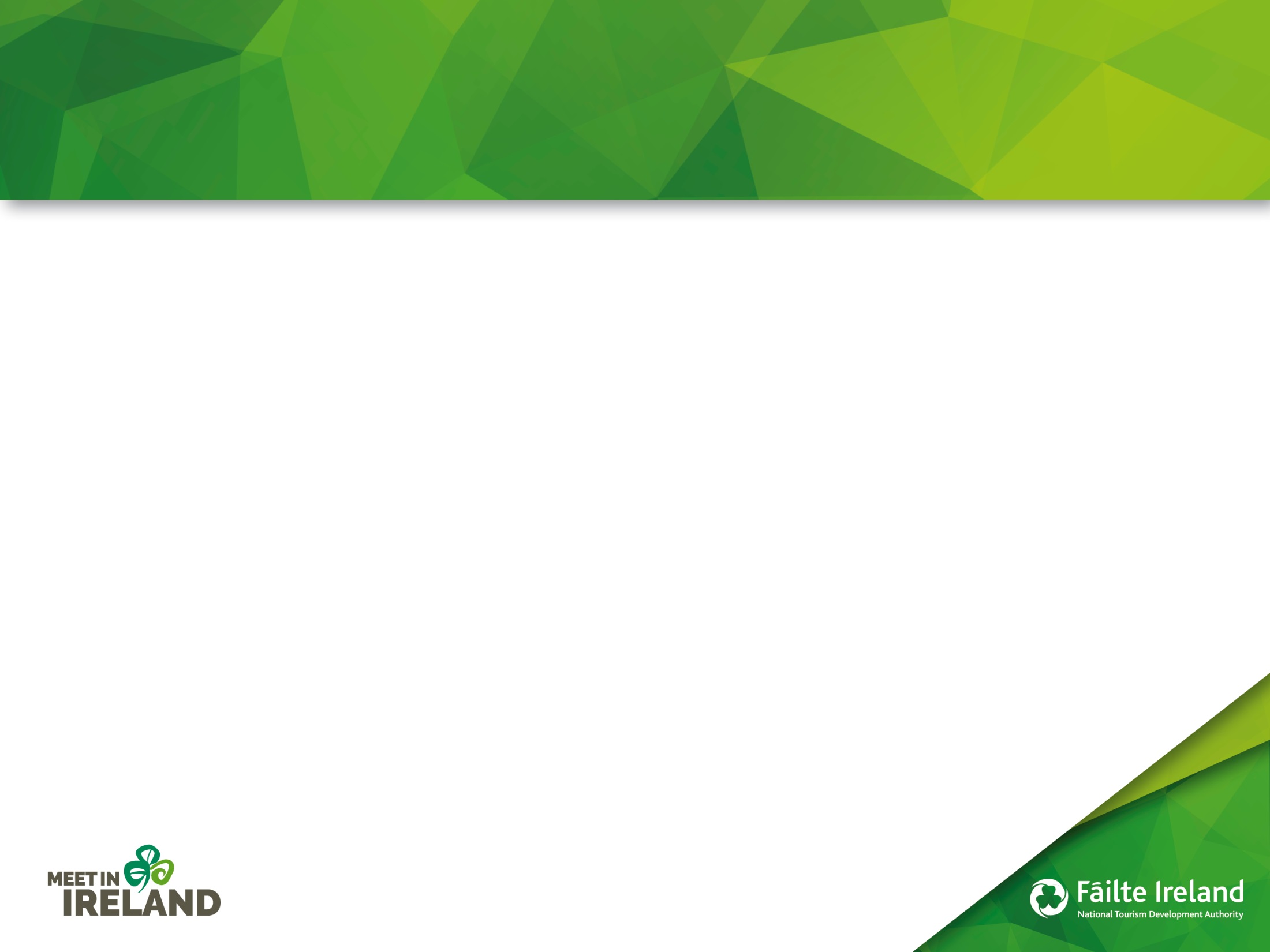 WHO
GM
Duty Manager
Receptionist
Technician
Sales Manager
BE  EARLY/ RIGHT ATTITUDE
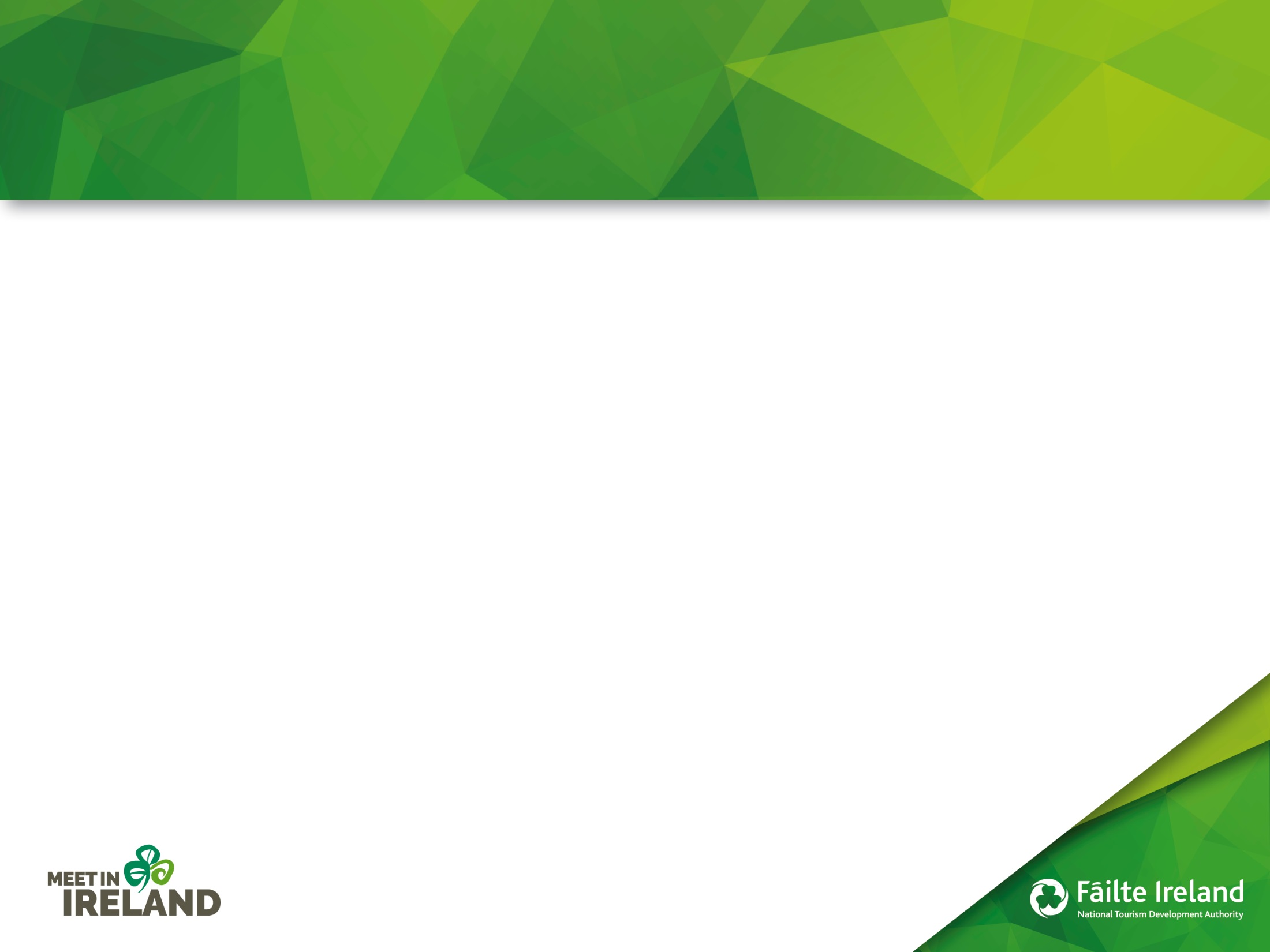 THE PRODUCT
Weddings are Us
Meetings are Us
Rooms are Us
Benefits Features
Level of  Experience of Buyer
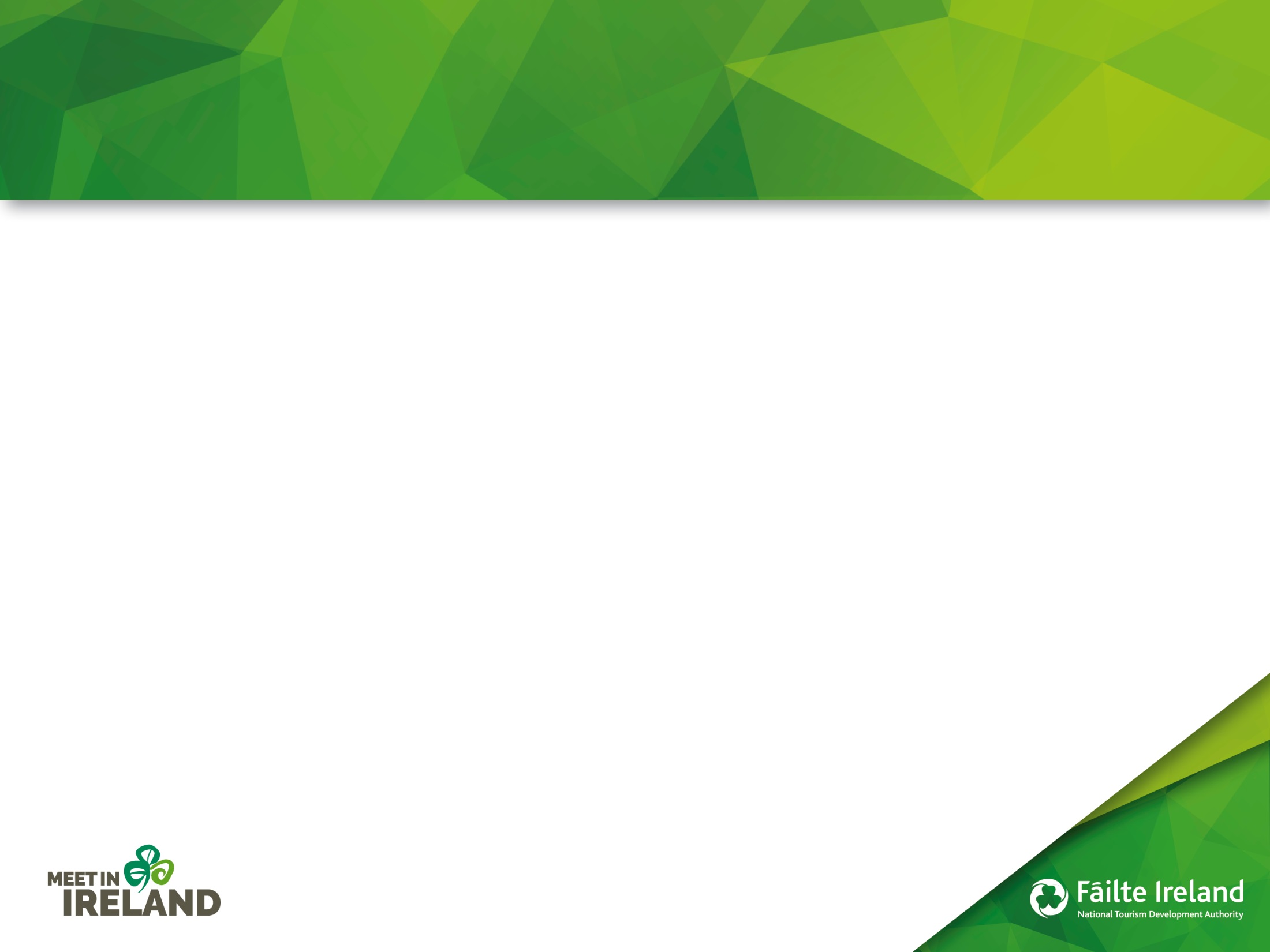 THE PRODUCT
Worst room / best room
Suites
Operating and Physical Standards
Portfolio of photos/ rich media of relevant events
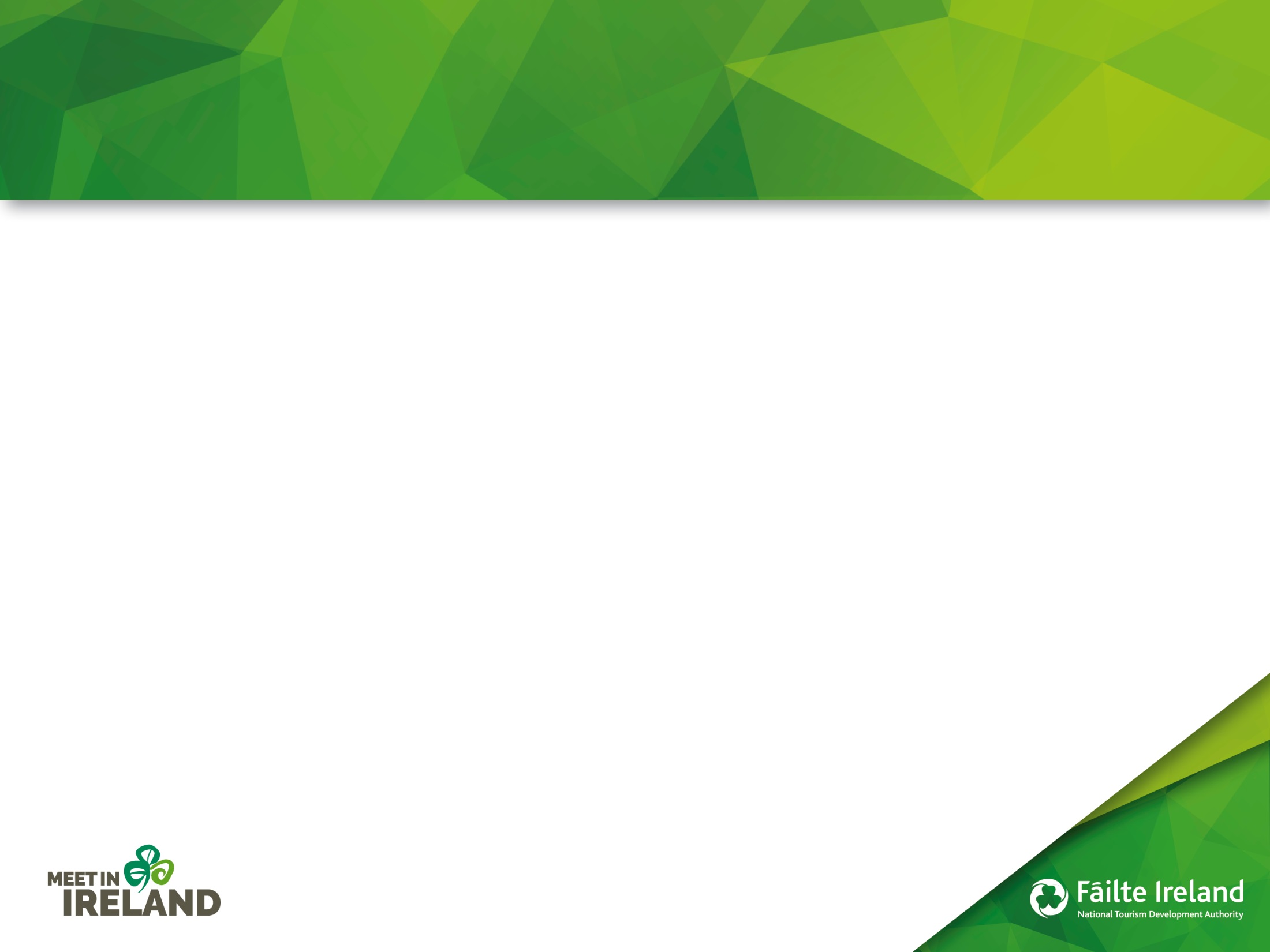 THE OFFERING
Pricing  euros /dollars / sterling
Net / Rack
Terms / Conditions
Discounts 
Commissions
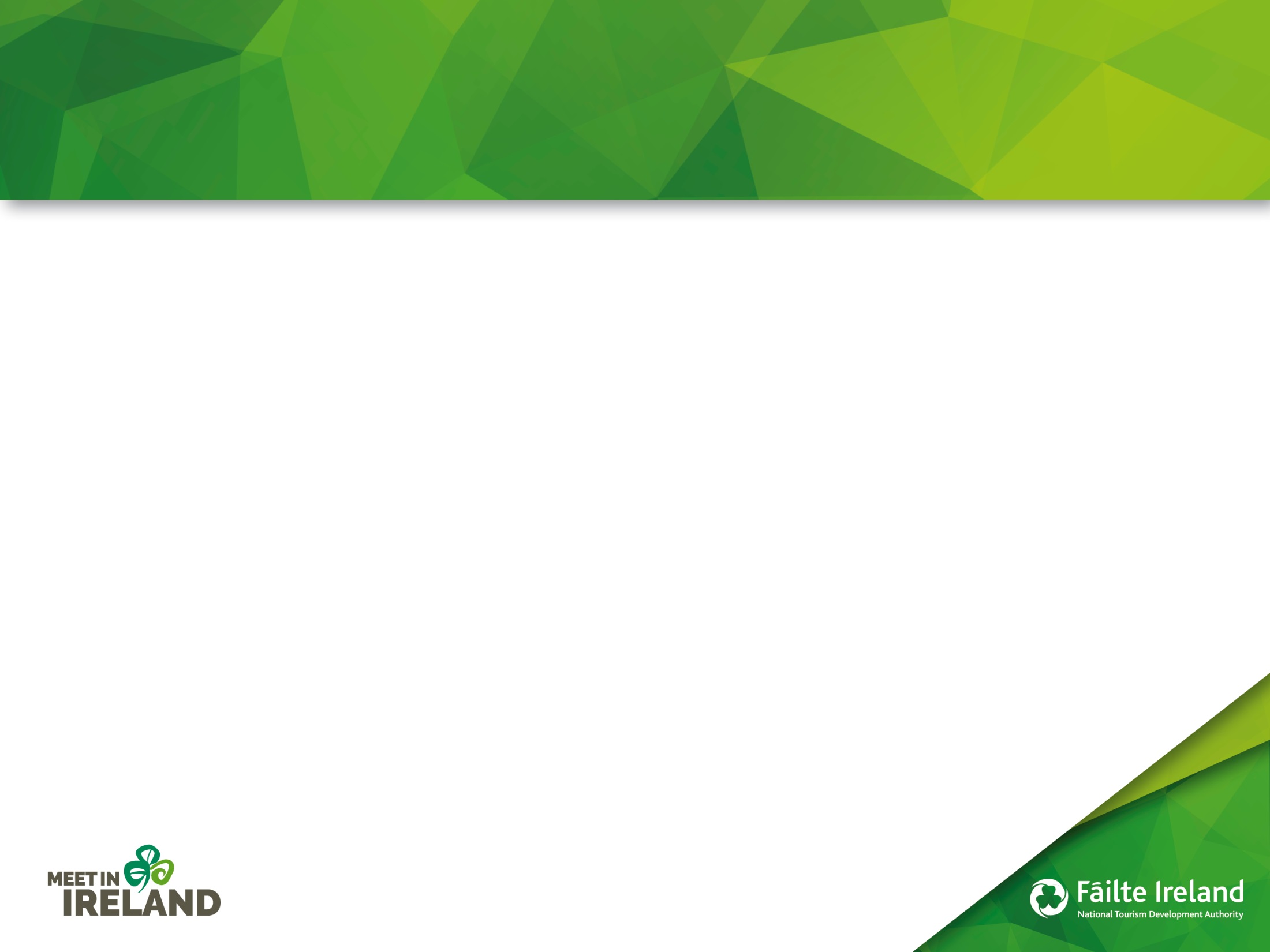 THE OFFERING
Customized 
Creative
Beware of Surprises
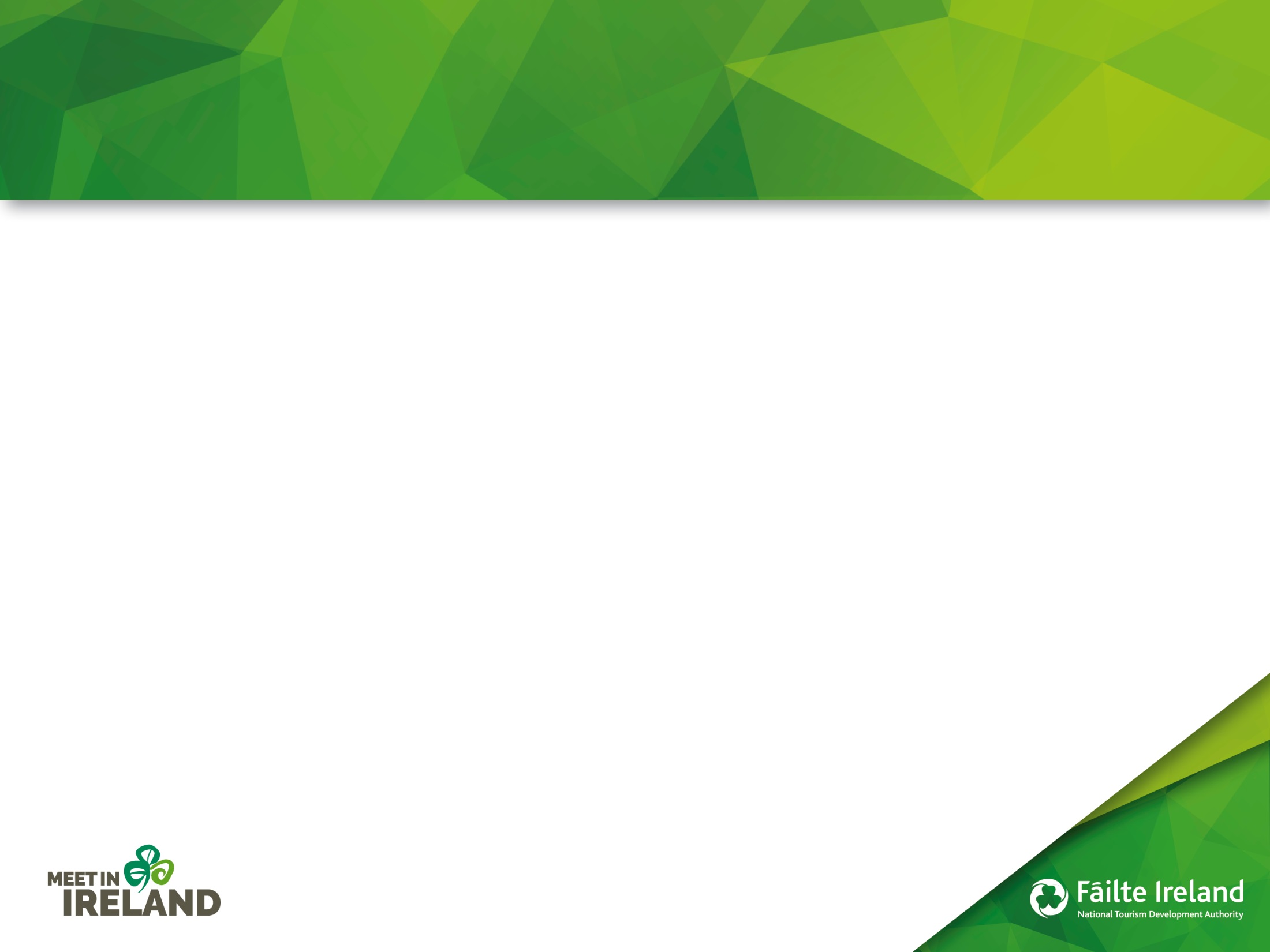 TRAPS
Dirty corridors
Occupied rooms
Room Location
Capacities
Wake Up
Breakfast
Luggage
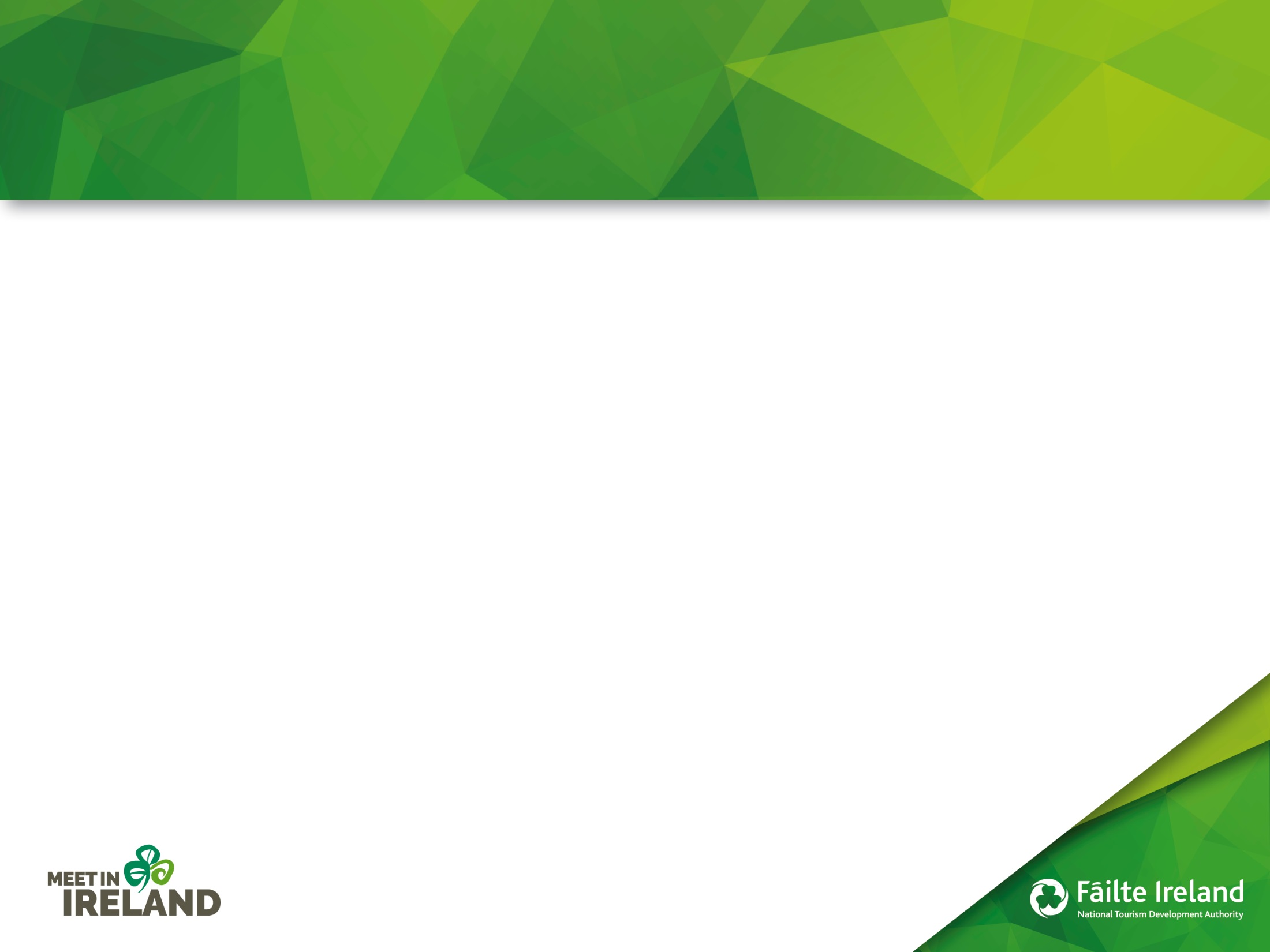 SITE INSPECTION POLICY
Number
Inclusions/Exclusions
Participants
F & B
No surprises
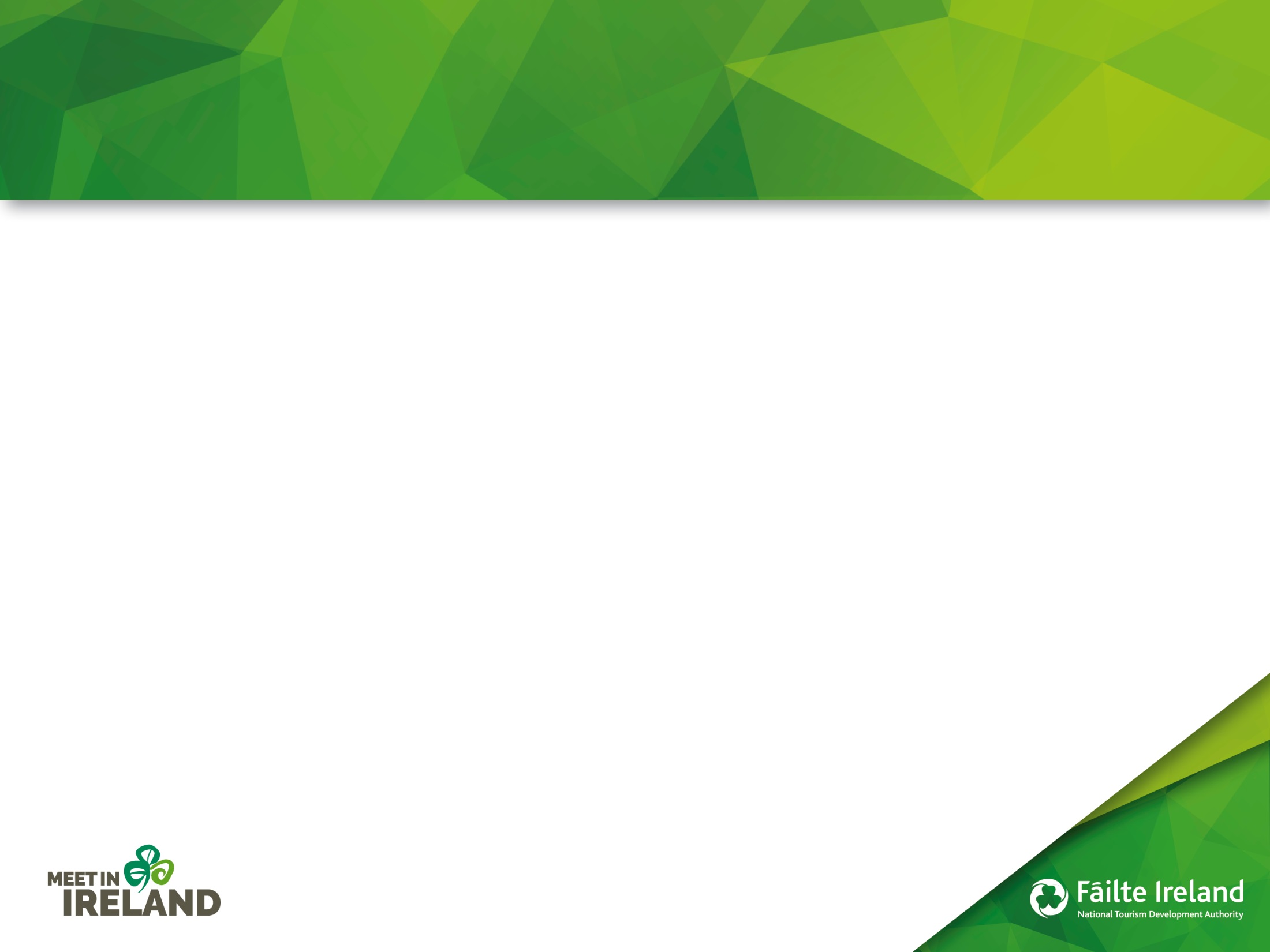 FOLLOW UP
Conversion- now / future
CRM
Positive Memory Builder
Digital Camera etc
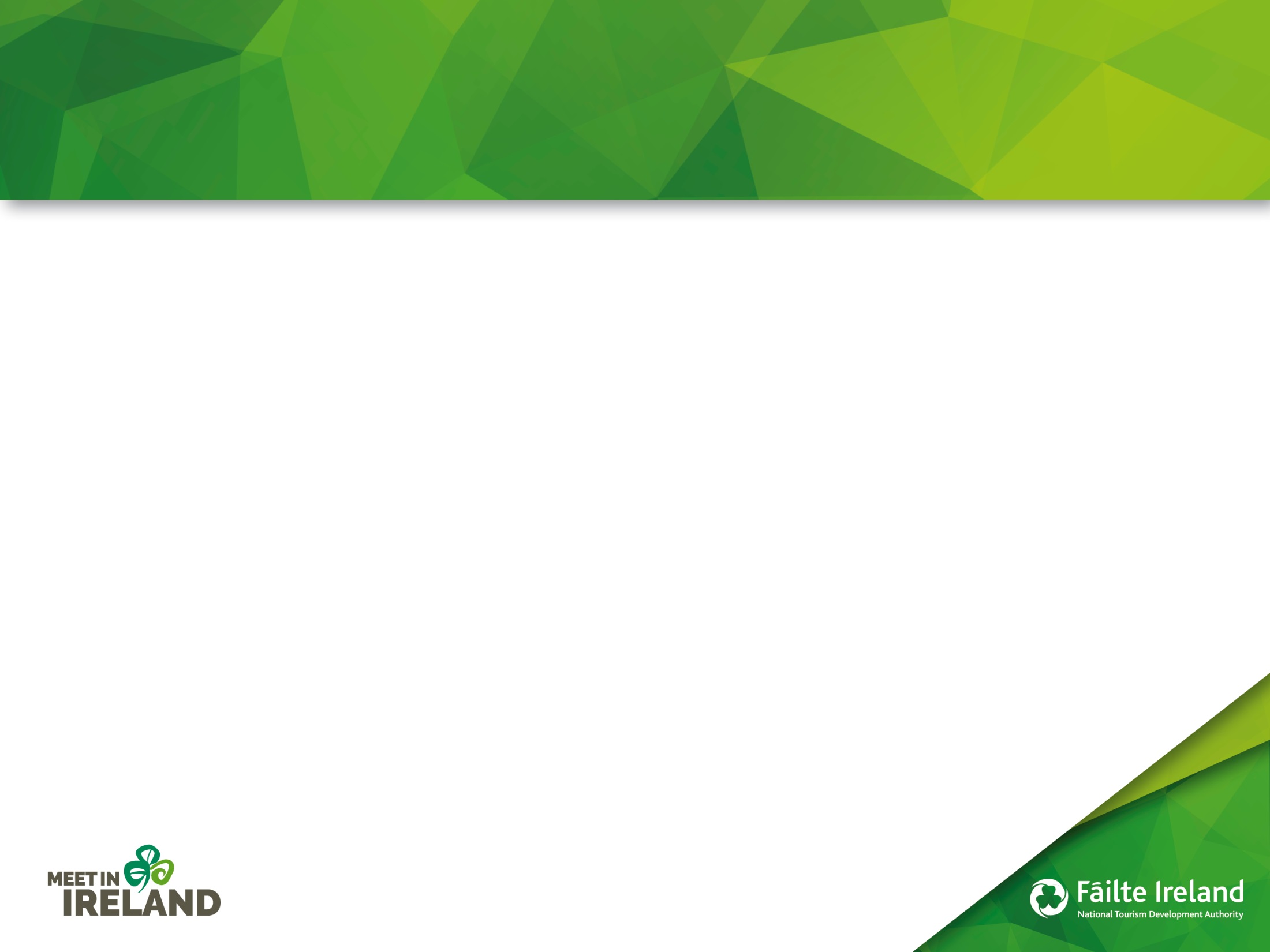 FOLLOW UP
Wedding brochure
Local Language collateral
Post back
Mass Mailing / Personalize
Phantom participant
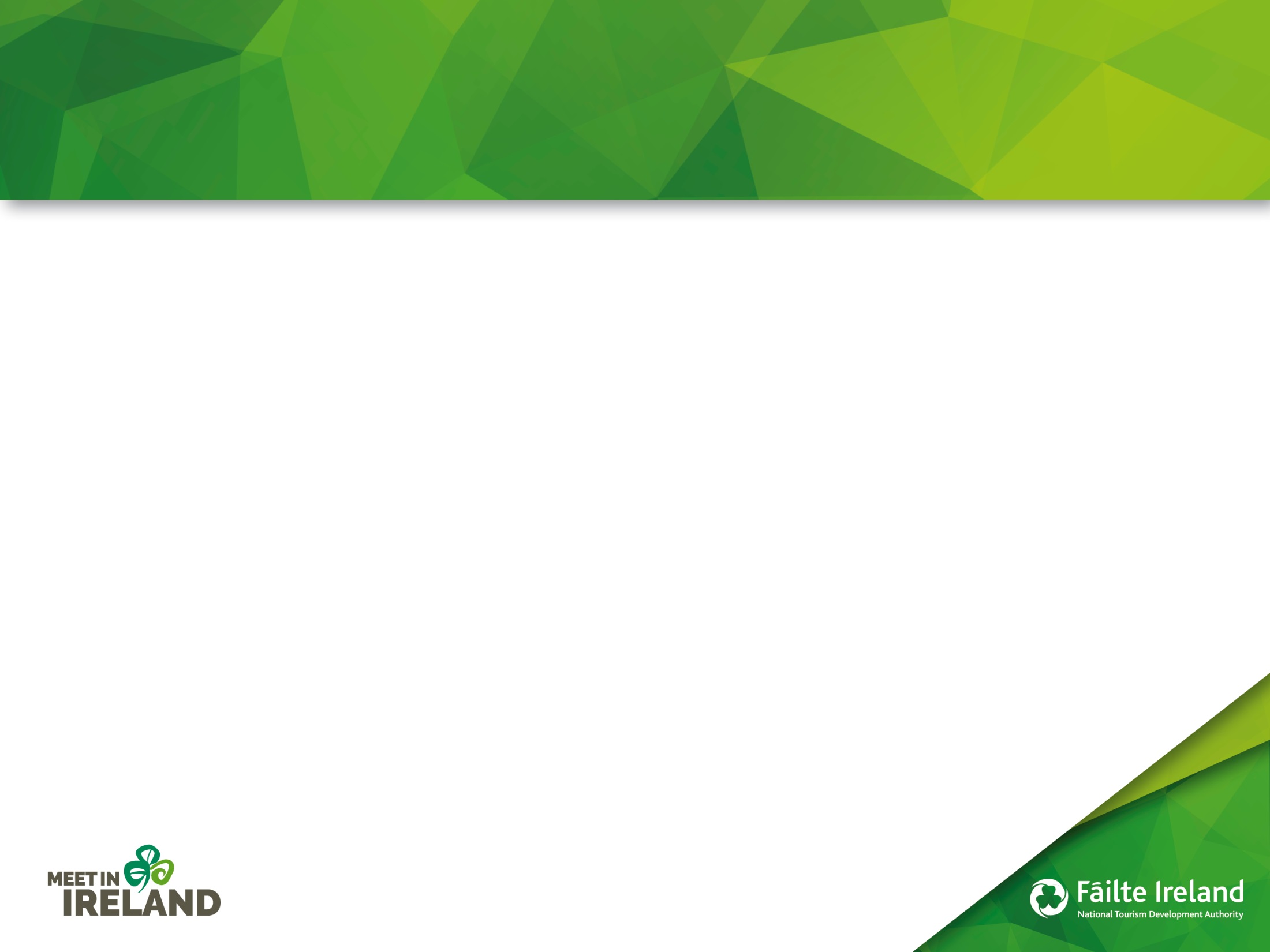 SUCCESS
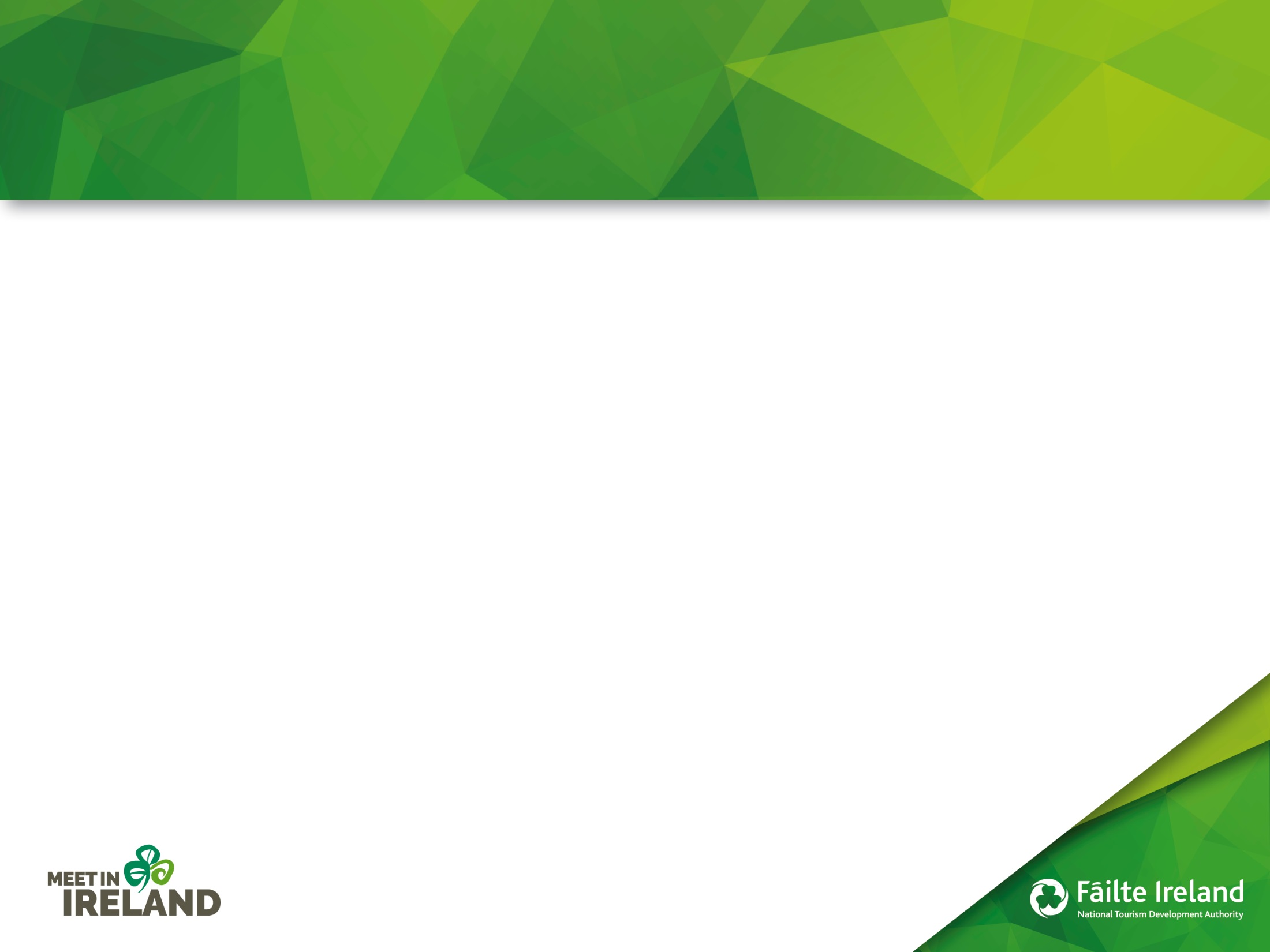 GO THE EXTRA MILE TO WIN
Be flexible
Be creative
Involve the local community
Share the business leads
Understand the Incentive industry

YOU HAVE TO BE IN IT TO WIN IT
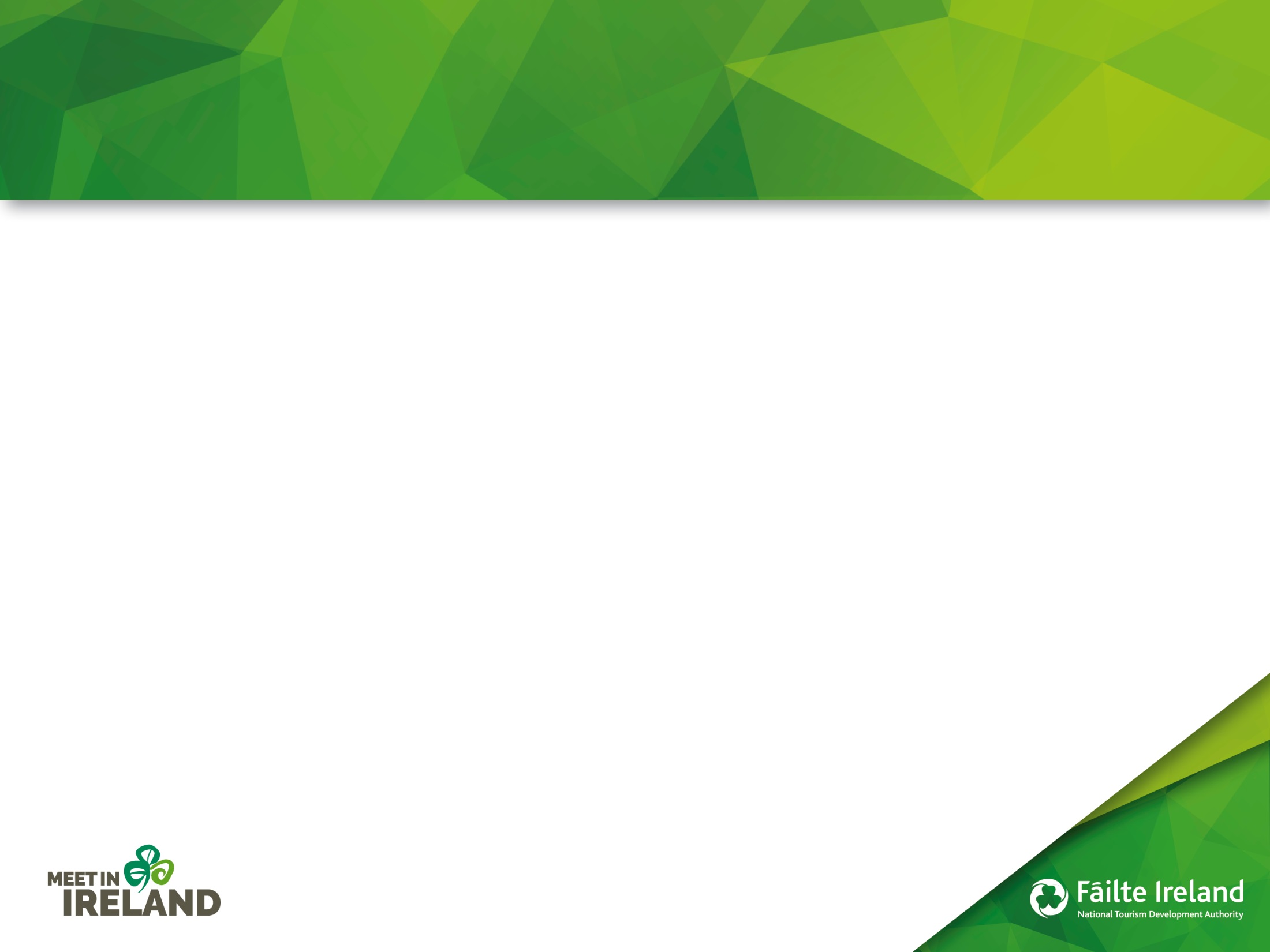 PRE PLANNING
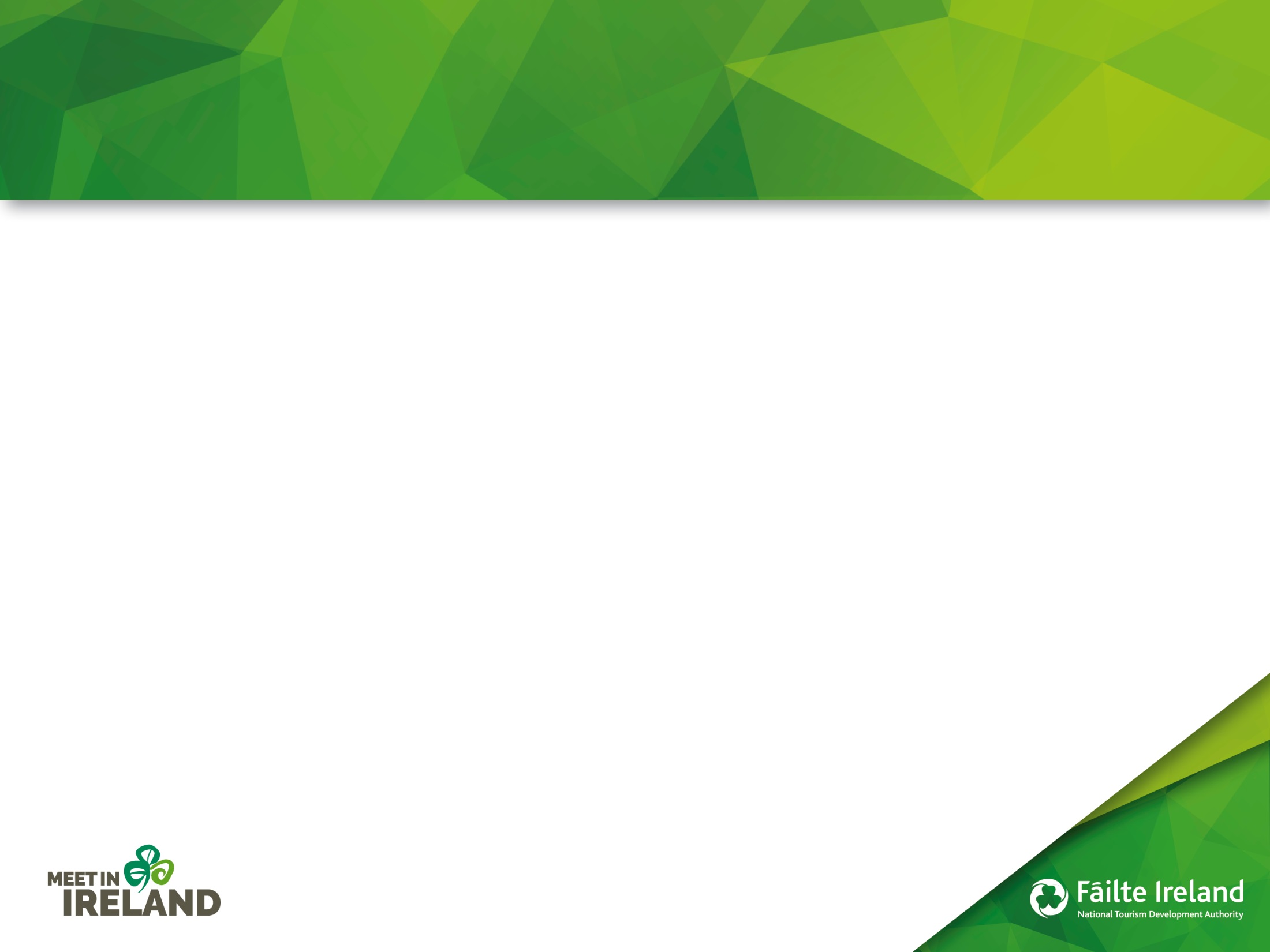 RIGHT PEOPLE
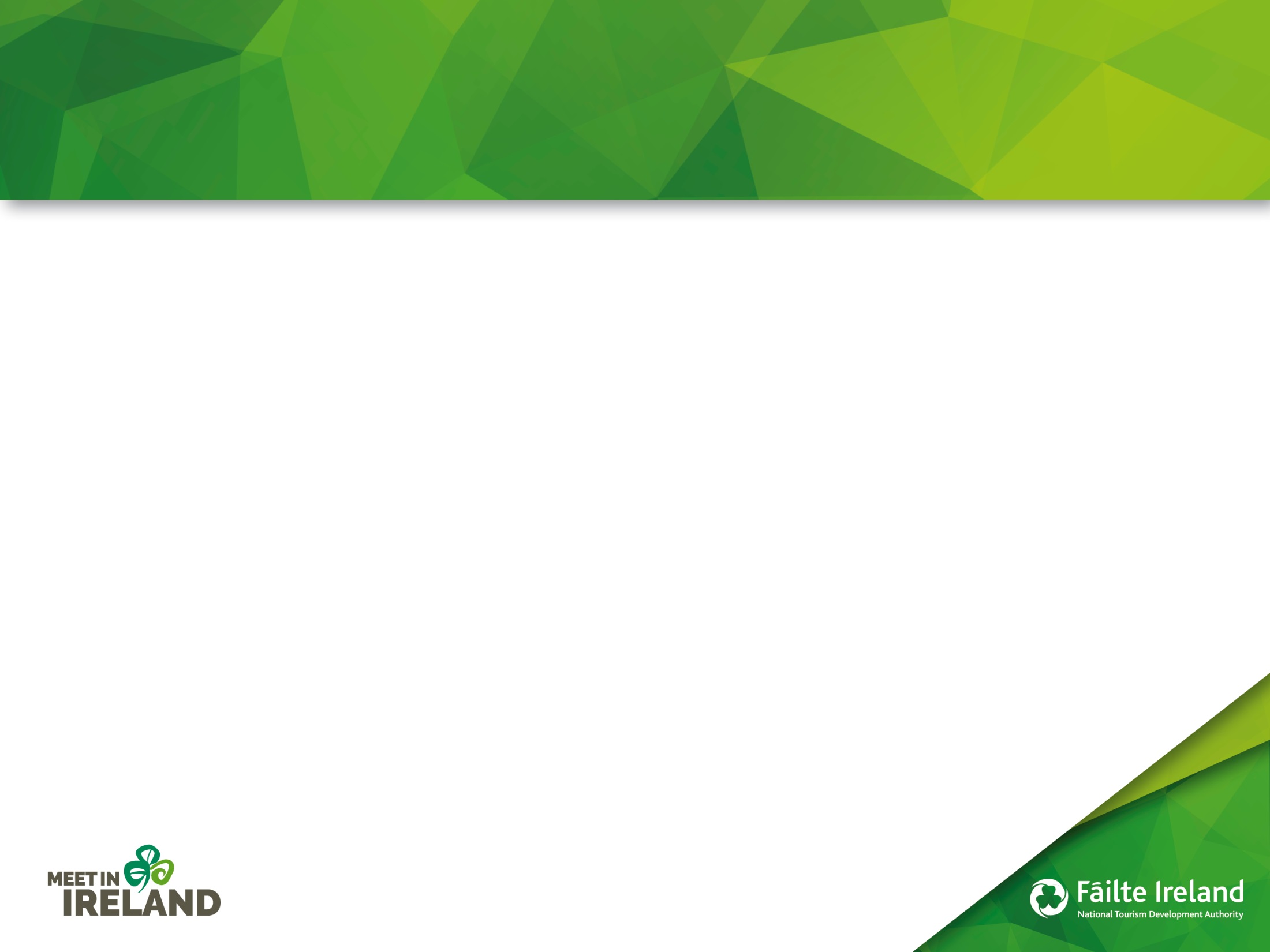 CUSTOMISATION & CREATIVITY
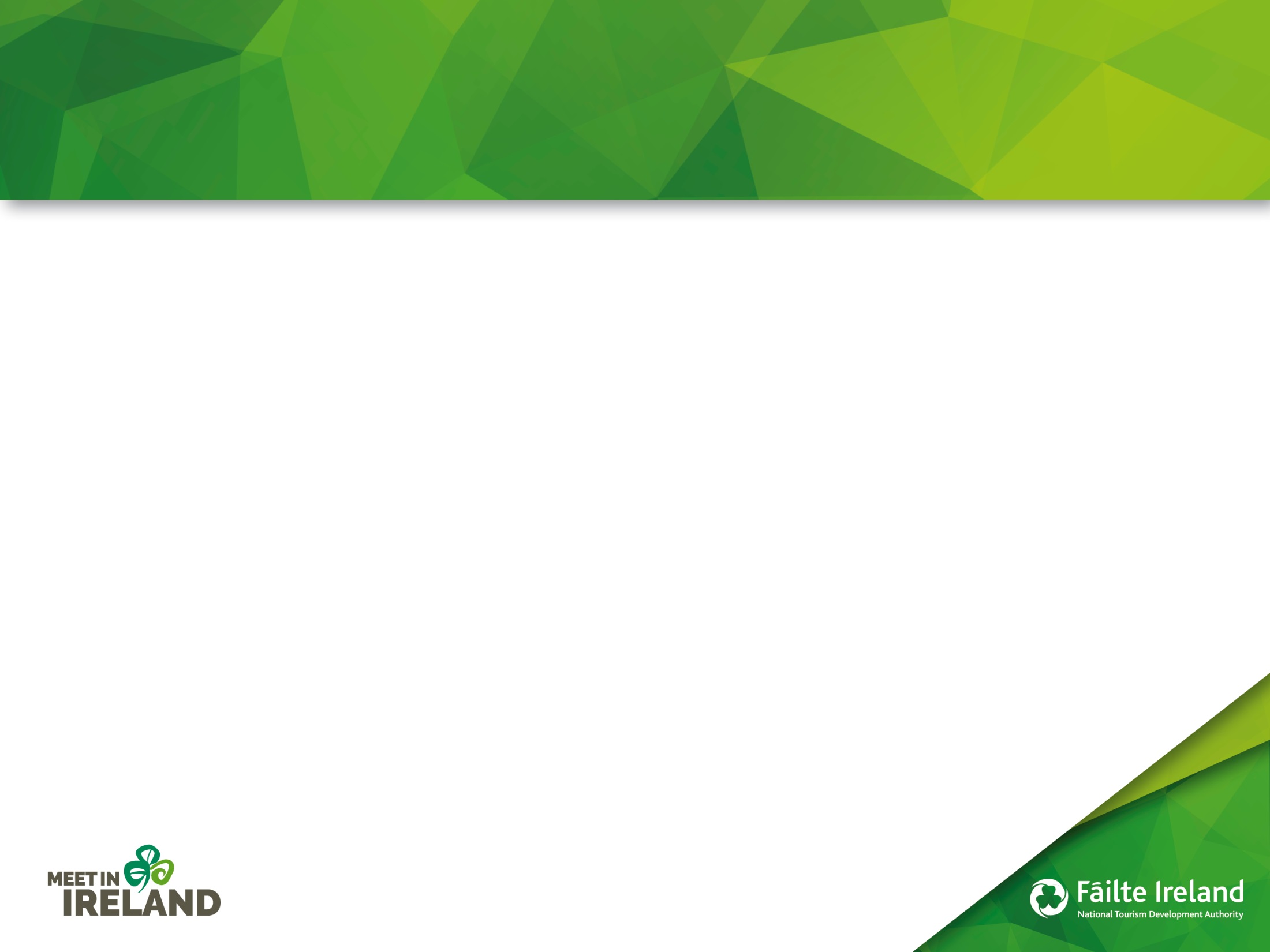 RELEVANT
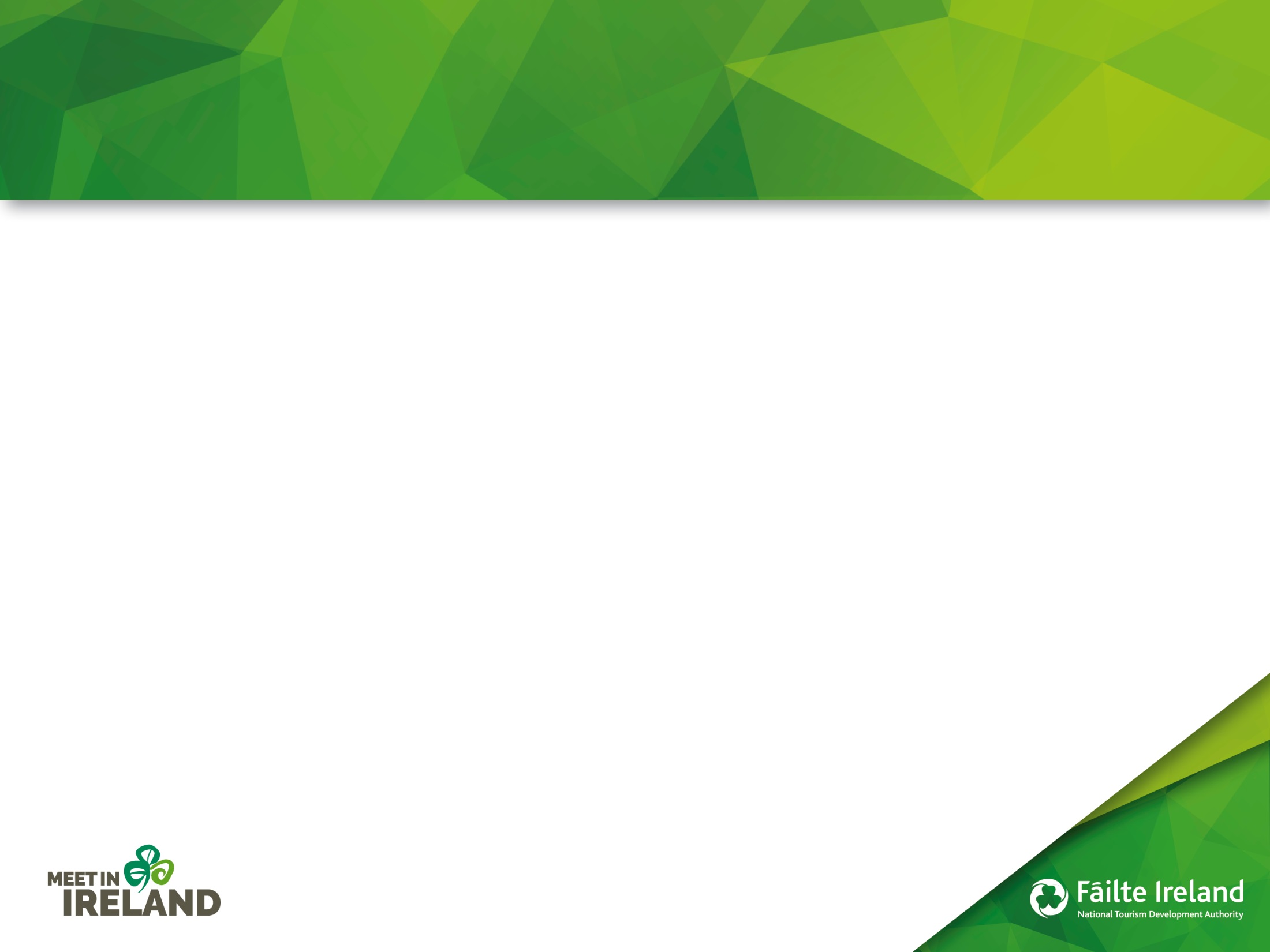 SELL THE DESTINATION
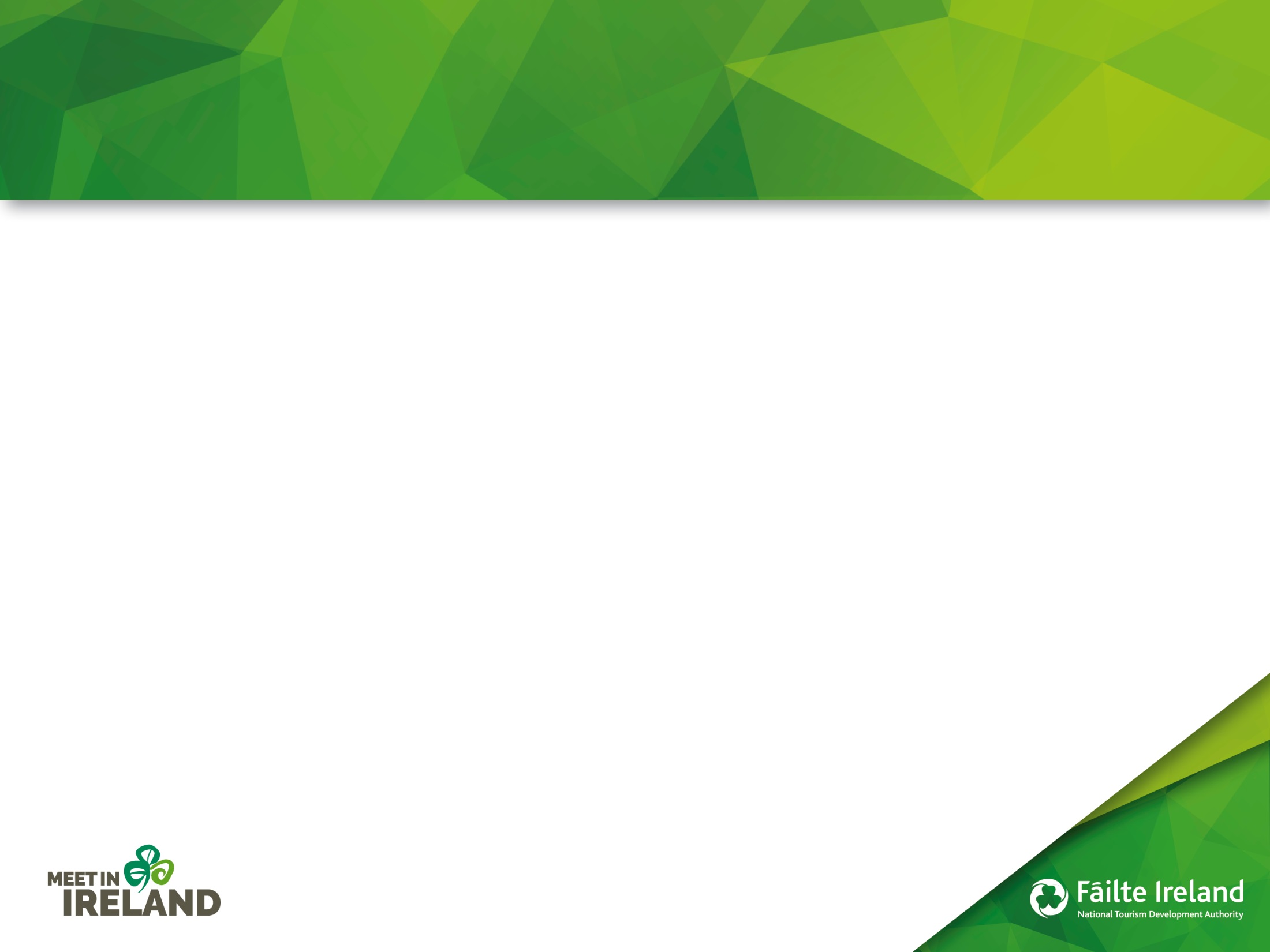 COOPERATION
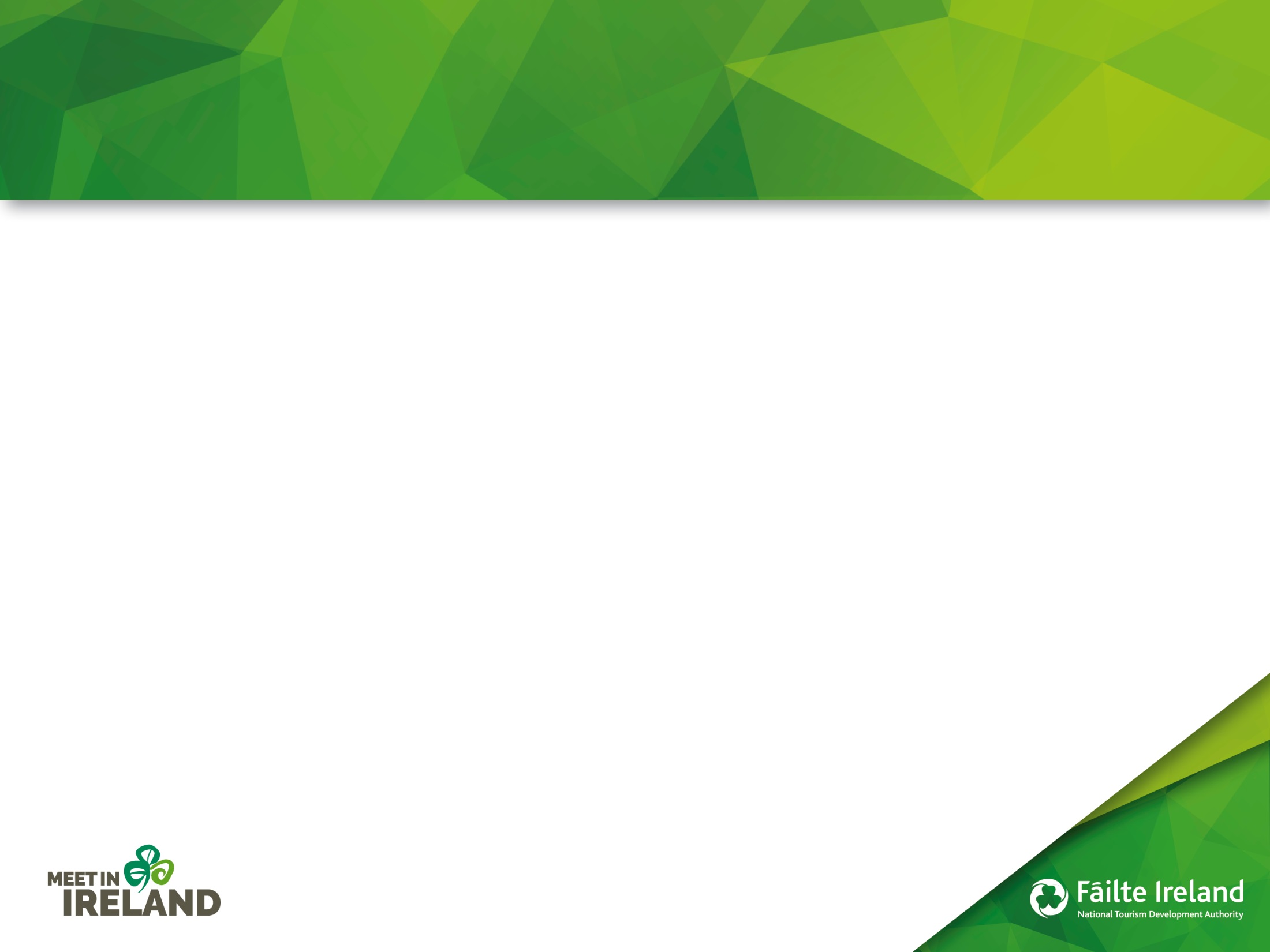 FOLLOW UP